Défendre les projets de la bibliothèque dans un monde en  crise : advocacy en bibliothèque
Raphaëlle Bats
2023
Bonjour !
Dr. Raphaëlle Bats
Co-resp Urfist de Bordeaux
Université de Bordeaux
Centre Emile Durkheim

Membre de 
IAP - IFLA, 
ELSIA-EG – EBLIDA
WG Citizen Science - LIBER

Contact
rbats.pro@gmail.com
Twitter : @knitandb
plan
De quoi allons-nous parler ?
sommaire
De la bibliothèque en crise à l’advocacy
Enjeux et missions
Objectifs
Les élus, les médias et les habitants
Notre message
Nos stratégies et actions
Le calendrier idéal
Un succès ?
IllustrationAgenda 2030 et bib françaises
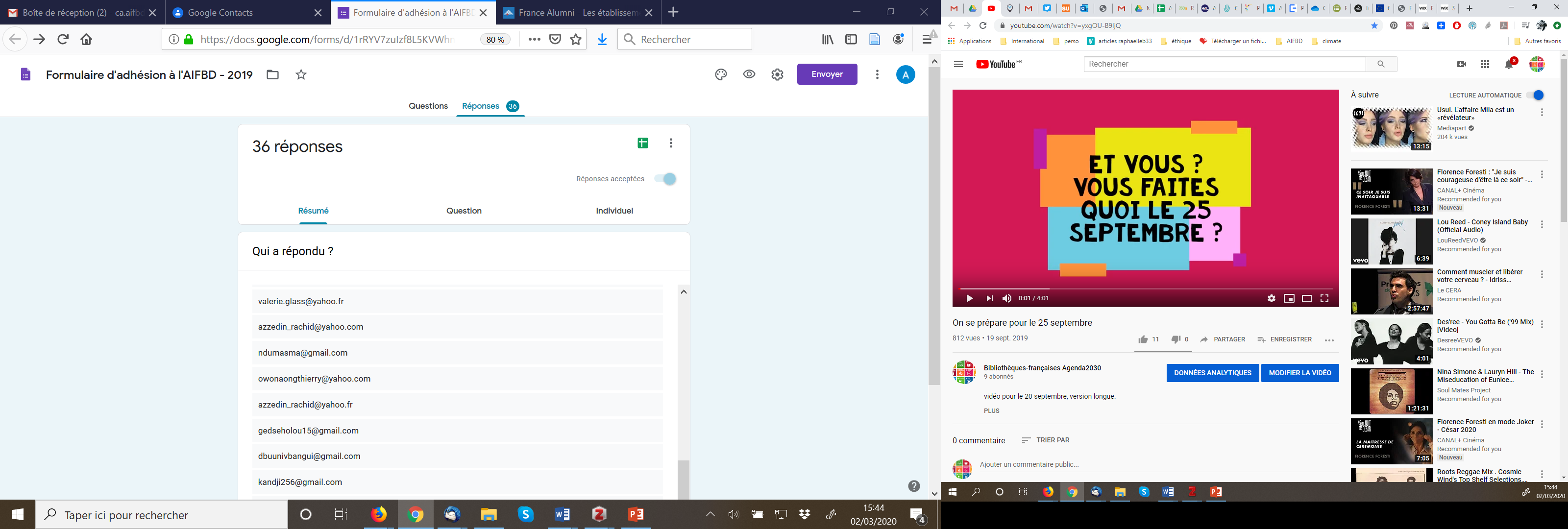 Un exemple d’advocacy
Une bibliothèque en crise ?
Un monde en crise ?
Un monde en crise ?
Notion de crise et notion de trouble

Parler de monde en crise : parler de territoire en crise
> Est-ce que mon territoire est en crise ? 
> Et de quelle crise s’agit-il ? 

Les enjeux de transition : sociale, écologique, politique, économique, etc.
Et les bibliothèques ?
La crise du territoire a-t-elle un impact sur la bibliothèque ?
Sont-elles en manque de moyens ?
Baisse de budget, non remplacement des équipes, fermeture d’équipements, arrêts de certains projets, etc. 
Exemple : la question des fluides et des horaires d’ouverture
La réponse du territoire à sa crise tient-elle compte de la bibliothèque, non pas comme service, mais comme actrice de la lutte contre la crise ? 
Sont-elles identifiées comme utiles pour lutter contre la crise ? 
Sont-elles essentielles ?
Sont-elles reconnues ? 
L’objectif : faire de la crise une cause commune, pas un cause de nouvelle crise !
Un exemple de bib en crise dans un monde en crise !
Campagne ABF
ADBU : 

Les BU n’ont jamais cessé d’accueillir des étudiants :

 https://adbu.fr/actualites/communique-les-bu-nont-jamais-cesse-daccueillir-les-etudiants
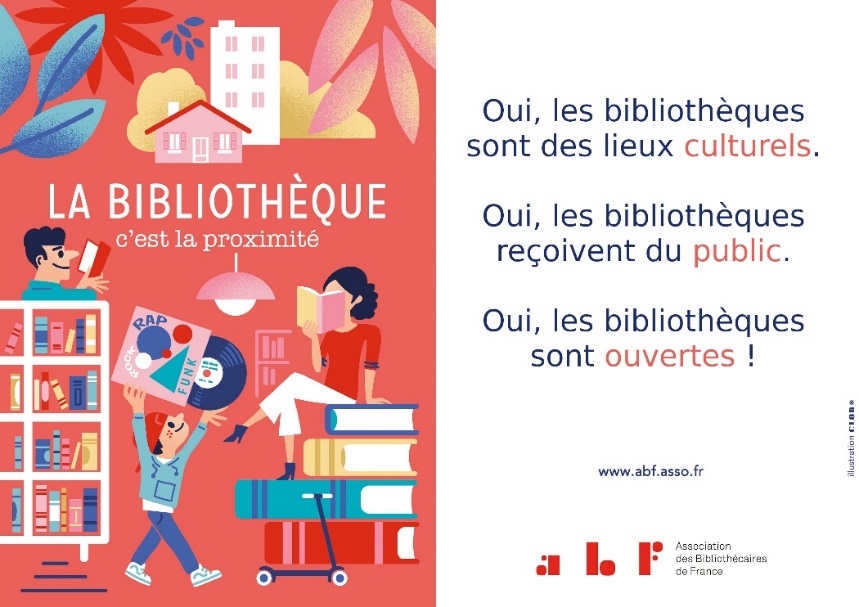 IllustrationAgenda 2030 et bib françaises
Un exemple d’advocacy
Les bibliothèques et l’Agenda 2030
Agenda 2030 : le devenir de la Terre
Où sont les bibliothèques ? 

L’équation entre le monde en crise et la crise de la bibliothèque : l’incapacité à faire reconnaitre ce que la bibliothèque peut faire pour la crise. 

C’est ce creux, cette absence, ce manque, qui va définir le besoin d’advocacy !
Définitions
Advocacy ? Plaidoyer ?
Définition
Advocacy
Traduction : plaidoyer

Définition : 
Se faire l’avocat de quelque chose, en construire la défense et l’incarner devant un auditoire à convaincre en vue d’un gain.
Usages
Politique : Usage premier

Être l’avocat : groupe de soutien organisé
De et pour Construire une défense : pour en général des groupes, minorités, personnes invisibilisées, etc., et qui ont du mal à faire entendre leur voix, ou carrément à prendre la parole.
L’incarner : par des actions comme interpellations, manifestations, articles, actions événements, etc.
Devant un auditoire à convaincre : gouvernements, médias, grand-public
En vue d’un gain : faire entendre ces voix (plaidoyer), faire changer des législations ou des politiques publiques (lobbying, une partie du plaidoyer)
Exemple : Act-Up
Usages
Psychologique / psychiatrique :

Être l’avocat : groupe de soutien organisé, type association
De et pour Construire une défense : pour représenter les paroles des victimes, des personnes dont la maladie rend difficile l’expression, leur prise en compte et leur respect.
L’incarner : par des actions tournées autour de l’accompagnement, mais aussi de la représentation et de l’interpellation, et enfin par la proposition d’espaces dédiées à ces paroles. > médiation sociale
Devant un auditoire à convaincre : soignants, gouvernements, médias, grand-public
En vue d’un gain : empowerment des personnes
Exemple : Advocacy-France
Et pour les bibliothèques ?
Être l’avocat : une bibliothèque elle-même mais plus vraisemblablement une association de professionnels des bibliothèques. Repose aussi parfois sur la mobilisation des agents, des usagers ou d’ambassadeurs.
De et pour Construire une défense : pour promouvoir l’utilité des bibliothèques dans une société qui les voit en voie d’extinction.
L’incarner : par des actions comme interpellations, manifestations, articles, actions événements, etc.
Devant un auditoire à convaincre : les élus et les décideurs, les gouvernements, les médias, les habitants.
En vue d’un gain : gagner en reconnaissance, être plus au cœur des politiques publiques, et obtenir des financements (ou ne pas perdre de budget).
De petites histoires
A propos d’advocacy en bibliothèque
Un jour, Putnam vint à L’
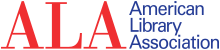 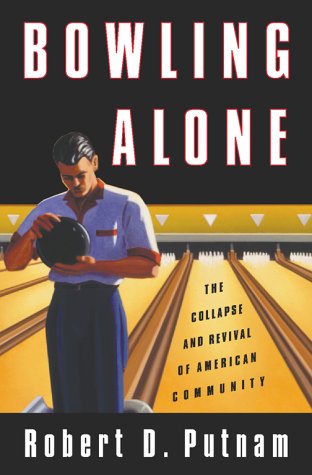 Un jour, la bibliothèque de Seattle
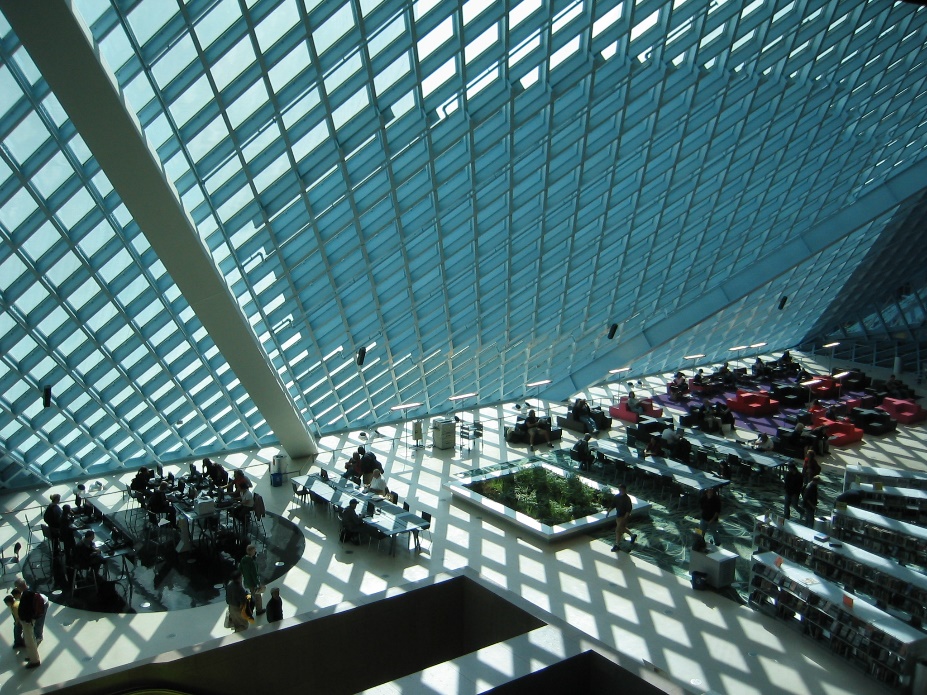 Moody75, Seattle Public Library : https://fr.m.wikipedia.org/wiki/Fichier:Seattle_Public_Library.jpg
Un jour, les bibliothèques fermèrent
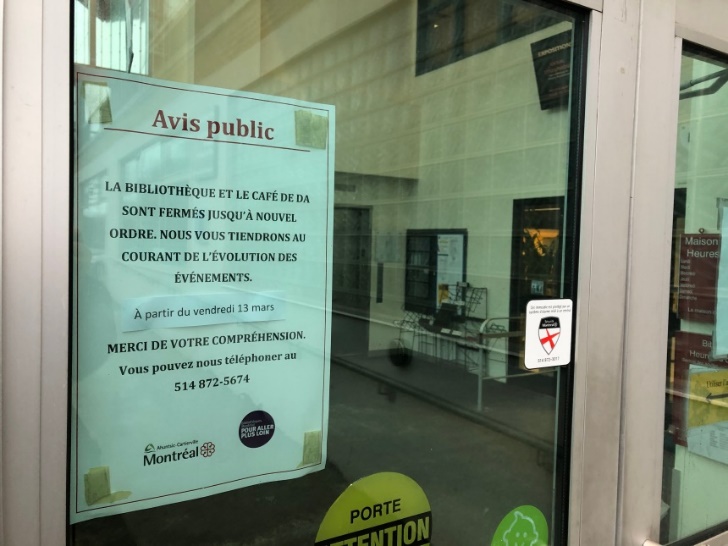 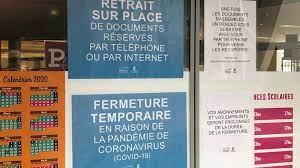 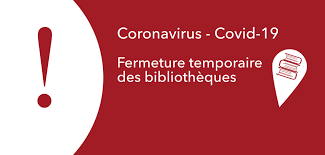 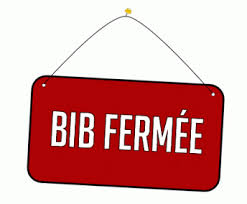 Sources :
https://www.francebleu.fr/infos/culture-loisirs/les-bibliotheques-de-chateauroux-maintiennent-leurs-services-pendant-le-reconfinement-1604329964
http://raphaellebats.blogspot.com/2020/03/seminaire-bib-covid.html
https://www.mediatheques-terre-atlantique.fr/actualites/fermeture-des-mediatheques
https://www.tubize-tuclasakoi.be/blog/2020/03/13/covid-19-fermeture-des-bibliotheques/
On se lance ?
Faire une campagne d’advocacy en bibliothèque
Comment faire ?
Enjeux et missions
Que voulons-nous défendre ?
Des enjeux pour nos missions
Pourquoi déjà je fais ça (travailler en bibliothèque) ? 
La crise : quand on ne parvient pas à réaliser nos missions.
Le caractère essentiel de la bibliothèque : sa mission. 
Revenir à ce qui donne du sens. 
Enjeux sociaux, politiques, économiques, qui dépassent la bibliothèque. 
Être capable d’identifier à quels enjeux on souhaite prendre part = Faire de la bibliothèque une actrice incontournable des politiques publiques :
Sociales (inclusion, équité, diversité)
Numériques
Environnementales
Sciences et société
Etc.
Mais est-ce qu’il s’agit de nos missions ? Est-ce que nous sommes légitimes ?
Prouver !
Textes clés
Sommes-nous légitimes ?
Action 1 : Montrer que nos missions ont bien en ligne de mire ces enjeux. Et empêcher la bib de remplir sa mission, c’est ne pas lutter pour résoudre la crise, c’est même lutter contre ces enjeux. 
>> Essentialité de la bibliothèque, son essence. 
Outils : 
S’appuyer sur des textes clés : 
Manifeste de l’Unesco
Loi des bibliothèques
Déclarations internationales
Etc. 
Dire qu’on est là et qu’on a toujours été là pour ça et qu’on est légitime.
L’IFLA et l’advocacy
Advocating for Libraries : 
https://www.ifla.org/advocating-for-libraries/


Déclarations : un exemple : 
https://www.ifla.org/resources/?_sfm_resource_type=Statements


IAP : Un exemple d’advocacy.


Des comités en soutien : FAIFE  & CLM : 
https://www.ifla.org/faife
EBLIDA et l’advocacy
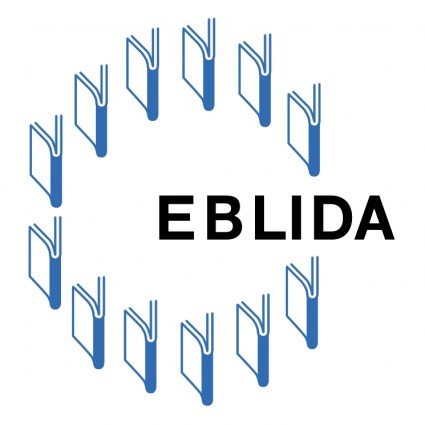 Actions : http://www.eblida.org/activities/

Positions : http://www.eblida.org/publications/eblida-position-papers-and-statements.html

ELSIA-EG / EBLIDA MATRIX : http://www.eblida.org/activities/the-eblida-matrix.html

Think the Unthinkable : http://www.eblida.org/publications/fundraising-general-structural-funds.html

Aarhus declaration / digital barriers : http://www.eblida.org/activities/position-papers/take-down-the-digital-barriers-aarhus-declaration.html
PUBLIC LIBRARIES 2030
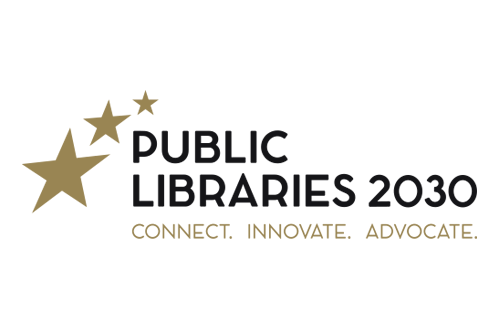 https://publiclibraries2030.eu/
PUBLIC LIBRARIES 2030 et l’advocacy
Generation code : https://publiclibraries2030.eu/projects/generation-code/

MEPs library lovers : https://publiclibraries2030.eu/projects/mep-library-lovers/

Library factsheets : https://publiclibraries2030.eu/resources/eu-library-factsheets/

Lighthouse : https://publiclibraries2030.eu/lighthouse-libraries/

Current projects : https://publiclibraries2030.eu/our-projects/
EBLIDA – Public Libraries 2030 - NAPLE
http://www.eblida.org/news/eblida,-naple-and-pl2030-team-up-for-libraries-in-europe.html
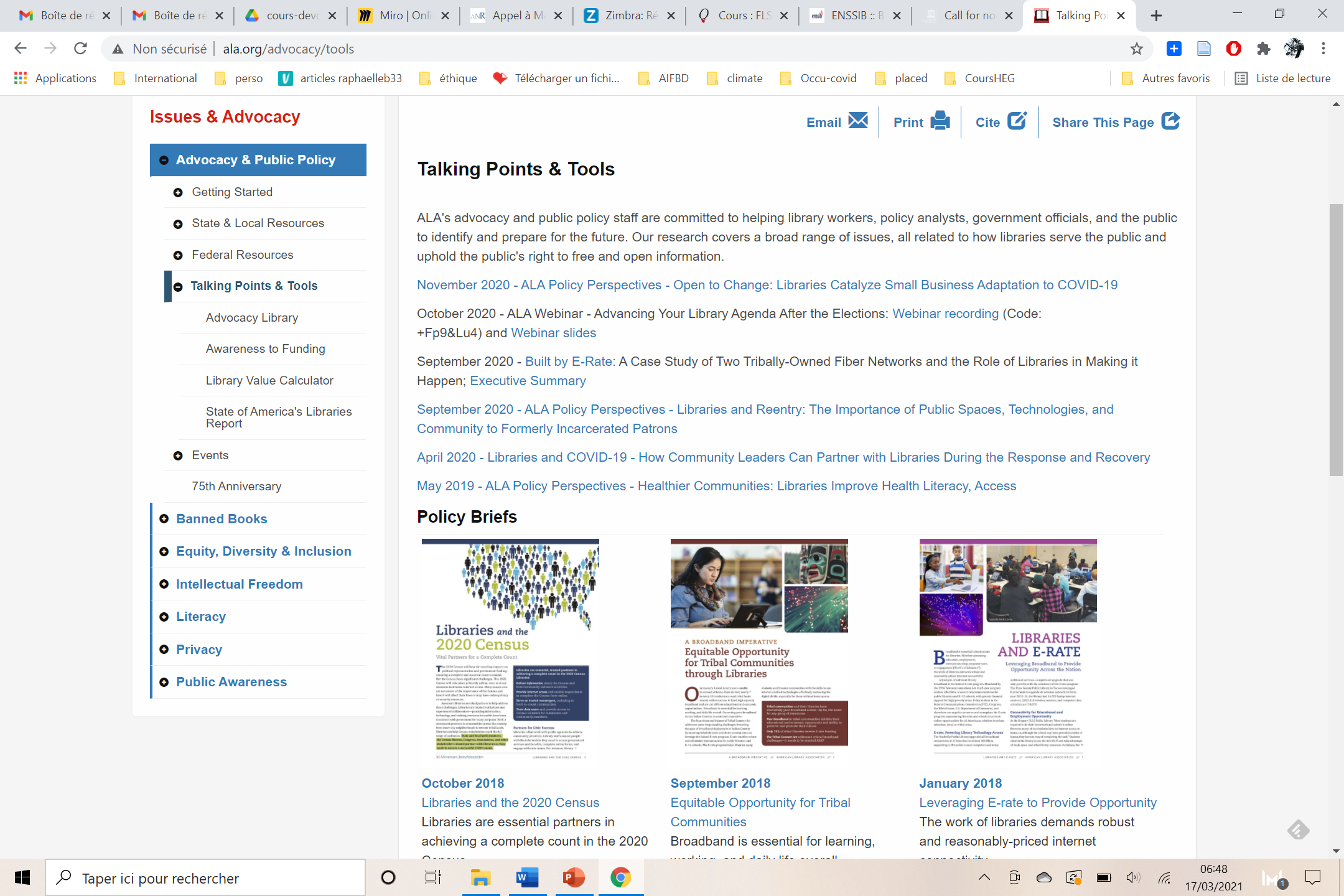 http://www.ala.org/advocacy/tools
Prouver !
Indicateurs, témoignages, striking facts, etc.
Sommes-nous légitimes ?
Action 2 : il nous faut des preuves : 
Ce que l’on fait déjà 
Des indicateurs
Des témoignages
Des striking facts


Ce que l’on fait déjà : tentative d’épuisement d’un enjeu par la liste des actions de la bibliothèque. 
Pas si facile ! 
Les indicateurs
Les témoignages
Les striking facts
EBLIDA Matrix
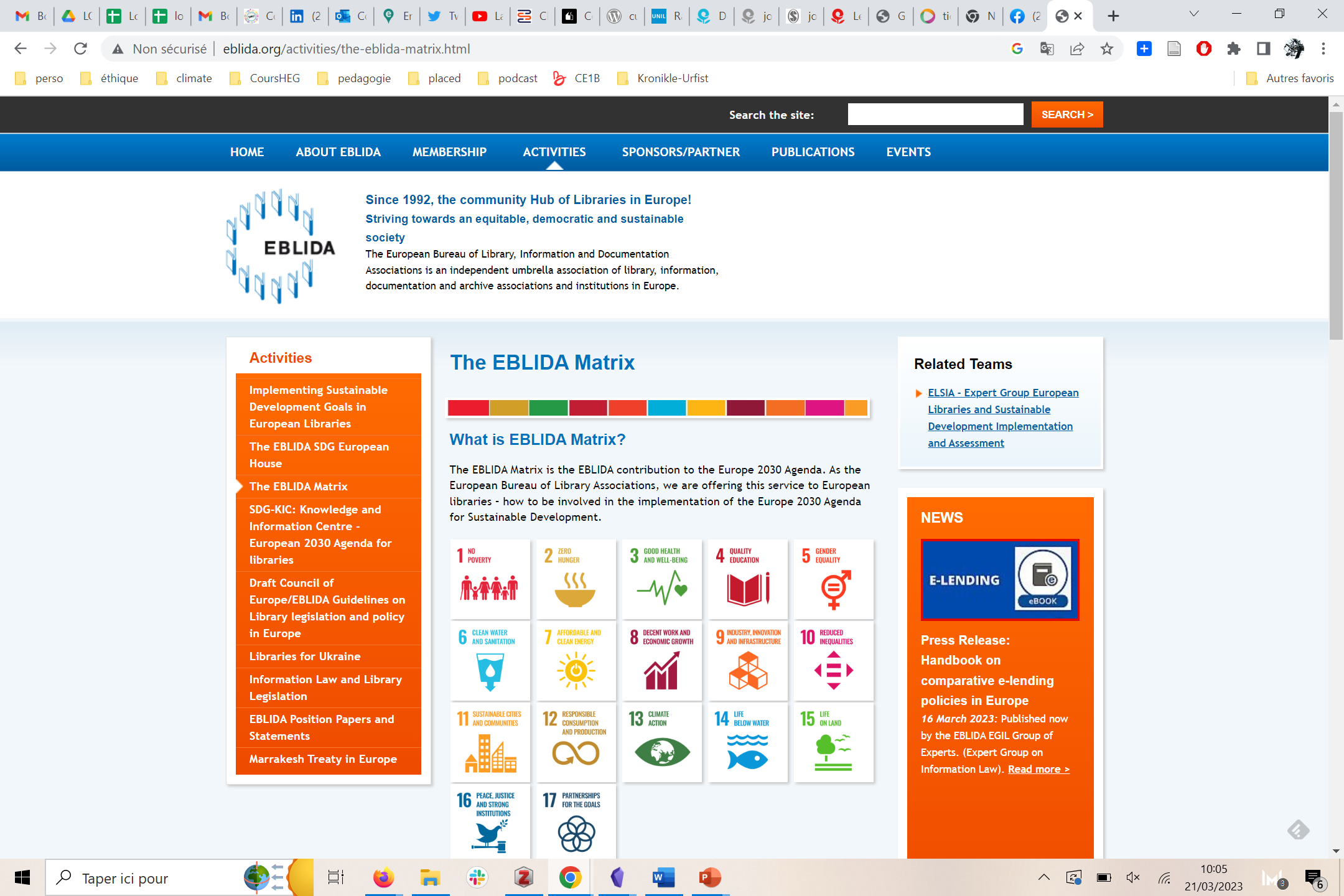 ELSIA-EG / EBLIDA MATRIX : http://www.eblida.org/activities/the-eblida-matrix.html
Indicateurs pour Montrer l’action
Fonctionnement : indicateurs de l’énergie mise pour réaliser un projet : temps, homme, argent, etc.


Résultat: Indicateurs du succès quantitatif des projets réalisés : fréquentation, emprunt, visites, etc.
Indicateurs pour Montrer l’effet
Impact  et effet : Indicateurs de la transformation économique ou sociale du public par le projet : nombre de personnes ayant trouvé un travail après avoir suivi des formations au numérique, etc.

Outcome : impact direct sur les bénéficiaires : construire des indicateurs ad hoc.

Effet : effets à plus long terme sur la société : montrer par déduction (Le queau-Zerbib)
PUBLIC LIBRARIES 2030 et l’advocacy
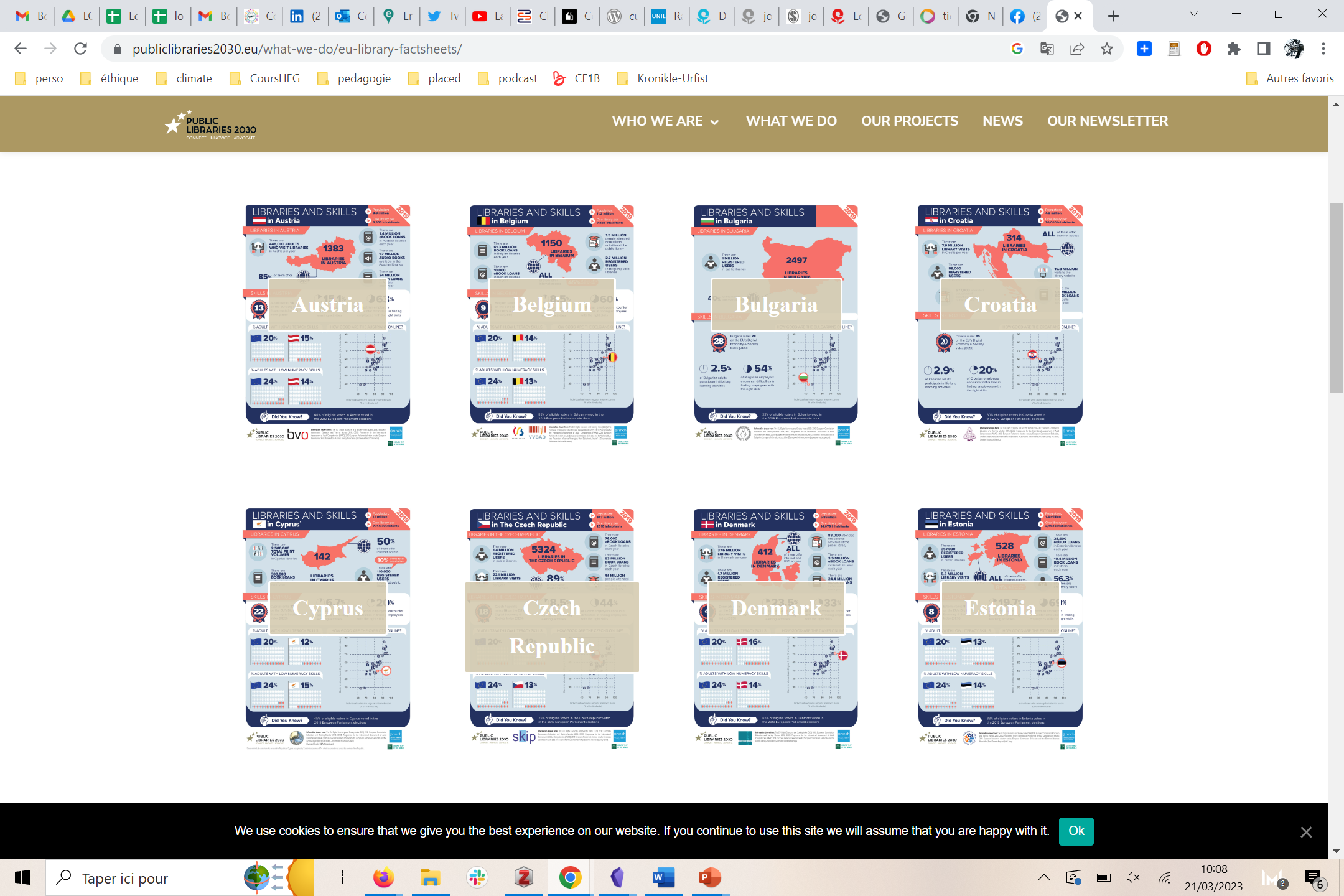 Library factsheets : 


https://publiclibraries2030.eu/resources/eu-library-factsheets/
Témoignages
Toutes les traces produites par la bibliothèque : communications, photos, etc.

Les témoignages du public : 
Spontanés bien que suscités : library snapchat day
A votre demande : enquête

Histoires : Exemple : Martigues
Striking facts
Des chiffres ou des infos qui sont remarquables

Equations à construire

Exemple : Comparaison entre le nombre de personnes qui fréquentent la bibliothèque et le nombre de personnes qui fréquentent les stades.
Striking facts IFLA
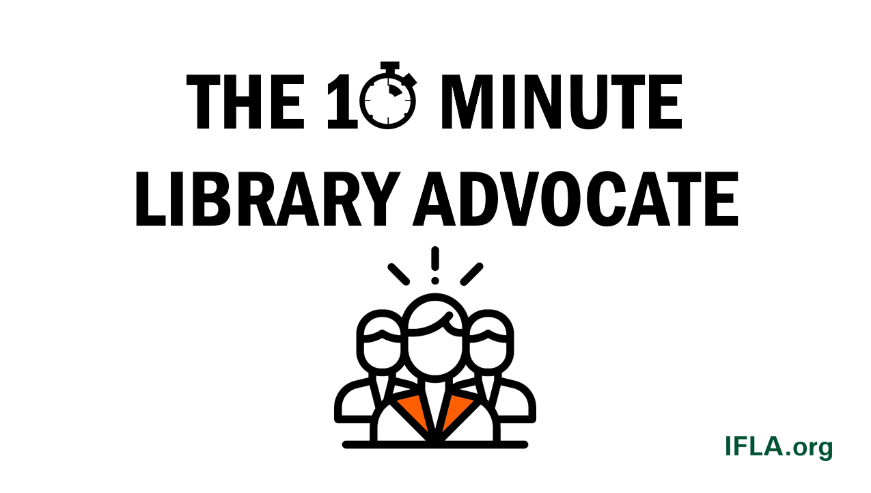 https://blogs.ifla.org/lpa/2019/01/10/introducing-the-10-minute-library-advocate/
Le blog Advocacy : 
https://blogs.ifla.org/lpa/

https://blogs.ifla.org/lpa/tag/everylibrariananadvocate/

https://blogs.ifla.org/lpa/tag/10minuteinternationallibrarian/
Striking facts / IFLA
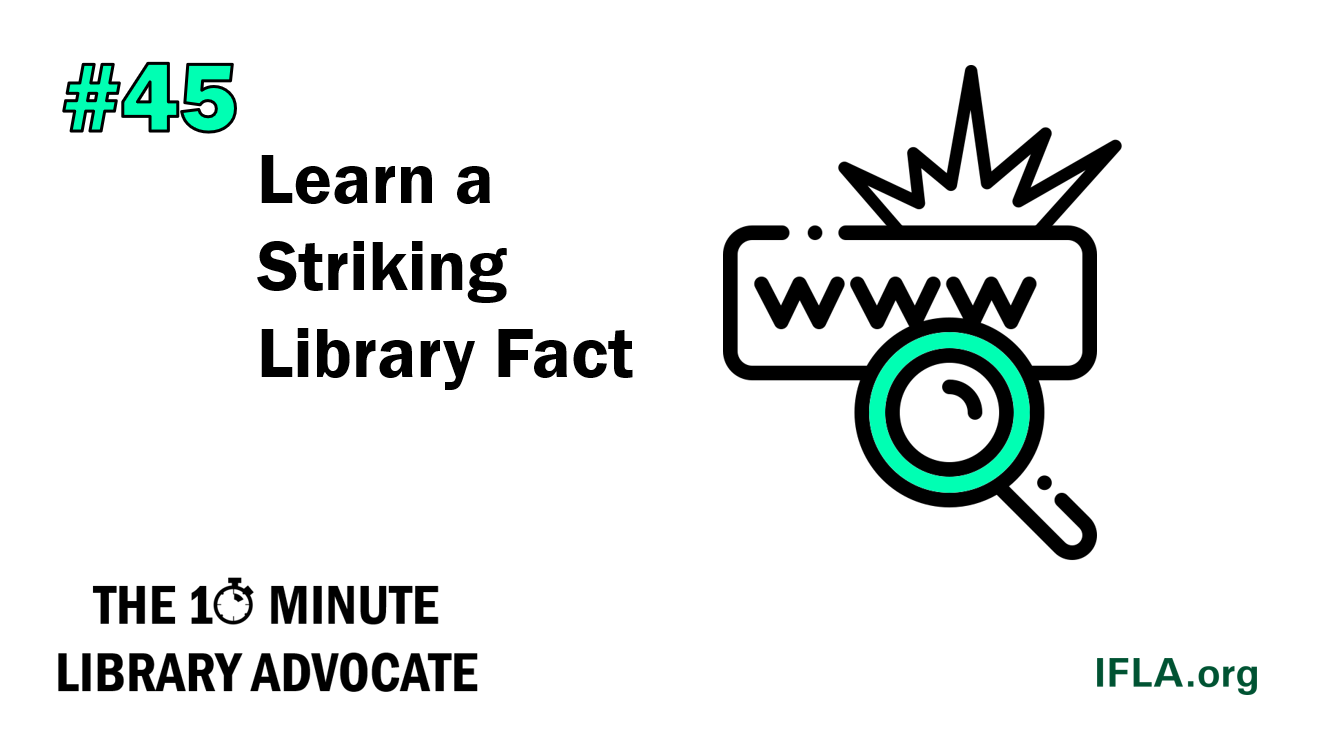 https://blogs.ifla.org/lpa/2019/11/22/the-10-minute-library-advocate-45-learn-a-striking-library-fact/
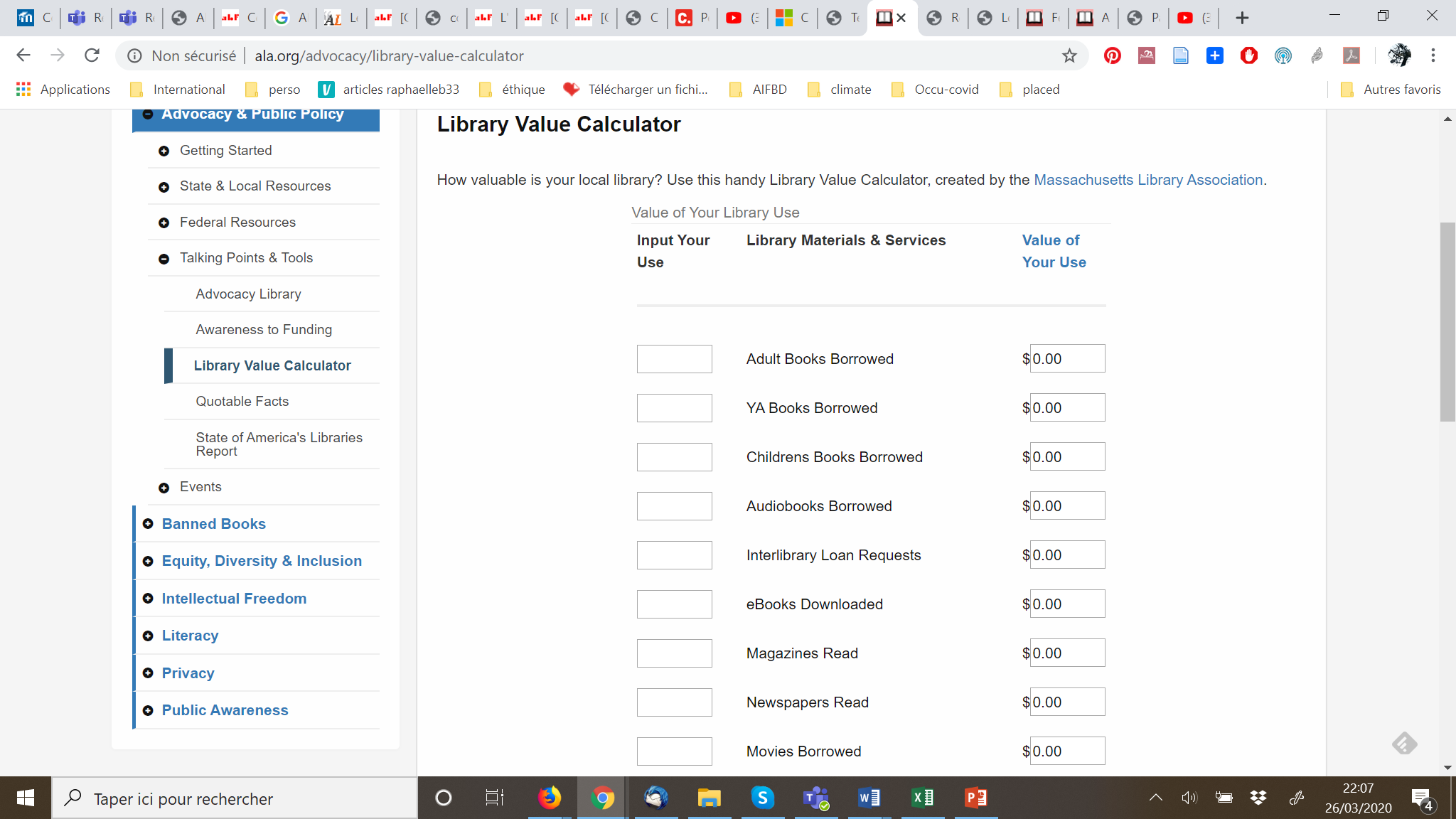 http://www.ala.org/advocacy/library-value-calculator
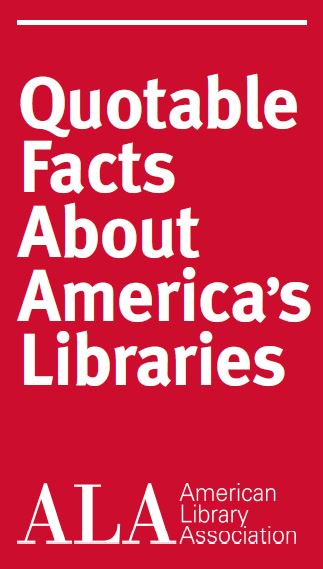 http://www.ala.org/advocacy/quotable-facts
Exemple Agenda 2030 et bib françaises
Un exemple d’advocacy
La déclaration de Lyon - 2014
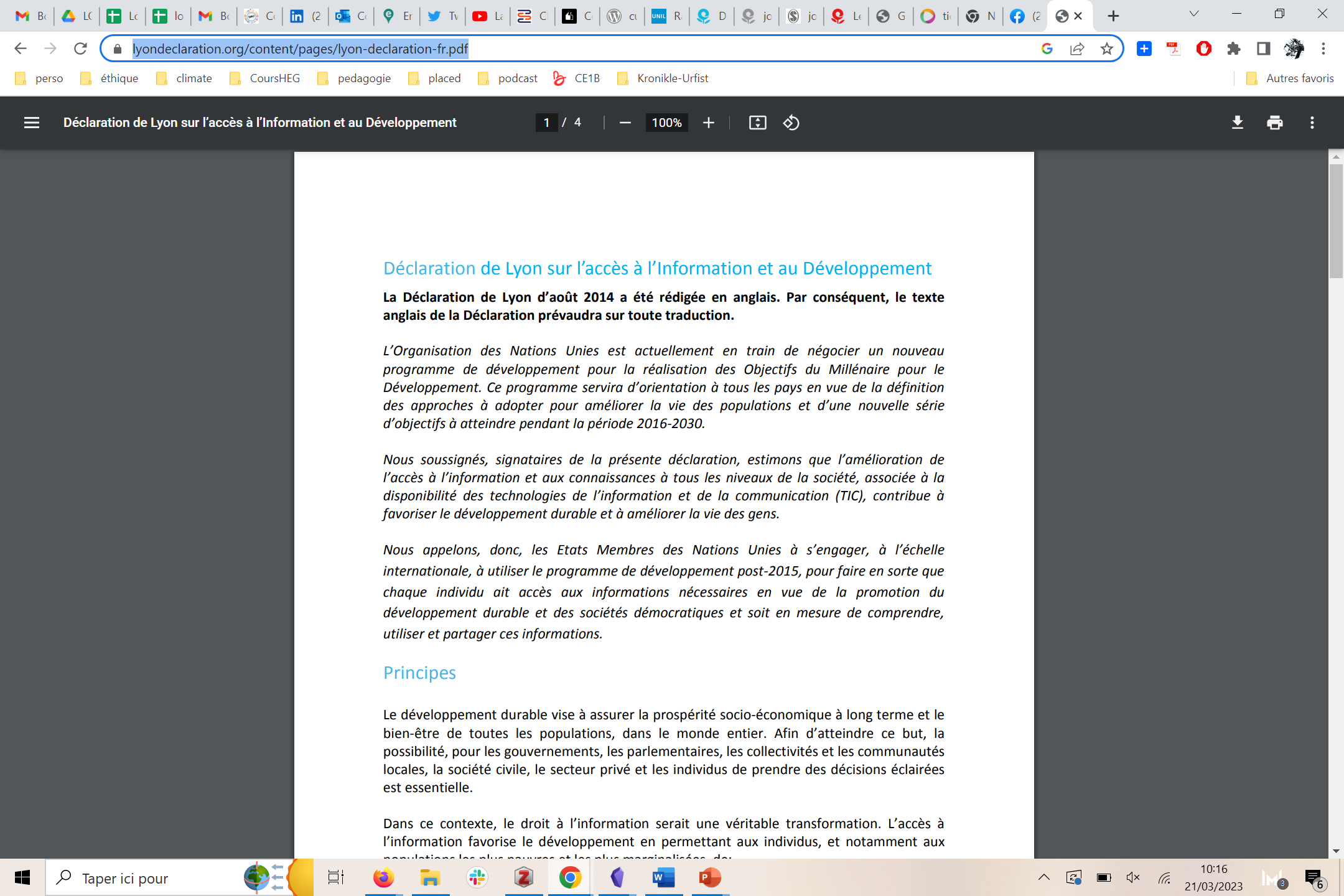 https://www.lyondeclaration.org/content/pages/lyon-declaration-fr.pdf
[Speaker Notes: 1/ Agenda 2030 : de quoi s'agit-il ? 7 minutes
Agenda 2030 et Développement durable : qui, quand, quoi
la suite des agendas 21 
les 17 objectifs 
agenda 2030 et advocacy : quel lien ?action territoriale et bibliothèques : développement durable /développement local : impact des bibliothèques sur le territoire, bibliothèques actrices du développement...]
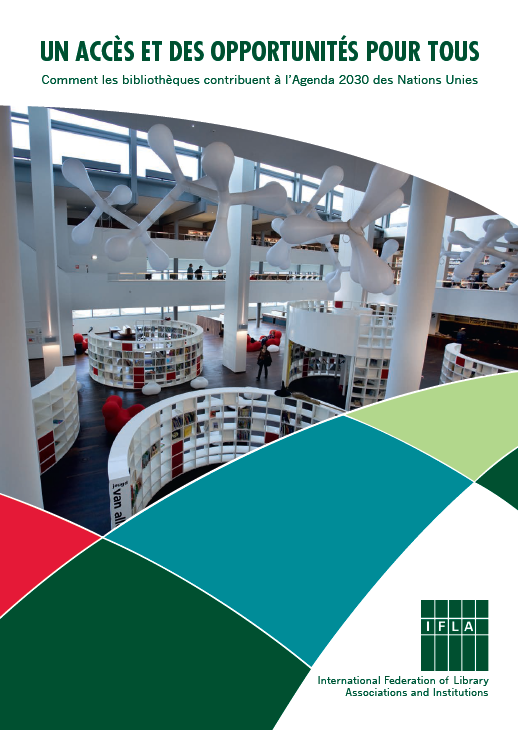 OBJECTIF 3 : un exemple du KIRGHIZISTAN

Face à une épidémie de tuberculose (TB), le gouvernement du Kirghizistan a lancé un programme national intensif de prévention et de veille. Le service « Non à la tuberculose ! » du Consortium kirghiz des bibliothèques et de l’information (KLIC) a travaillé en partenariat avec des organisations de la société civile comme le projet HOPE et la Société du Croissant-Rouge, pour mobiliser les bibliothèques publiques à l’égard des objectifs gouvernementaux.

À la suite d’une subvention pilote accordée à trois bibliothèques du Programme d’innovation en bibliothèques publiques d’EIFL (Electronic Information for Libraries), l’initiative « Non à la tuberculose ! » a été déployée dans 190 bibliothèques rurales avec notamment une formation pour 800 personnes sur la sensibilisation à la lutte contre la tuberculose, ainsi que des débats publics auxquels ont participé 5 600 personnes.
http://www.ifla.org/publications/node/10546
OBJECTIF 3 : Permettre à tous de vivre en bonne santé et promouvoir le bien-être de tous à tout âge

Les bibliothèques soutiennent cet objectif en fournissant … 

la recherche dans les bibliothèques médicales et hospitalières qui soutient l’éducation et améliore la pratique médicale pour professionnels de la santé 

l’accès public à l’information sur la santé et le bien-être dans les bibliothèques publiques, ce qui aide les individus et les familles à rester en bonne santé
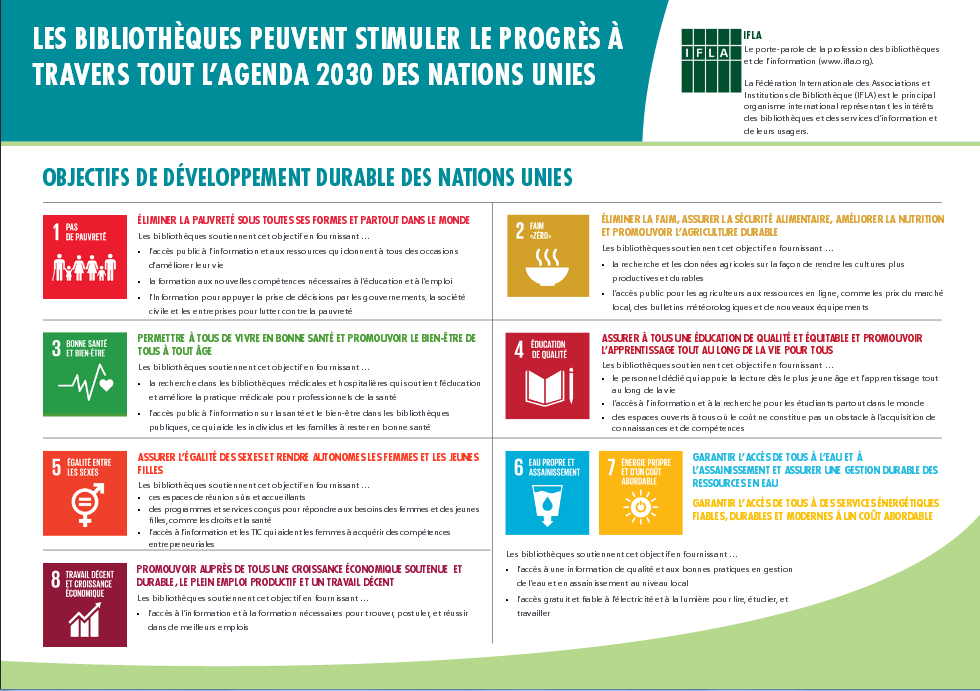 https://www.ifla.org/files/assets/hq/topics/libraries-development/documents/sdgs-insert-fr.pdf
Données à disposition
Statistiques 

Public Libraries 2030
Ministères
Récits professionnels

Plateforme des projets Enssib
Bibliothèques dans la cité BPI
Récits publics

 Etudes d’impact
Project Outcome
Etudes des effets

>>>Libraries Snapshot day : ALA
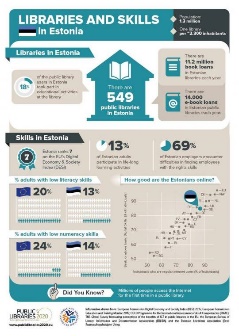 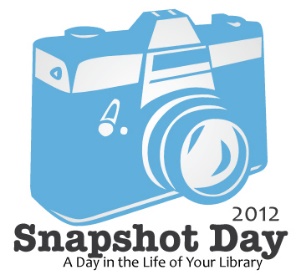 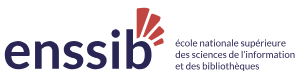 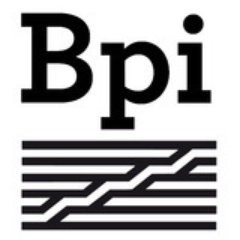 Collecte : questionnaire
Lancé en 2017, 30 bibliothèques françaises ont répondu, 150 actions collectées
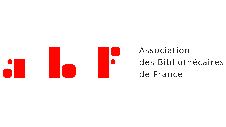 ABF
Lancé en 2018, 60 bibliothèques francophones (Hors France) ont répondu, 200 actions collectées. La moitié des réponses viennent de Belgique.
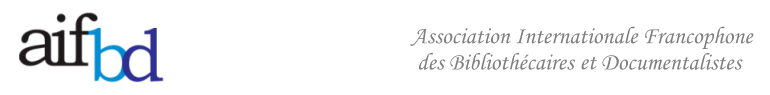 AIFBD
Au total, 90 bibliothèques francophones ont répondu, 350 actions collectées.
Collecte française, complétée par 2 bases de données
Bibliothèques dans la cité



Plateforme des projets
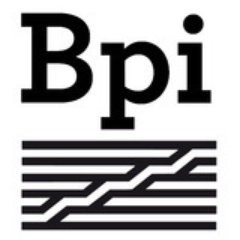 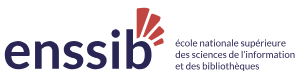 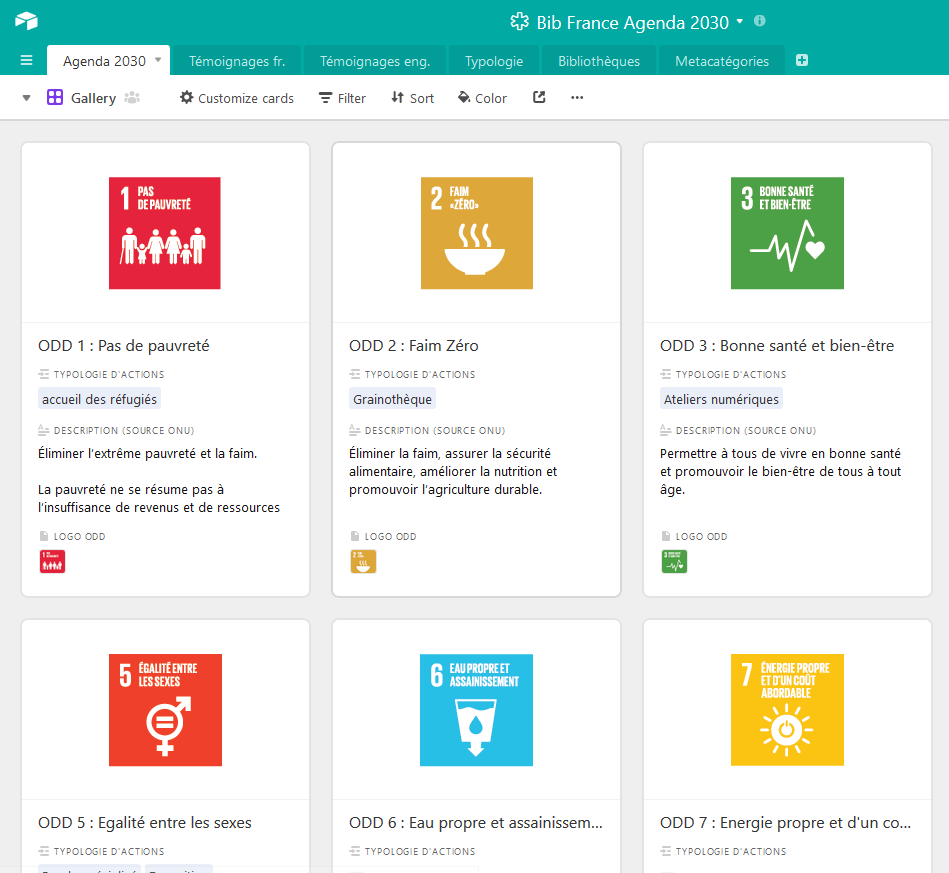 Base de données des actions
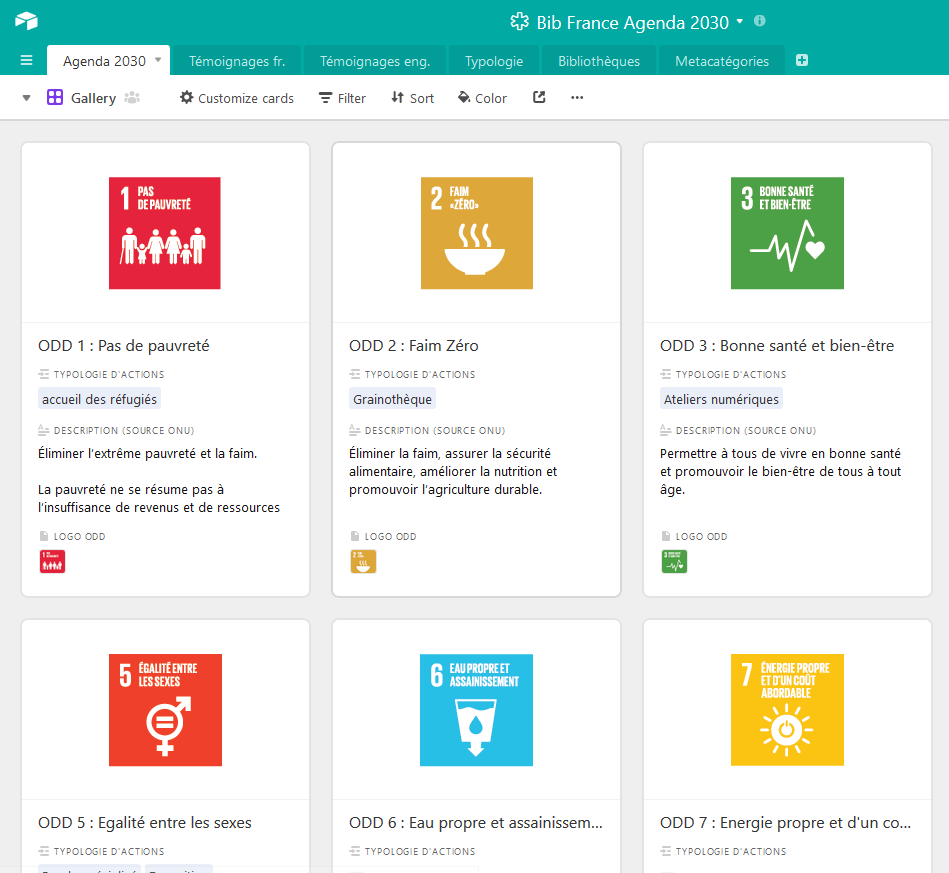 Objectifs
Des bibliothèques ????
Définir des objectifs
Être légitime ne suffit pas. Il faut encore savoir ce qu’on vise.
Partie autocritique : 
Pourquoi ce qu’on fait déjà et qui nous rend légitime n’est pas suffisant ? 
Pourquoi faut-il faire autre chose ? 
Et quoi ? 
L’objectif d’advocacy : 
Ce dont on a besoin pour défendre les enjeux/missions. 
Exemples : 
Vouloir plus de moyens
Vouloir une ouverture de bibliothèque
Vouloir une embauche
Vouloir être invités à des réunions sur le territoire
Vouloir être mentionnés dans les rapports
Etc.
Définir des objectifs
Transformer ces besoins en un objectif d’advocacy
Exemples : 
Vouloir plus de moyens  : faire augmenter le budget
Vouloir une ouverture de bibliothèque : convaincre le conseil municipal
Vouloir être invités à des réunions sur le territoire : faire partie d’un comité territorial d’action thématique
Vouloir être mentionnés dans les rapports : être identifiés hors du cercle culture
Etc.
Exemple Agenda 2030 et bib françaises
Un exemple d’advocacy
Remplir le vide
Ce qu’on veut : 
Être financés pour des actions relatives à l’environnement
Être identifiés comme des acteurs des politiques de sensibilisation à l’écologie sur notre territoire
Être invités aux réunion. 

Qu’est-ce qu’on vise pour y arriver ? 
Objectif à long terme : être inscrits dans les politiques territoriales relatives à l’Agenda 2030
Objectif à court terme : être inscrits dans les politiques nationales : via le rapport national volontaire présenté par la France à l’ONU.
Élus et décideurs
Cibles
Élus et décideurs
Comment on identifie la cible ?
Pourquoi les élus plus que les médias ou les habitants ?

Action 1 : identifier les textes clés de ces décideurs
Action 2 : repérer où sont les bibliothèques ? Ou la culture ? Ou l’information ? 
Action 3 : identifier les personnes clés
Action 4 : et sur quoi elles travaillent.

Et les médias ? Et les habitants ? En fait, ils sont plutôt des outils au service de notre stratégie d’advocacy. On va donc les retrouver plutôt dans la partie stratégie et actions.
Référentiels
Référentiel : document qui définit les cadres d’action du service, de l’institution, de l’entreprise qui s’inscrit dans ce référentiel
Principes, exemples, objectifs, indicateurs

Peut-être universel, national, local
Peut-être thématique ou non
Peut-être ciblé sur un type d’institution ou pas
Référentiels Territoriaux
Référentiel : document qui définir les cadres d’action de la ville
Principes, exemples, objectifs, indicateurs

Local
Peut-être thématique ou non
Services de la ville et les citoyens
Référentiel Genève
Référentiel : un plan de législature 2020-2025
Principes, objectifs, indicateurs

local
Couvre l’action publique
Pour tous les services de la ville, pour les élus
https://www.geneve.ch/fr/autorites-administration/conseil-administratif/programme-legislature


https://www.geneve.ch/sites/default/files/2021-03/programme-legislature-2020-2025-b.pdf
Référentiels Internationaux
Référentiel : document qui définir les cadres d’action que doivent adapter les pays.

International > national > local
thématique
Etat, services municipaux, citoyens, société civile
Référentiel International : l’Agenda 2030
Référentiel : document qui définir les cadres d’action que doivent adapter les pays en matière de développement durable

International > national > local
Thématique : développement durable
Etat, services municipaux, citoyens, société civile
Exemple Agenda 2030 et bib françaises
Un exemple d’advocacy
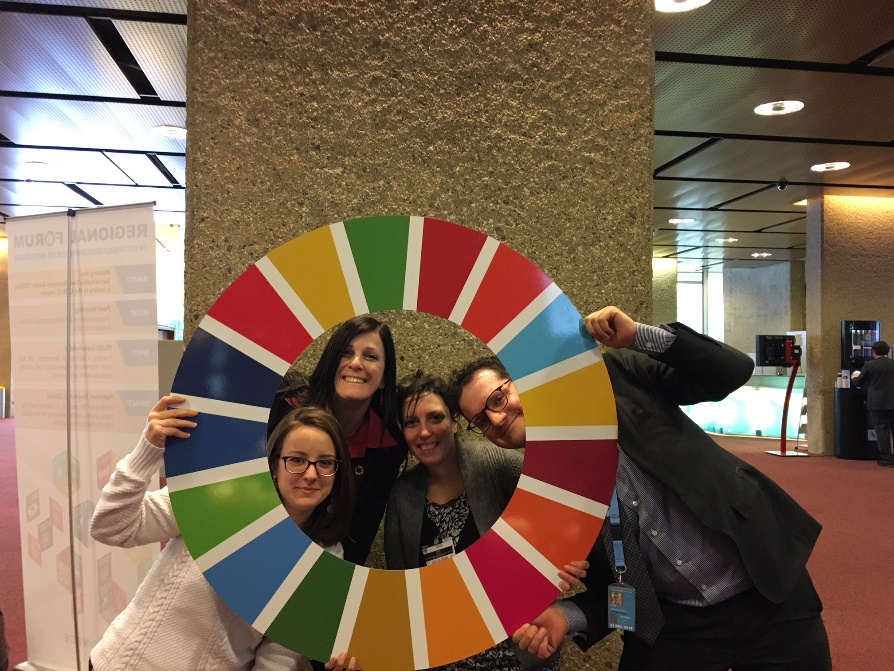 A la recherche des décideurs
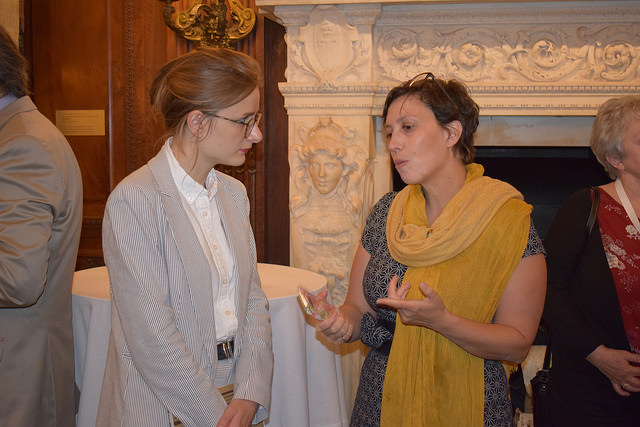 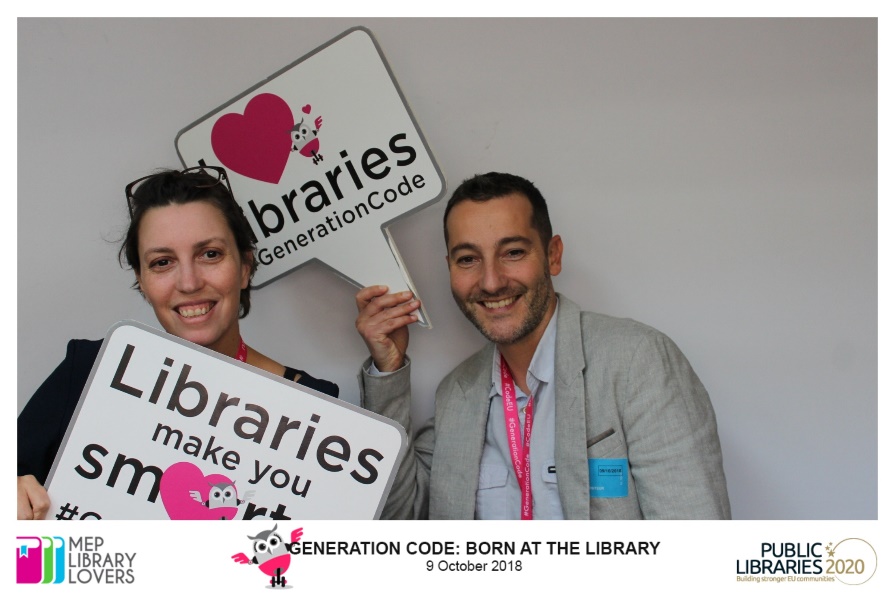 Ce qu’on a appris : 
Coller aux dossiers de nos interlocuteurs
Win-Win
Communication ascenseur
Message
Cibles
Message
Comment on construit un message ? 
Comment on vend des yaourts ?
Narration / storytelling.

La communication ascenseur : oblige à travailler son message 
Se présenter
Montrer qu’on a compris le problème de l’interlocuteur
Se positionner : montrer ce qu’on a à proposer
Donner des preuves (arguments, exemples, striking facts)
Asséner un message clé, marquant
Dire ce qu’on attend : (un rdv, un contact, une photo, etc.)
Echanger les cartes et dire qu’on recontacte


Le message en bref : vous avez besoin de nous !
Everyday advocacy
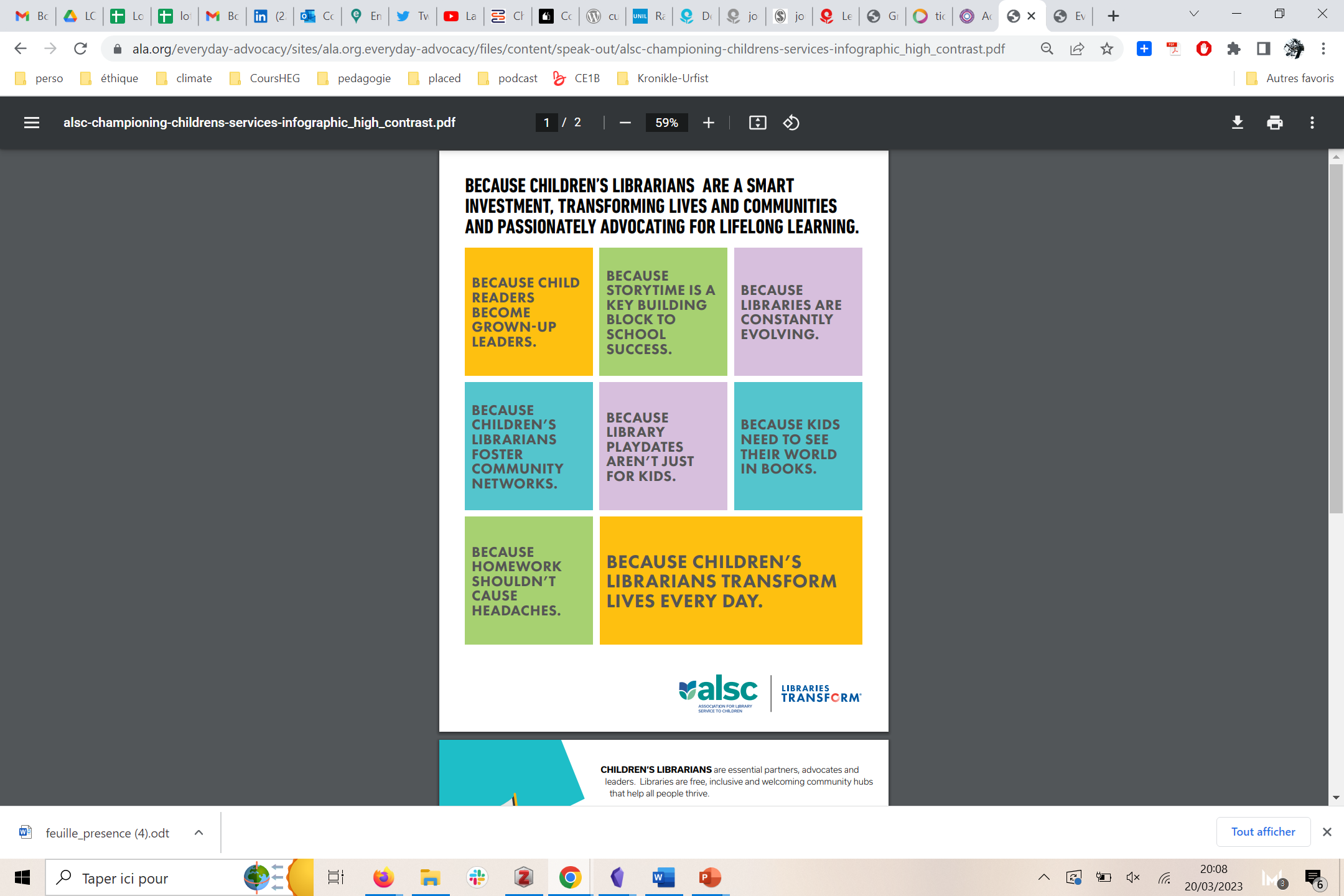 https://www.ala.org/everyday-advocacy/sites/ala.org.everyday-advocacy/files/content/speak-out/alsc-championing-childrens-services-infographic_high_contrast.pdf


https://www.ala.org/everyday-advocacy/speak-out/alsc-championing-childrens-services-toolkit
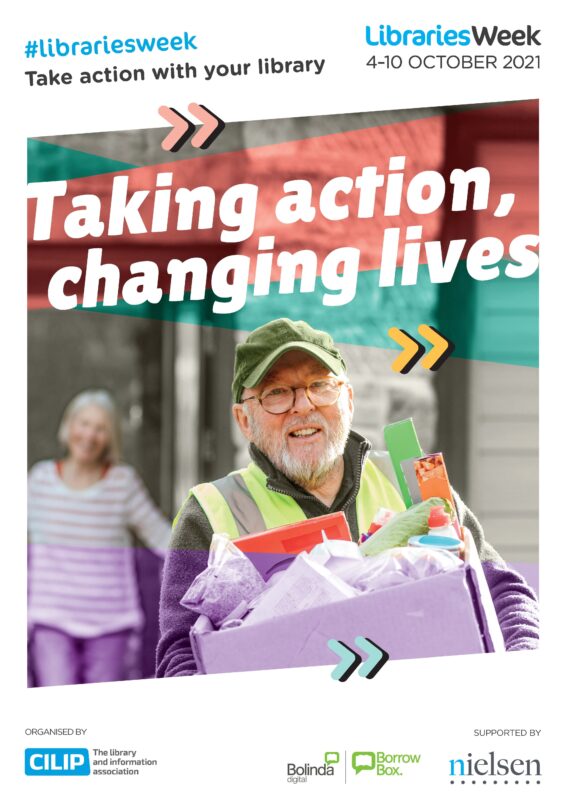 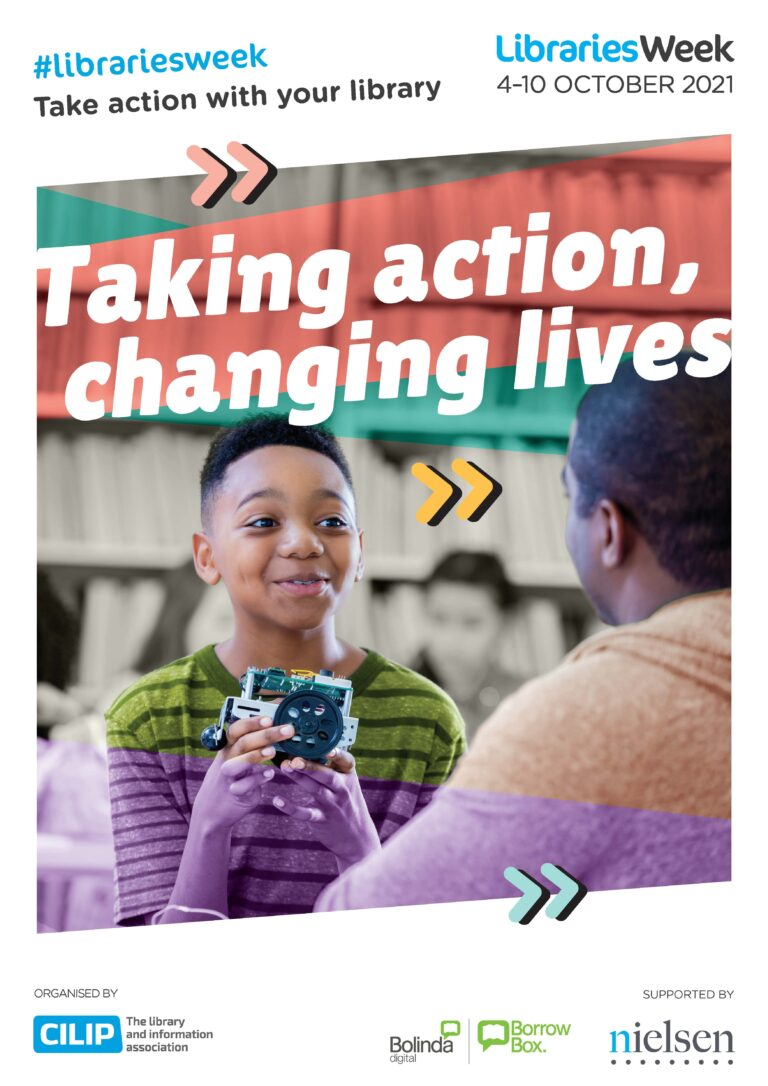 CILIP – Libraries Week - UK
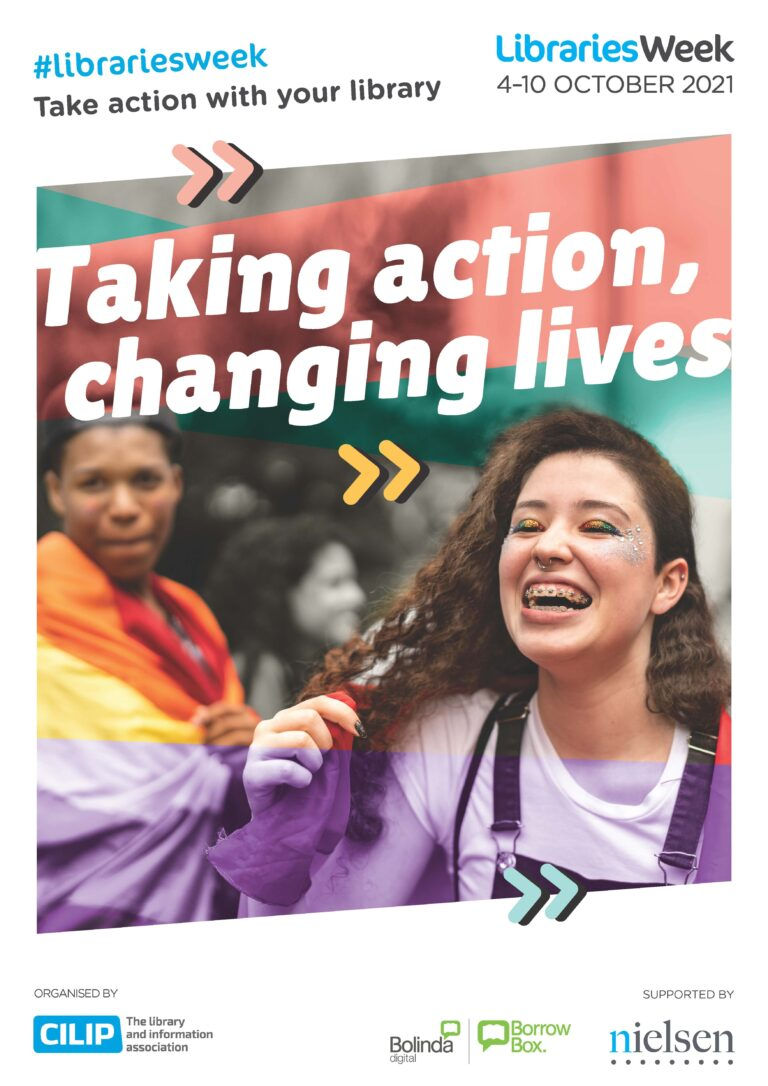 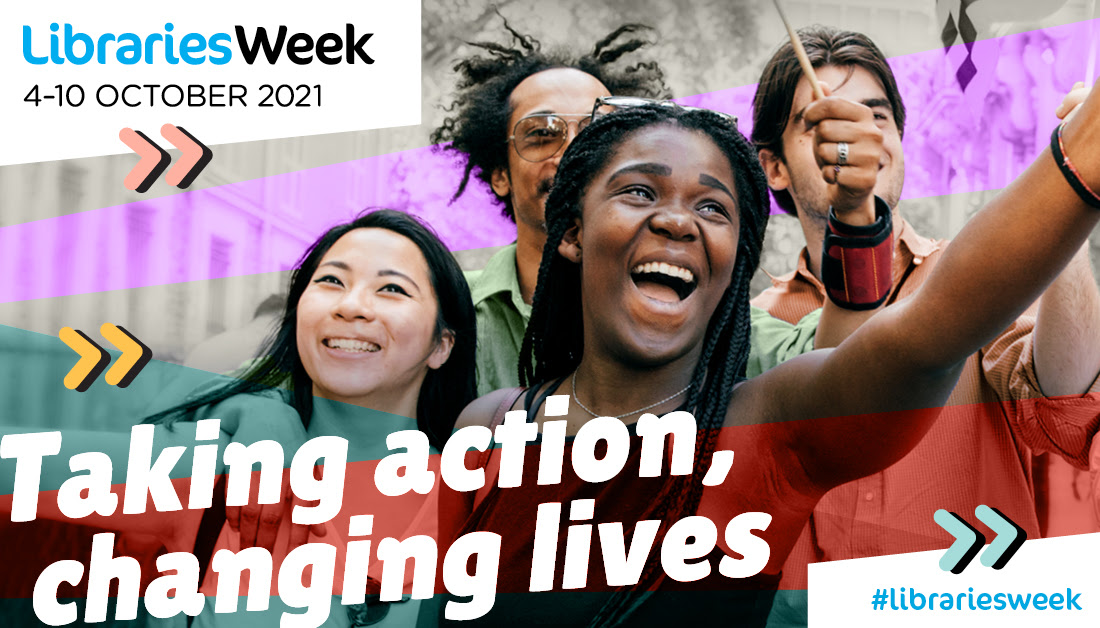 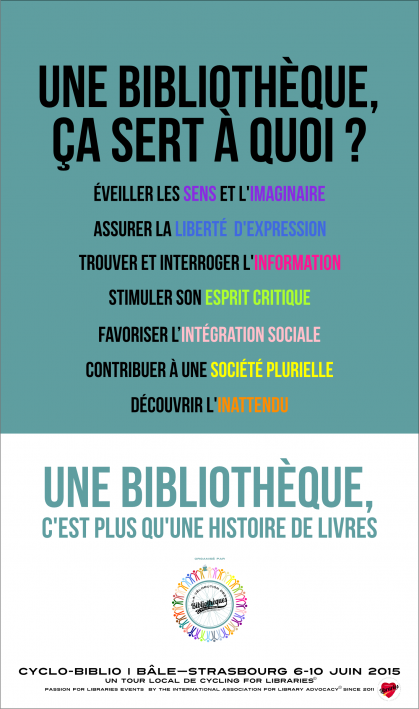 Outils de communication - cyclobiblio
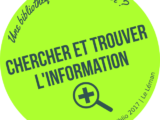 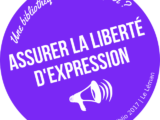 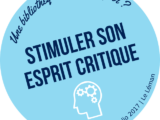 http://www.cyclingforlibraries.org/cyclobiblio/a-propos/outils-de-communication/
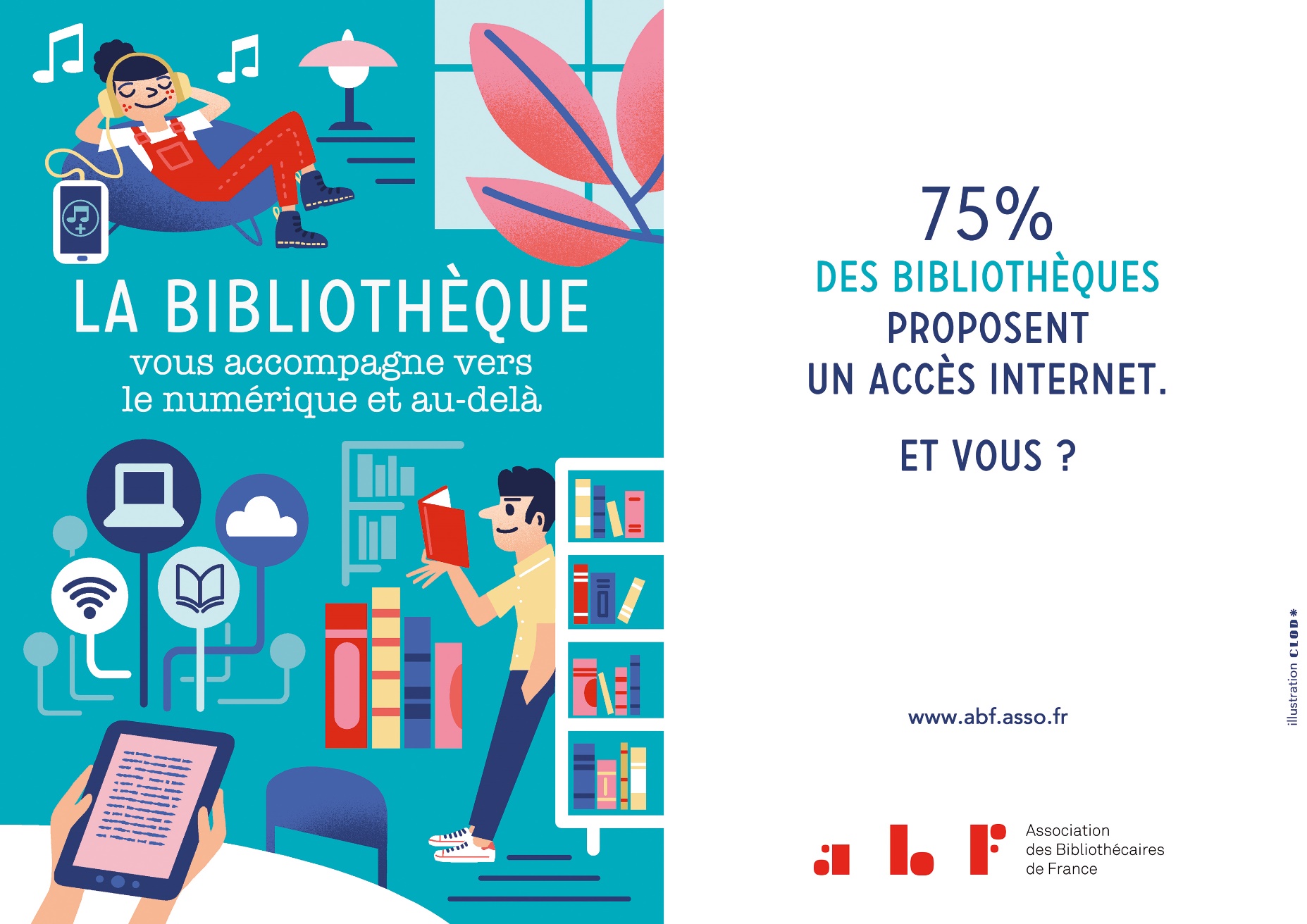 Biblio freak - USA
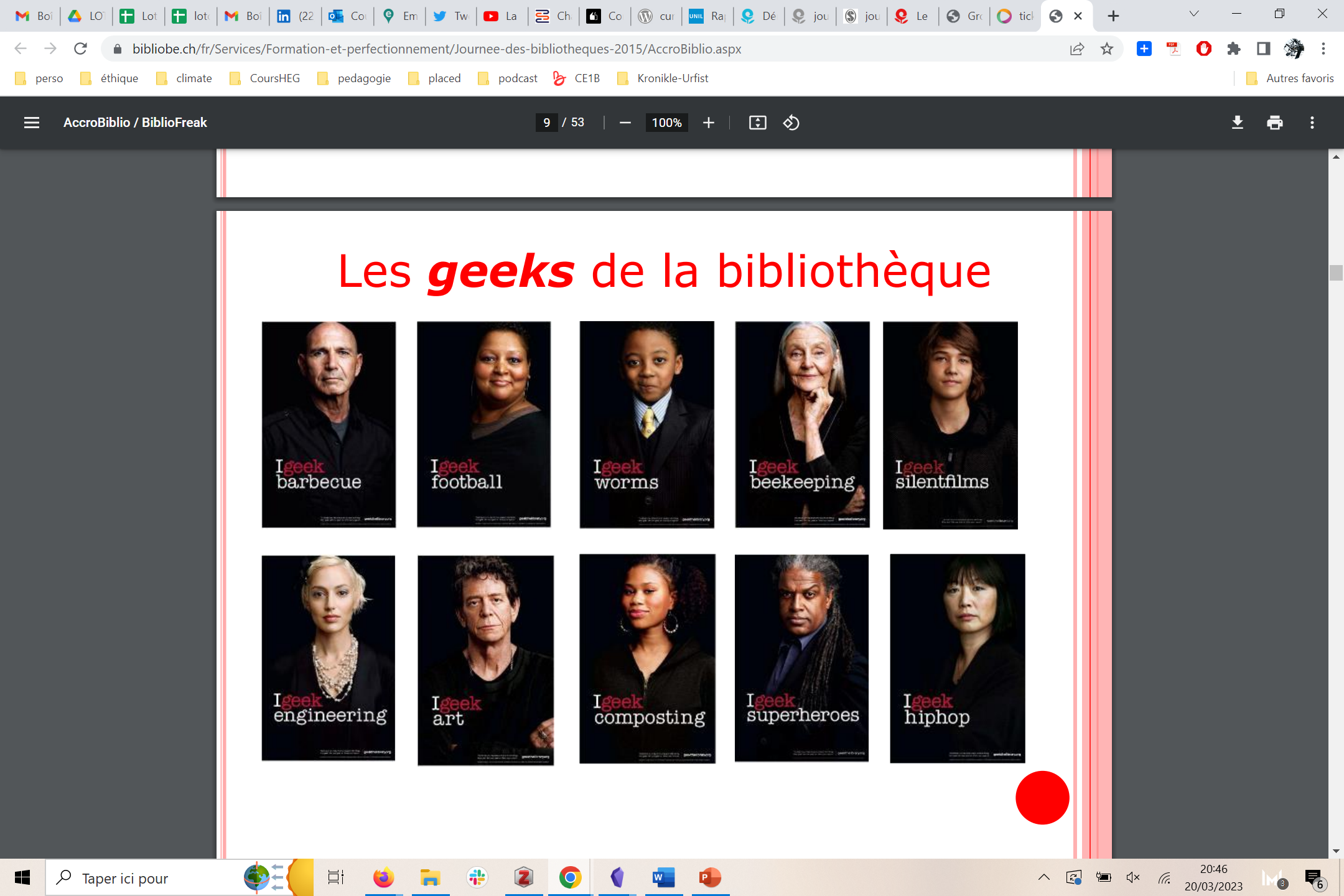 https://www.bibliobe.ch/fr/Services/Formation-et-perfectionnement/Journee-des-bibliotheques-2015/AccroBiblio.aspx
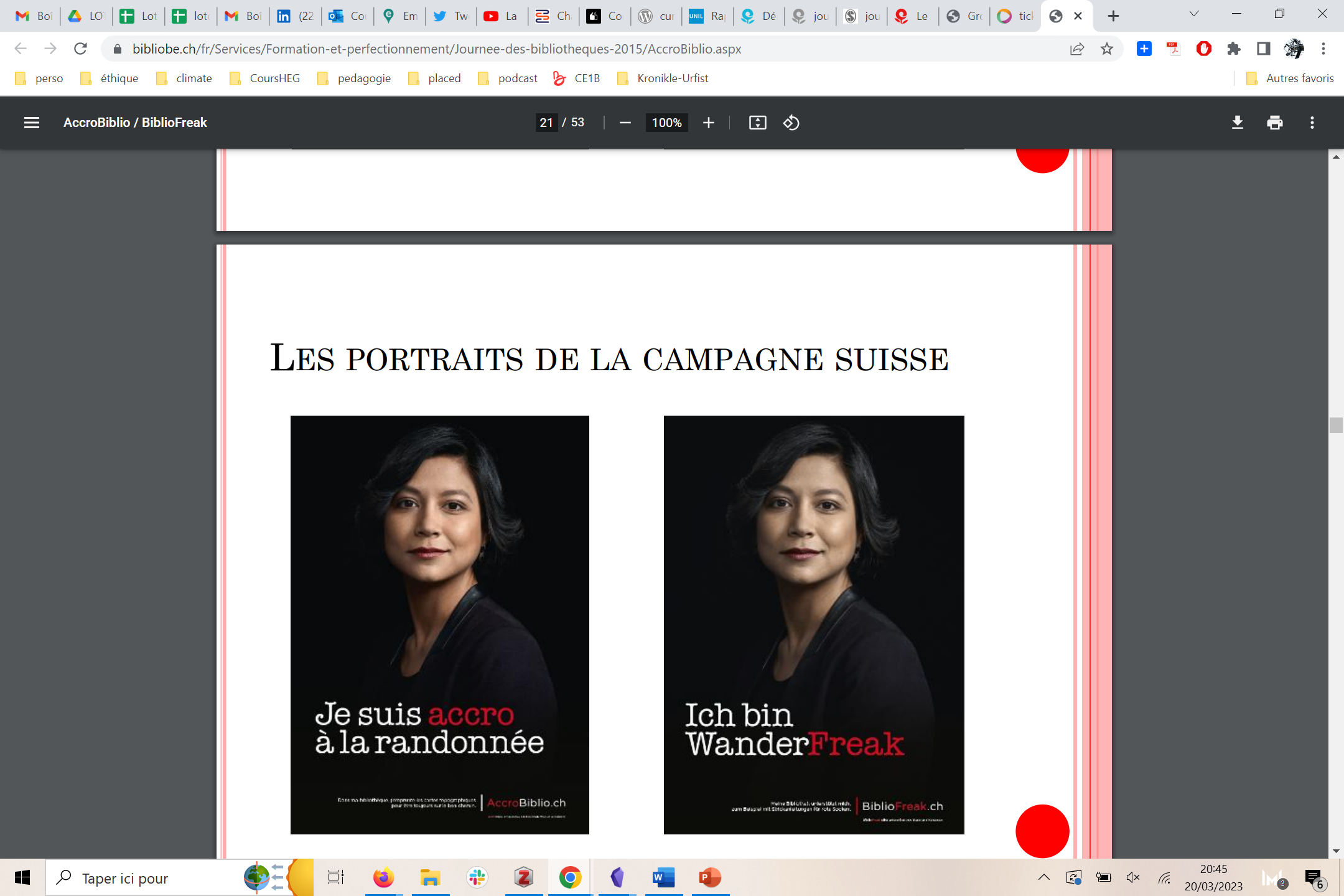 Biblio freak - Suisse
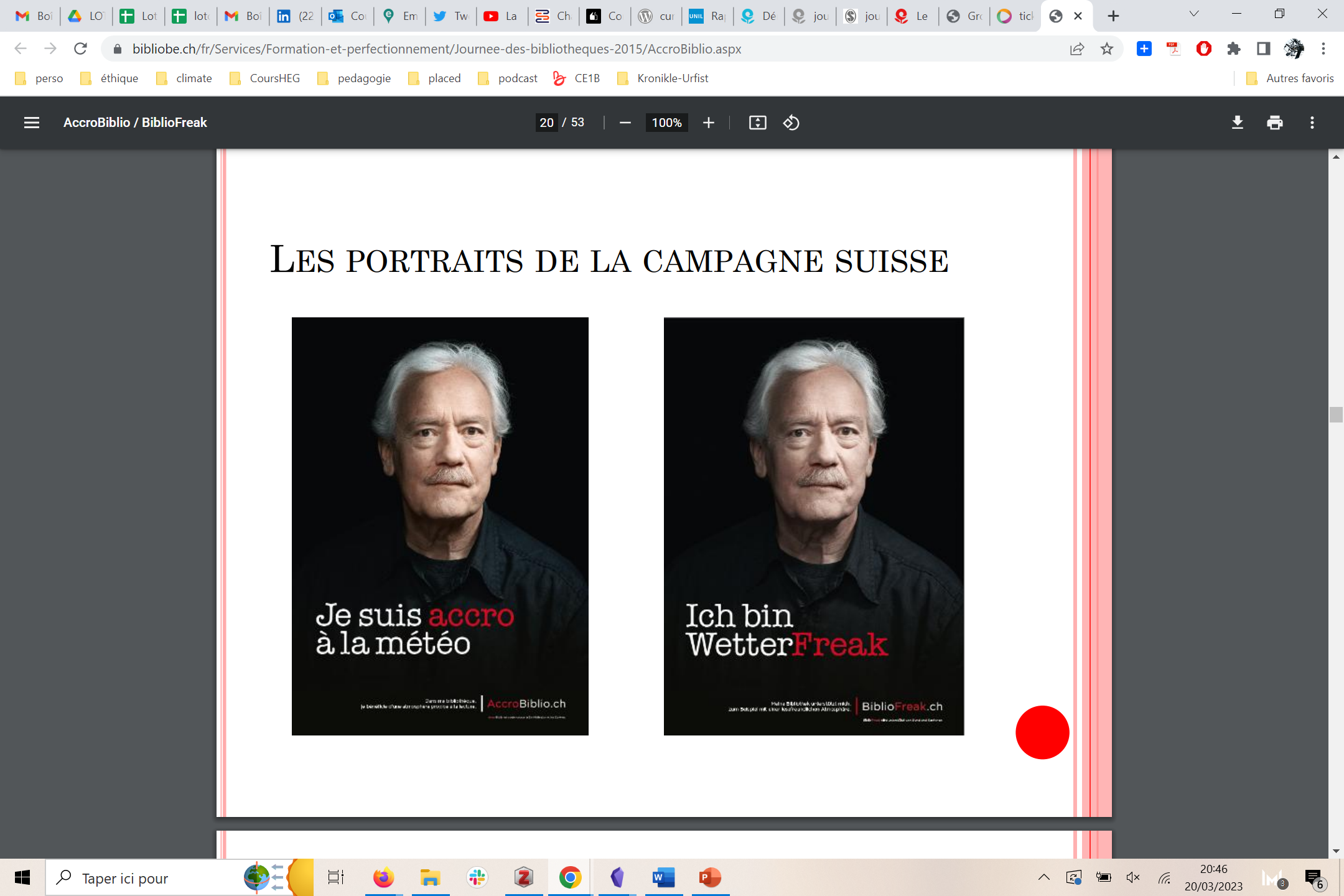 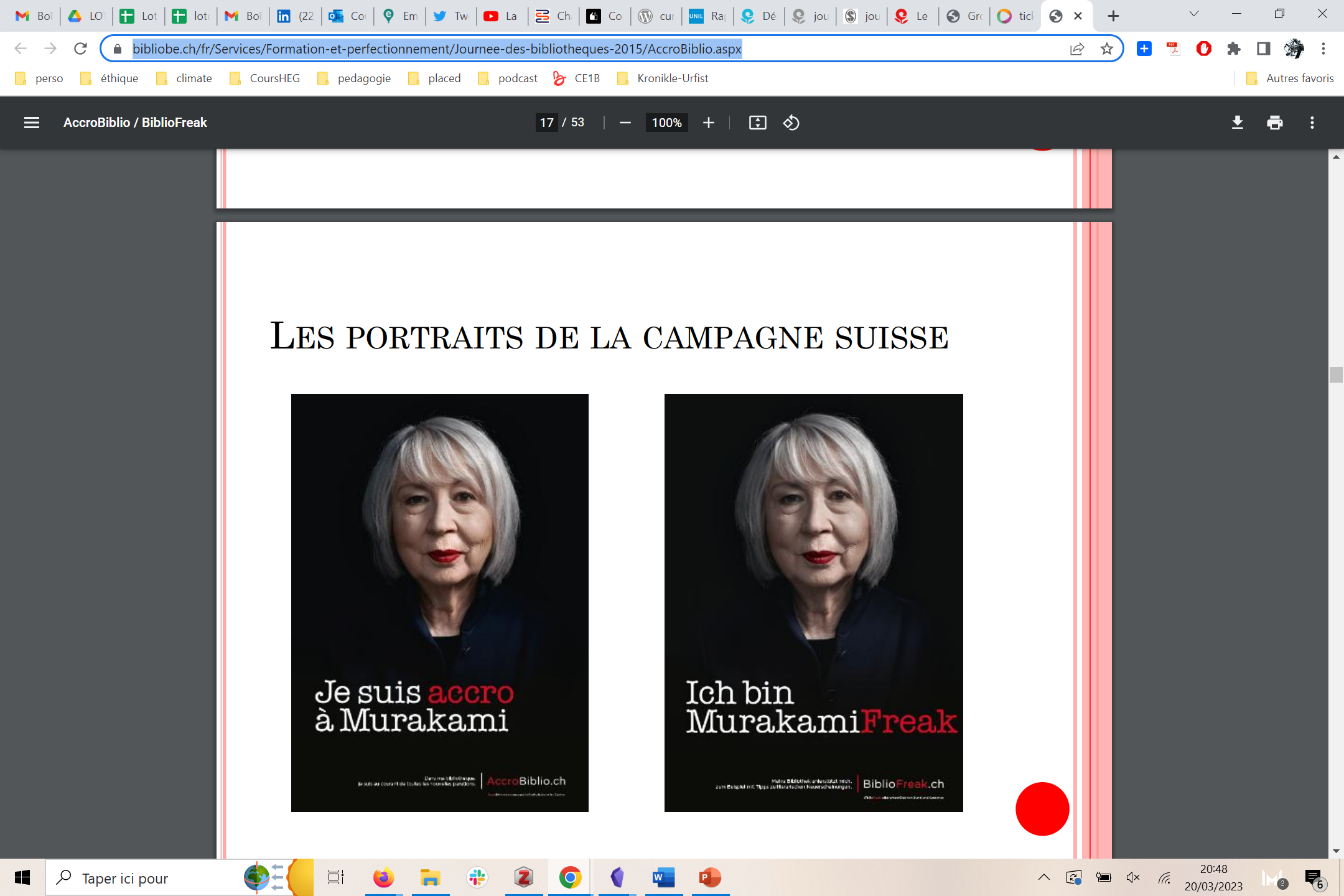 https://www.bibliobe.ch/fr/Services/Formation-et-perfectionnement/Journee-des-bibliotheques-2015/AccroBiblio.aspx
Exemple Agenda 2030 et bib françaises
Un exemple d’advocacy
Toujours à la recherche de nos décideurs
Notre message : Vous avez besoin de nous pour toucher la population et les sensibiliser.

Ce qu’il ne fallait pas oublier : 
en quoi mon message va me permettre d’obtenir ce que je veux : être dans les documents nationaux 
et en quoi mon message porte aussi la marque de mon engagement dans les enjeux et missions.
Exemple Genève 2018
Qu’est-ce qu’on a dit ? 
Se présenter
Montrer qu’on a compris le problème de l’interlocuteur
Se positionner : montrer ce qu’on a à proposer
Donner des preuves (arguments, exemples, striking facts)
Asséner un message clé, marquant
Dire ce qu’on attend : (un rdv, un contact, une photo, etc.)
Echanger les cartes et dire qu’on recontacte


Est-ce que ça a marché ?
Autre exemple
Phrase finale : 

« Gratuites et accessibles à tous, plus de 16 000 bibliothèques jouent un rôle majeur dans l’appropriation et la mise en œuvre de l’Agenda 2030 en France. Institution culturelle la plus fréquentée, présentes dans tous les territoires et dans les universités, les bibliothèques contribuent à diffuser une information de qualité sur les enjeux des 17 objectifs de développement durable, à travers leurs collections et leur offre culturelle diversifiée (ateliers, événements, formations…) qui facilitent prise de conscience et changement de comportements des citoyens sur des territoires en transition. [1] »
  
[1] Contributions des bibliothèques françaises à l’Agenda 2030 de l’ONU, CFIBD, Enssib, Bpi, ABF, IFLA, 2019, https://docs.wixstatic.com/ugd/c68511_a70425031a3042e192c3b36f4bbd353d.pdf
Phrase de départ : 

« Gratuites et accessibles à tous, les bibliothèques jouent un rôle majeur dans l’appropriation et la mise en œuvre des objectifs du développement durable. Présentes dans tous les territoires, ces bibliothèques s’engagent à la fois à donner accès à une documentation de qualité sur les 17 objectifs de développement durable, mais aussi à proposer une offre culturelle diversifiée (ateliers, événements, formations…) permettant de répondre concrètement aux défis[1]. »
 
[1] Contributions des bibliothèques françaises à l’Agenda 2030 de l’ONU, CFIBD, Enssib, Bpi, ABF, IFLA, 2019, https://docs.wixstatic.com/ugd/c68511_a70425031a3042e192c3b36f4bbd353d.pdf
Stratégie et actions
Cibles
Stratégie et actions
Tout ce qu’on va faire pour toucher les élus.
Il y a différentes actions possibles: 
Faire envoyer des lettres
Travail avec célébrités
Événements
Affiches
Vidéos 
….
Elles peuvent être combinées
Elles peuvent viser des publics cibles différents.

La stratégie : construire un ensemble d’actions qui vont porter le message.
Interpeler les élus
Relations publiques et advocacy
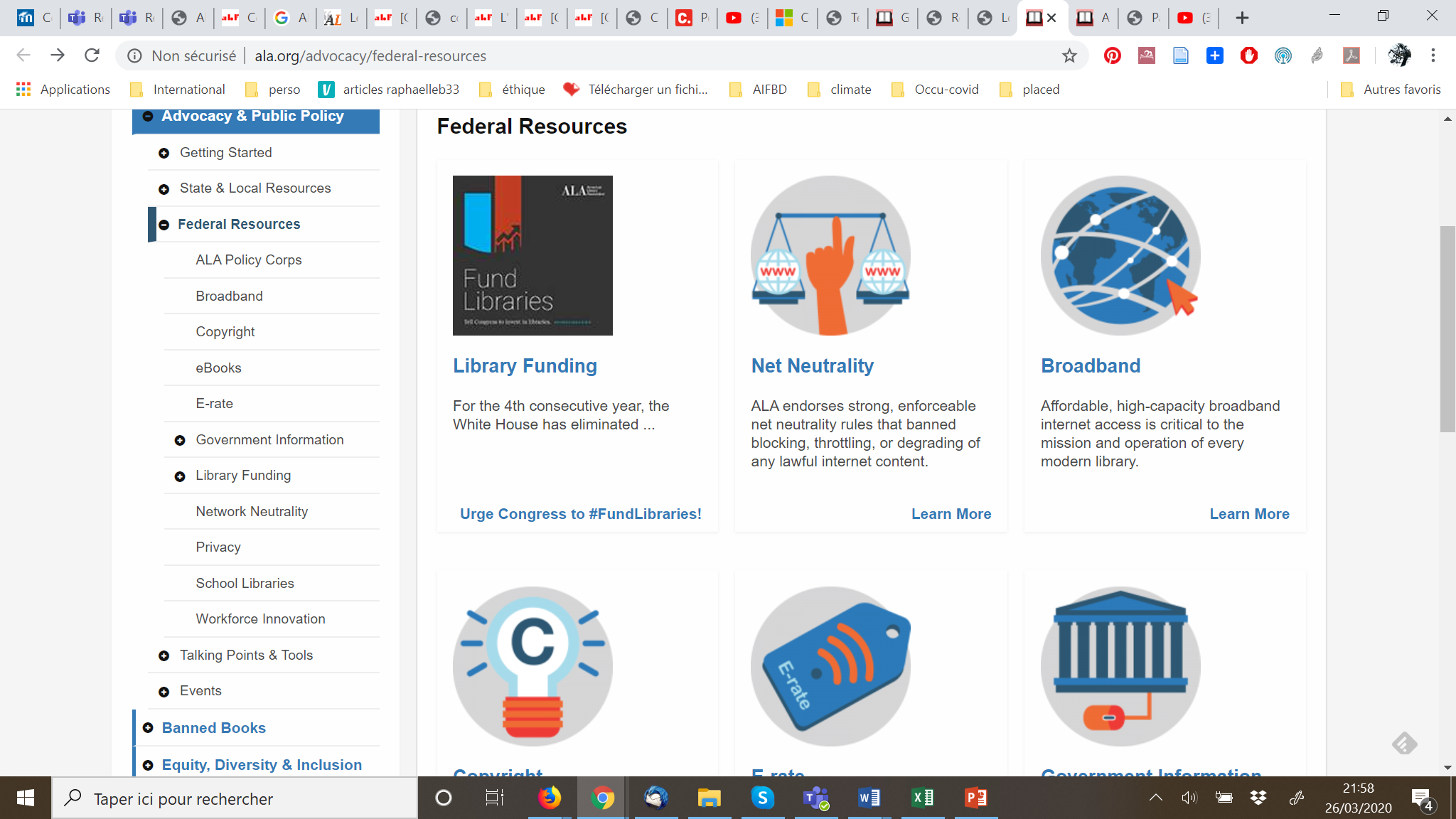 http://www.ala.org/advocacy/federal-resources
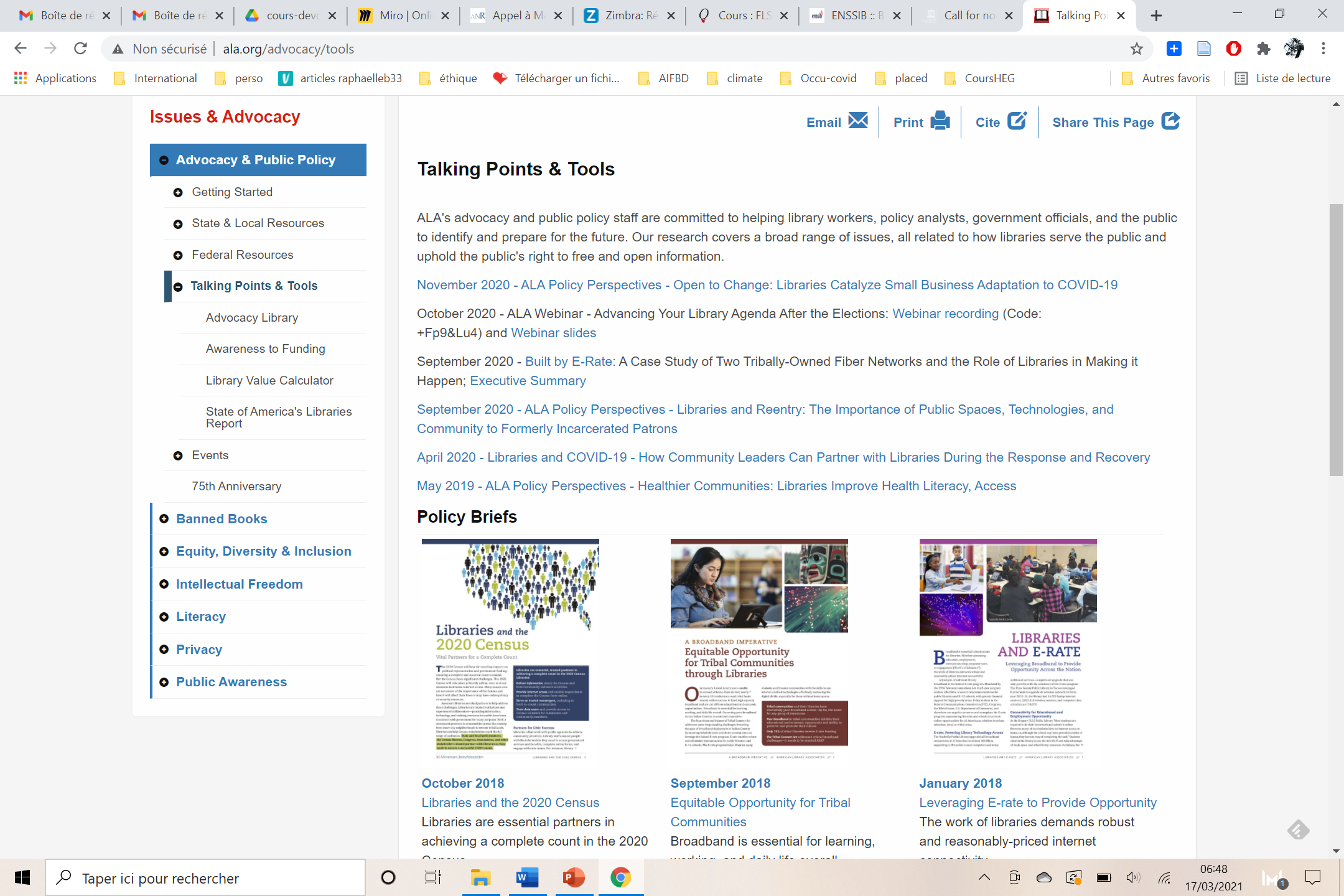 http://www.ala.org/advocacy/tools
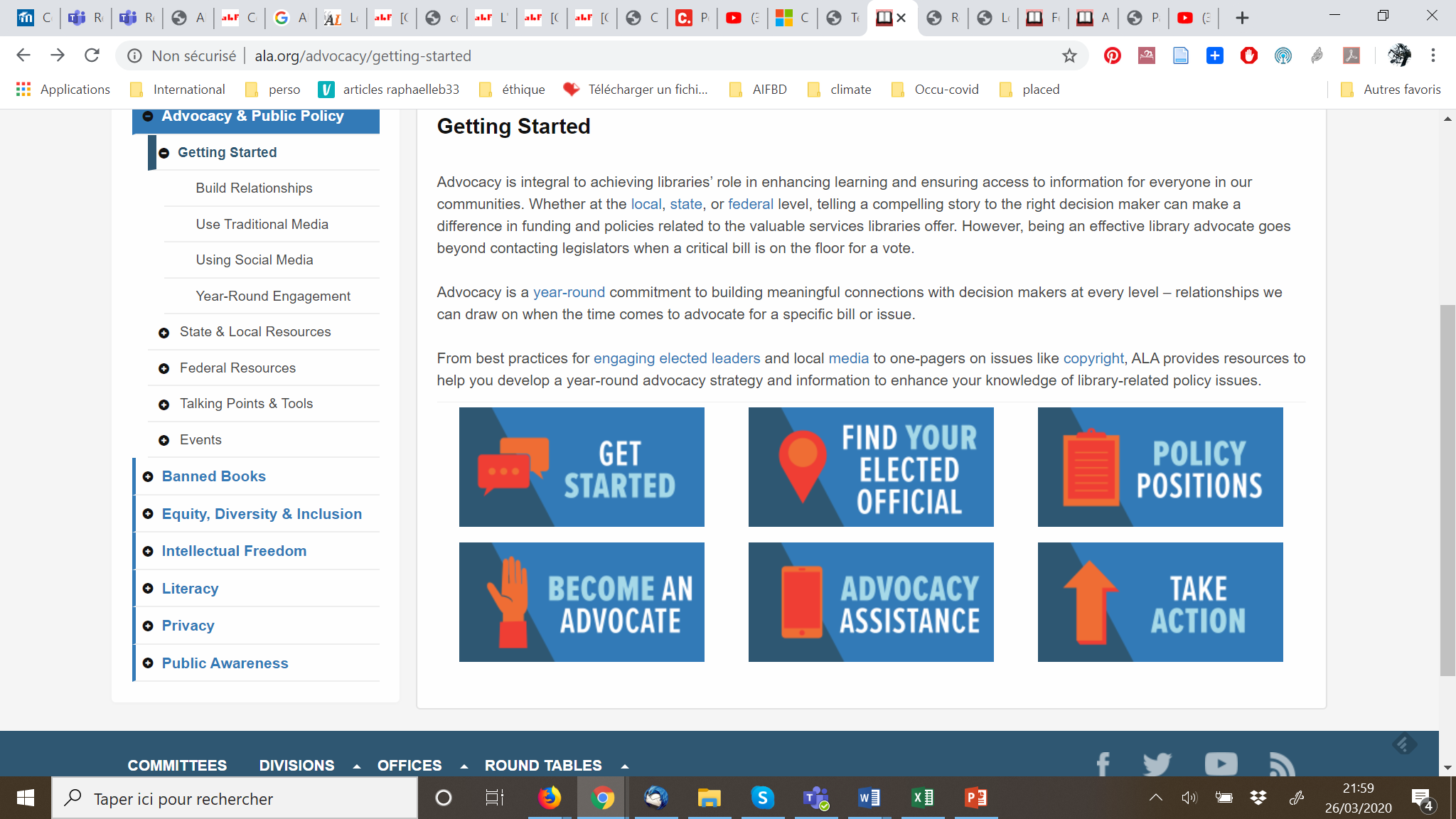 http://www.ala.org/advocacy/getting-started
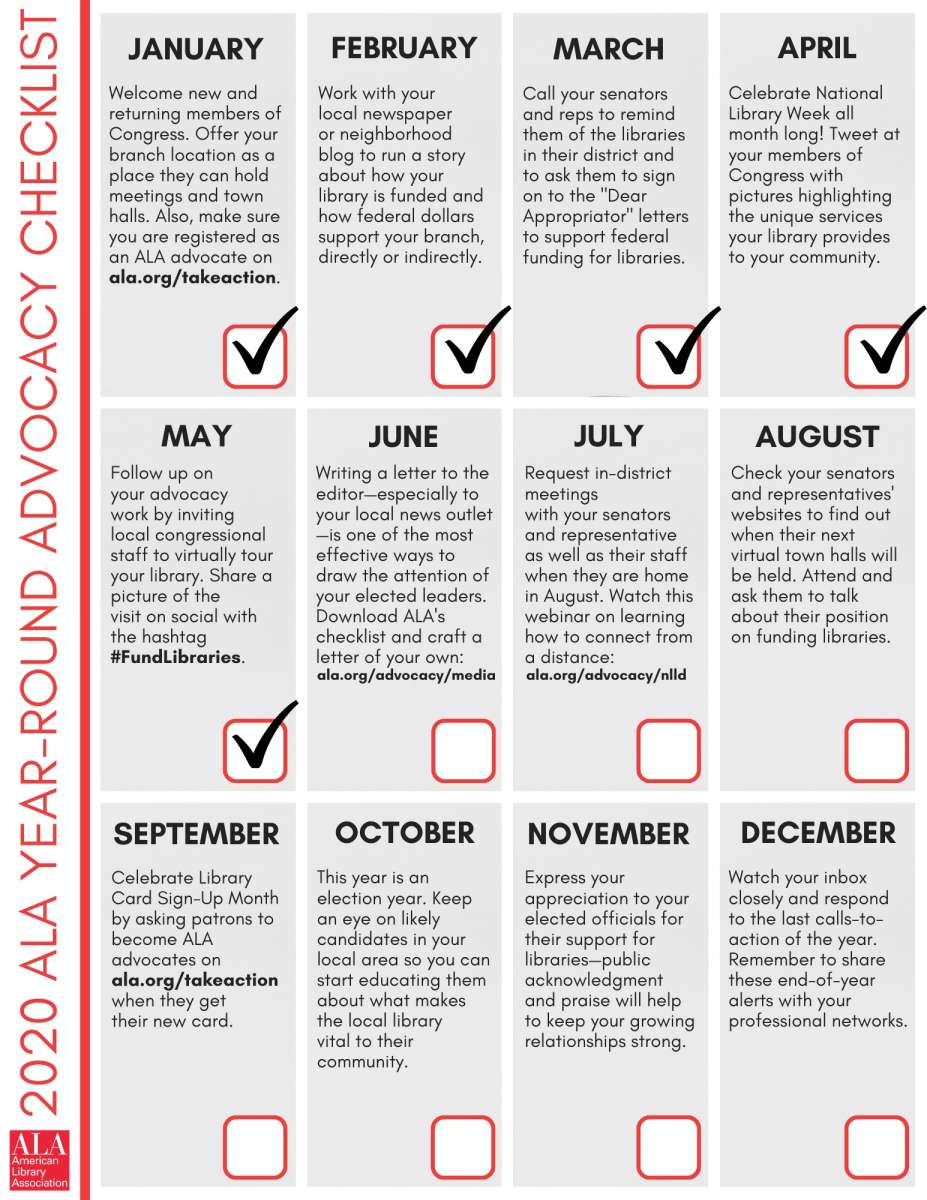 Year-Round
http://www.ala.org/advocacy/year-round
https://cqrcengage.com/ala/home?0
Fund Libraries
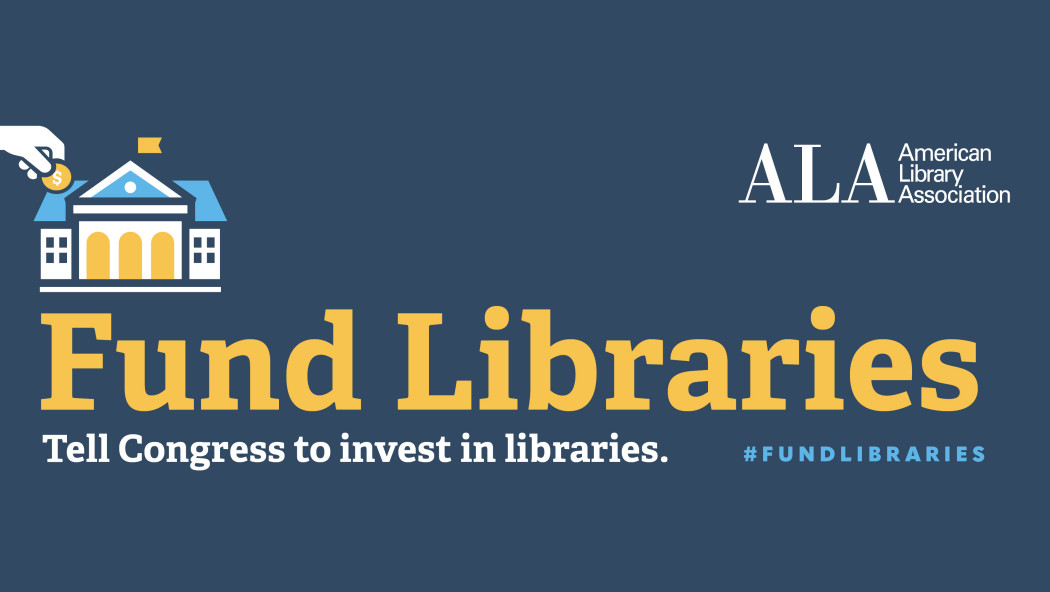 https://cqrcengage.com/ala/app/write-a-letter?3&engagementId=511238
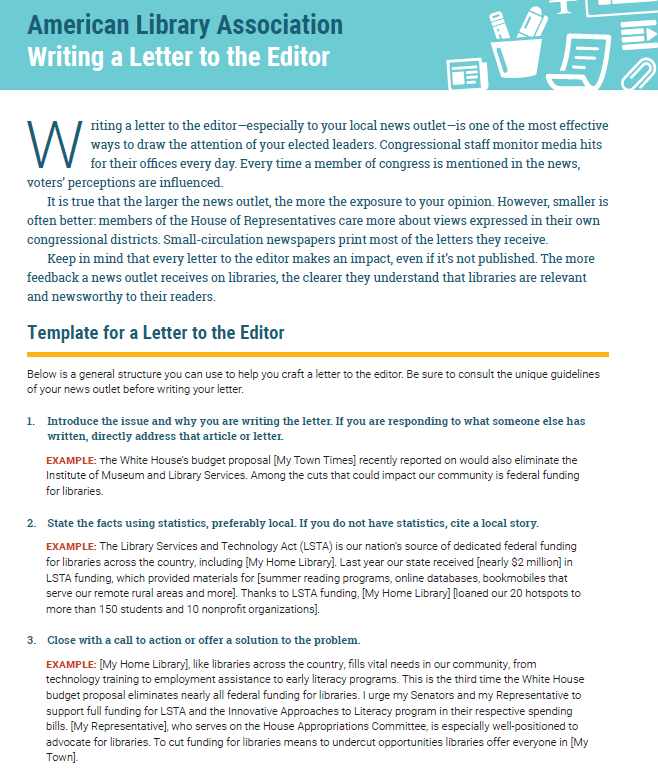 http://www.ala.org/advocacy/media
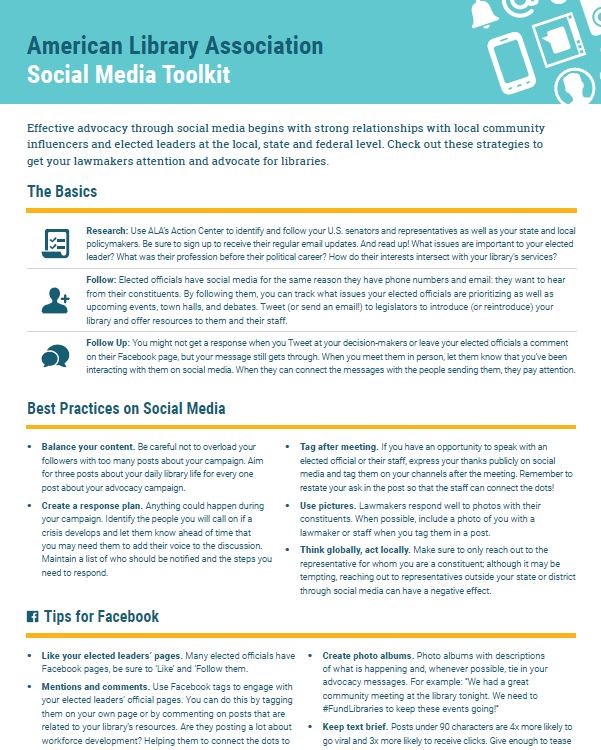 http://www.ala.org/advocacy/social-media
Actions auprès des candidats
https://www.bvoe.at/themen/bibliotheken_in_der_politik
Questions aux politiciens
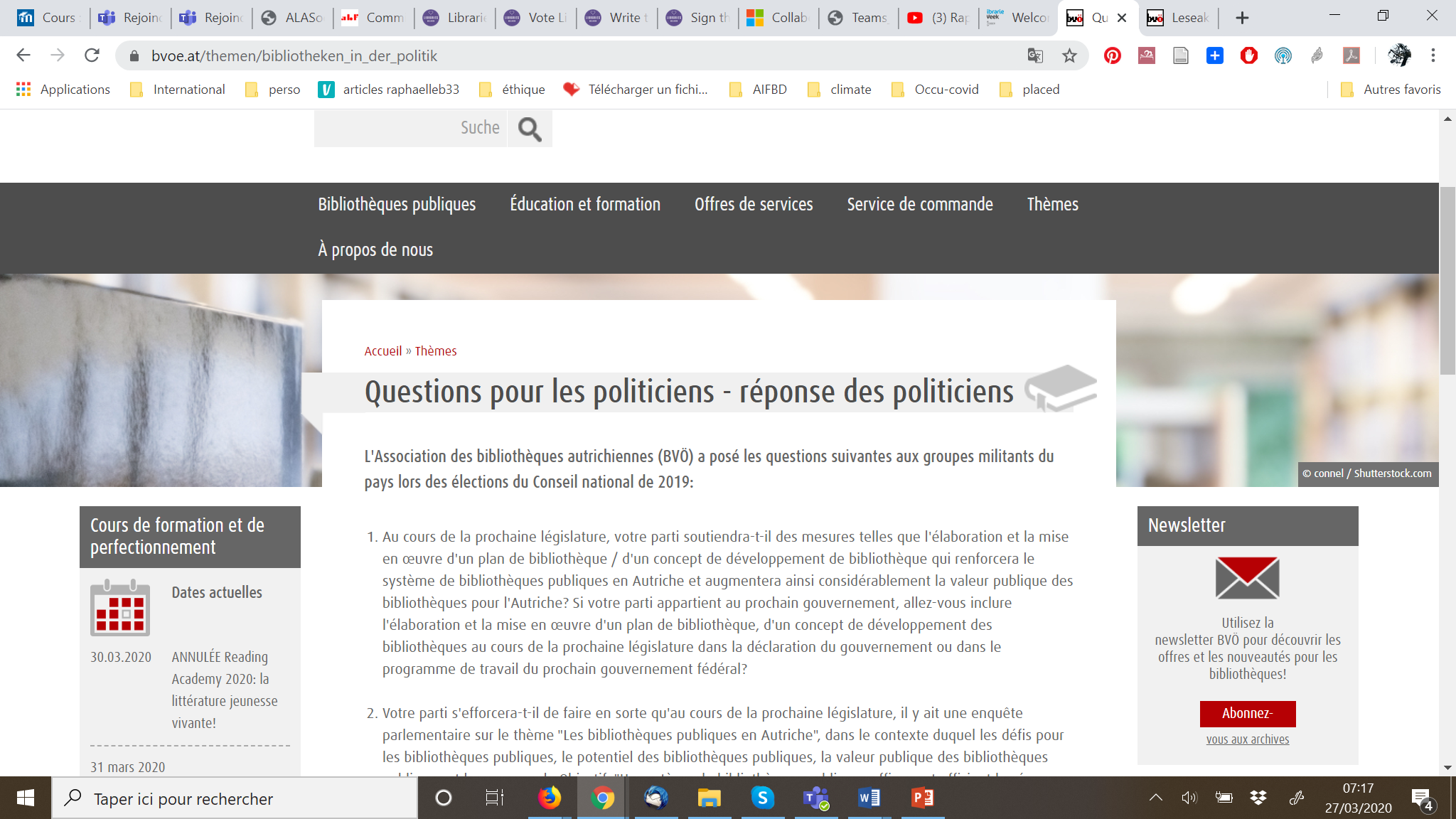 Actions pour les élections 2017  : http://www.abf.asso.fr/1/183/662/ABF/-communique-candidats-a-la-presidentielle-quelle-place-donnez-vous-a-la-bibliotheque-dans-les-politiques-publiques-
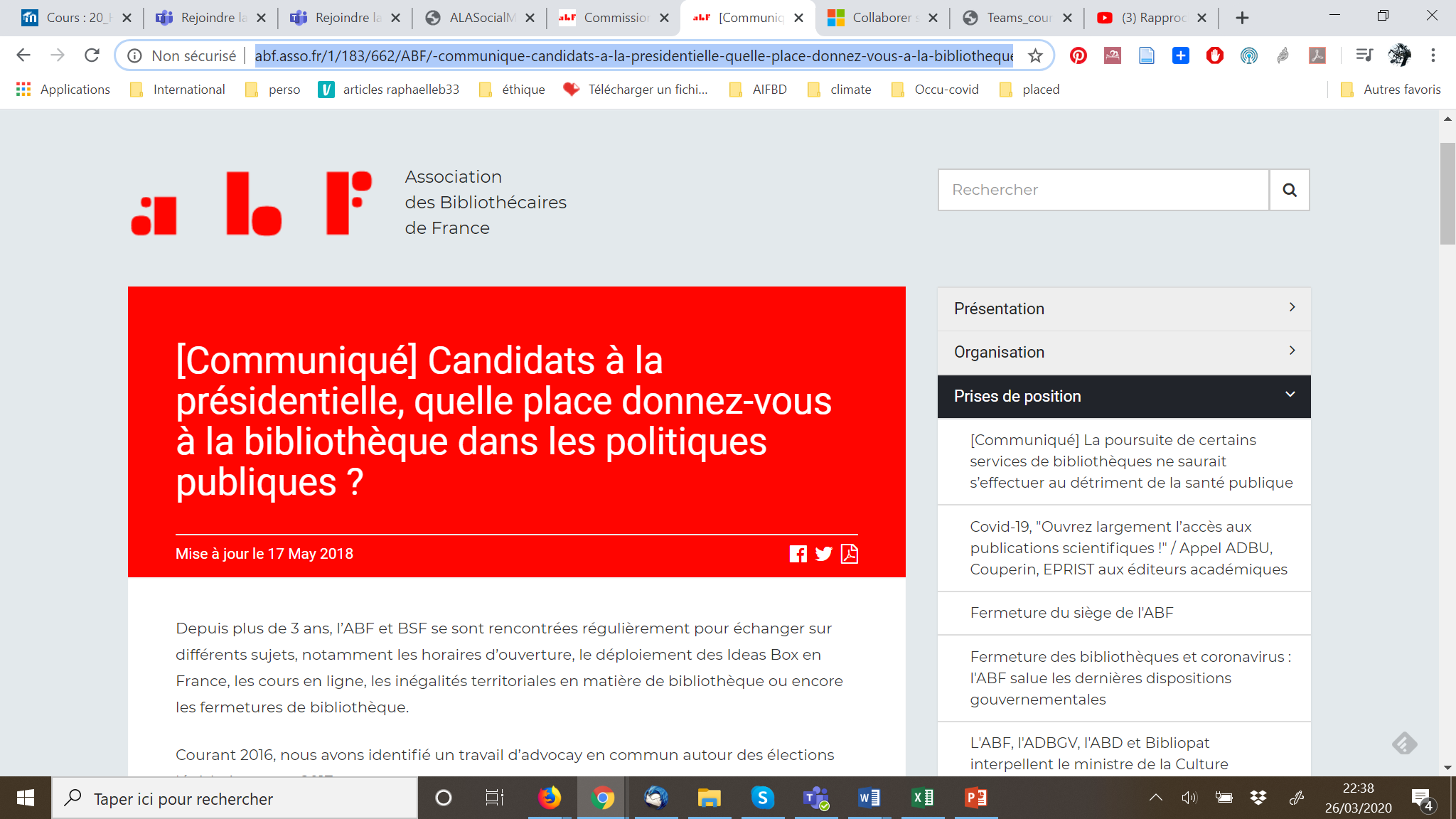 Actions pour les élections 2019 http://www.abf.asso.fr/1/22/850/ABF/-communique-candidates-aux-elections-engagez-vous-pour-les-bibliotheques-
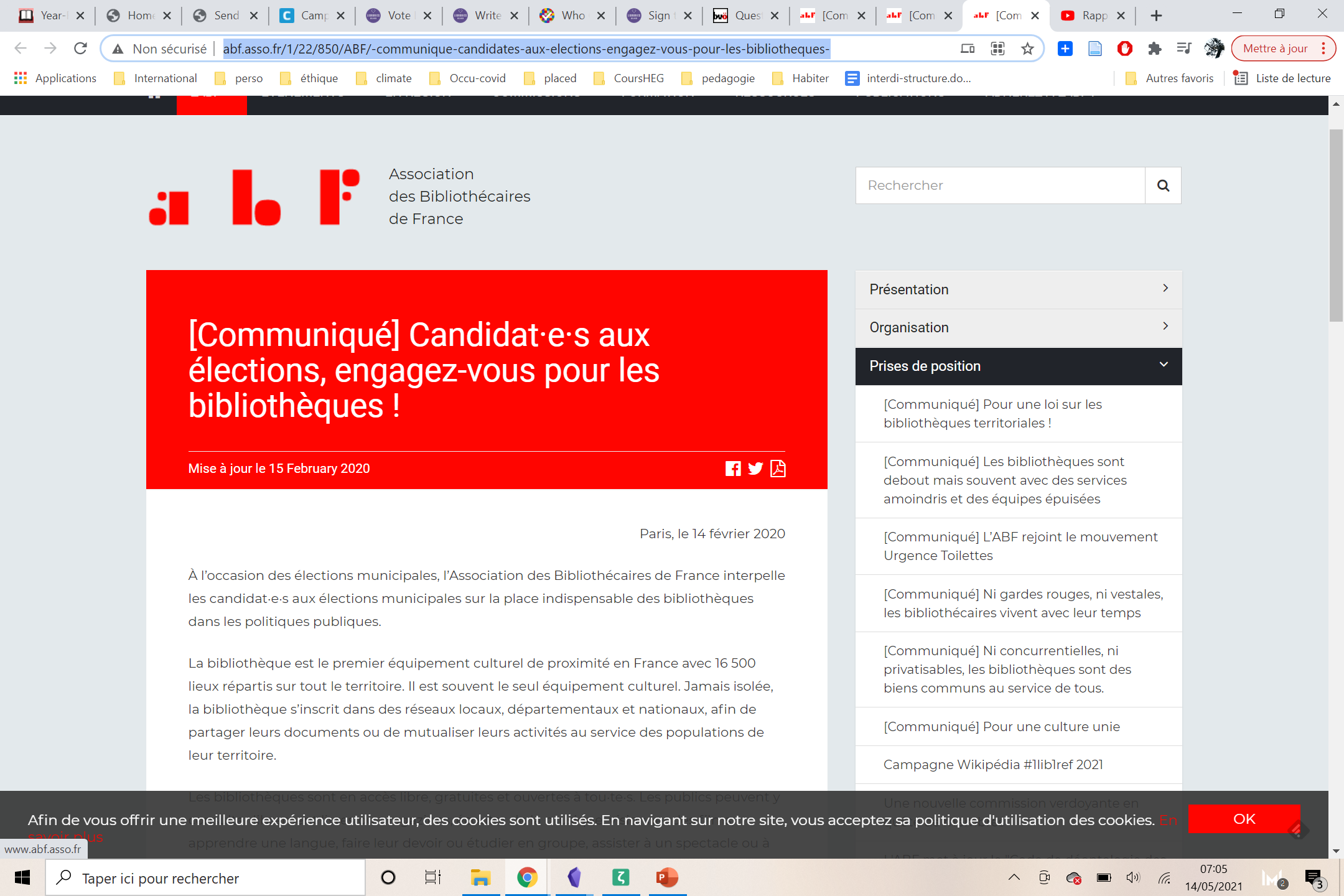 Vidéo élections : https://www.youtube.com/watch?v=lVdzMJ6BVRg
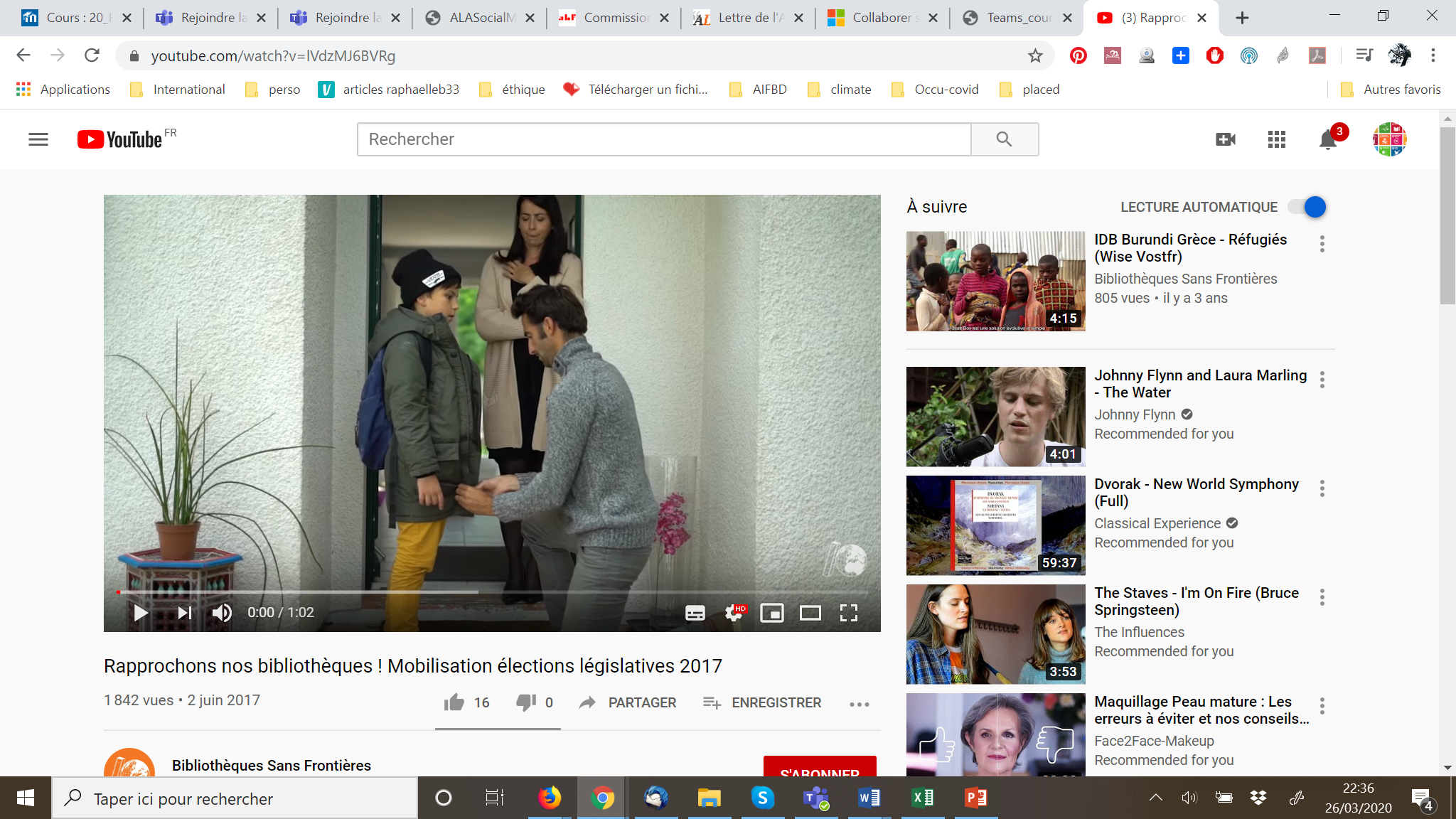 Campagne 2020 France
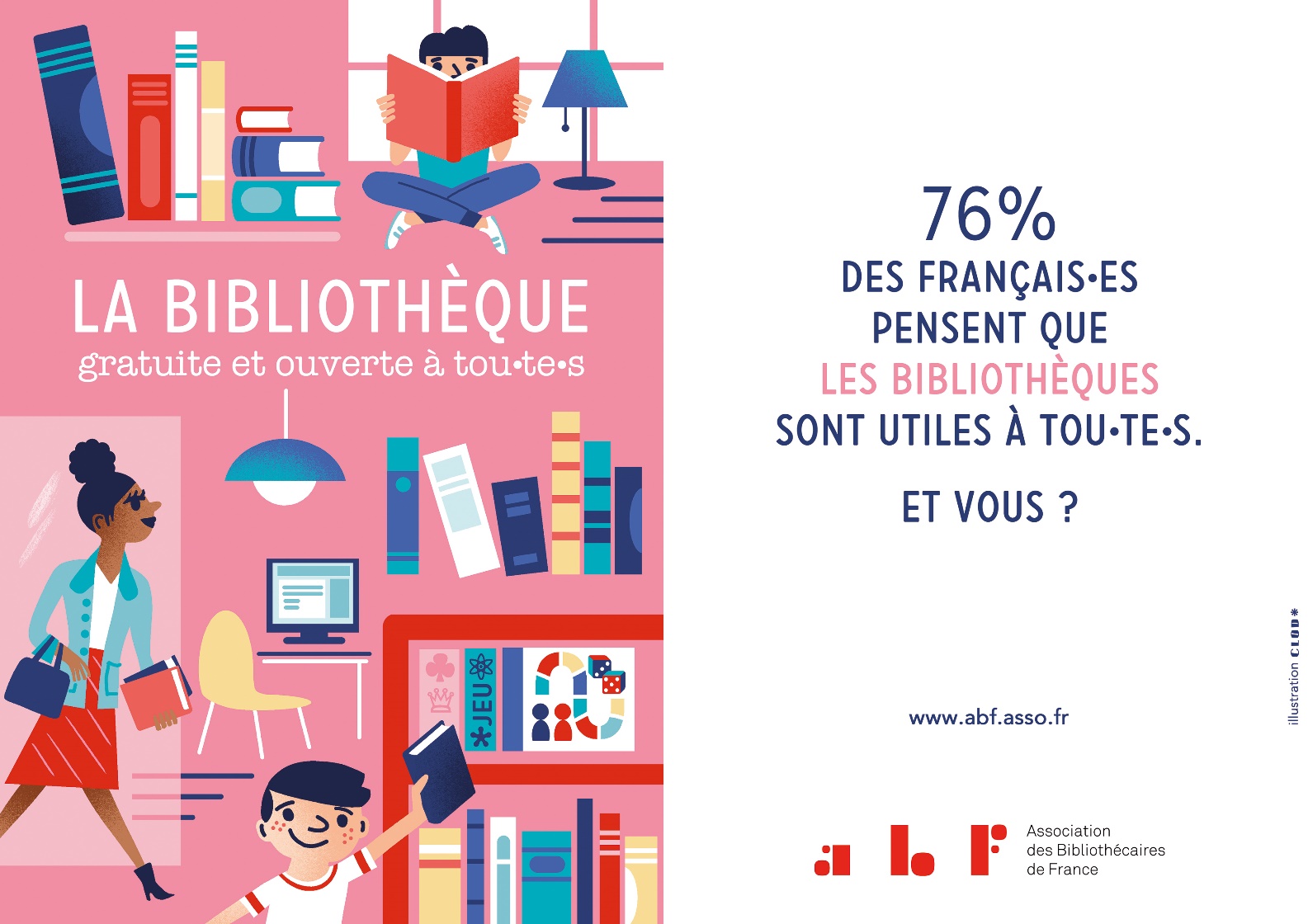 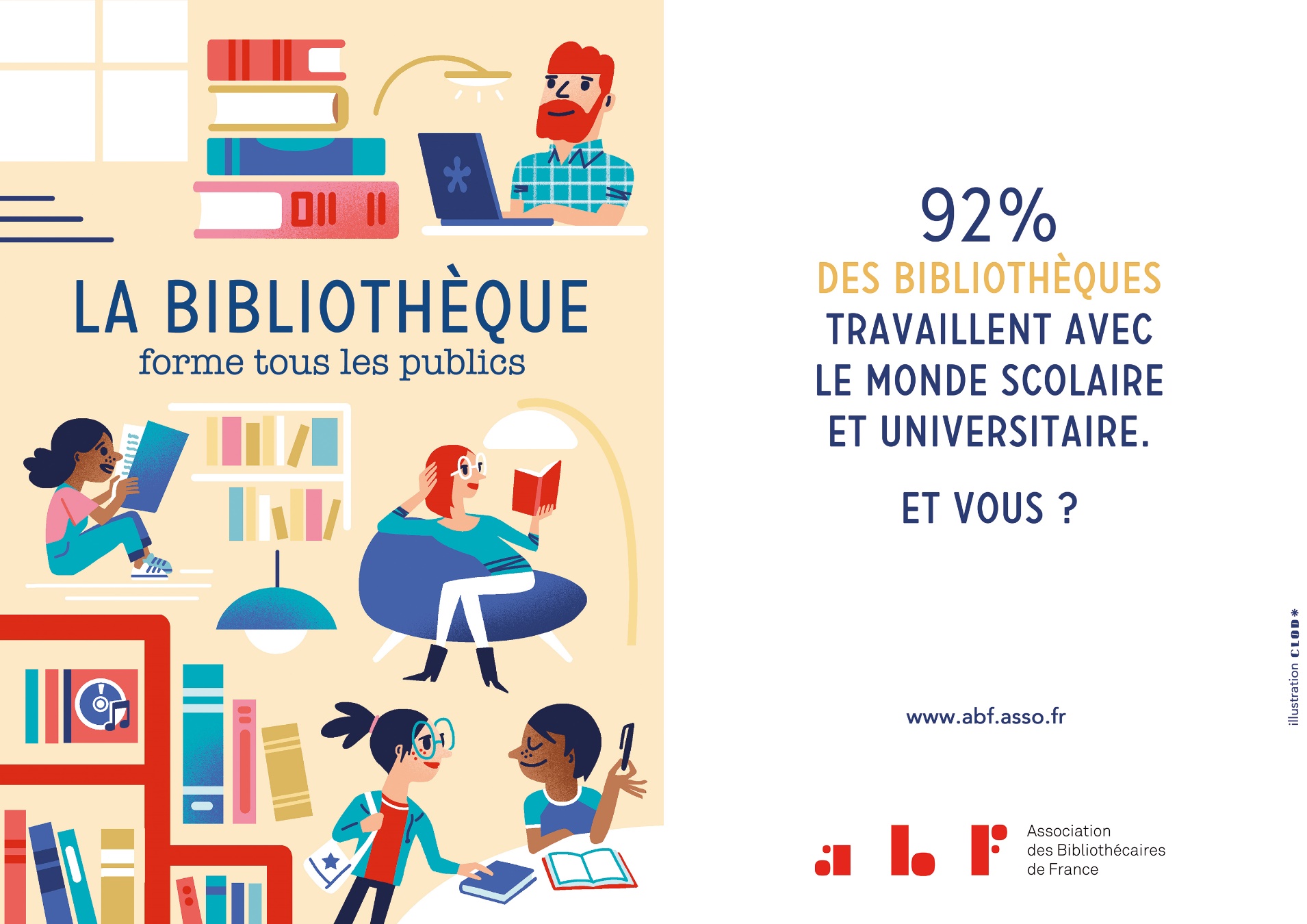 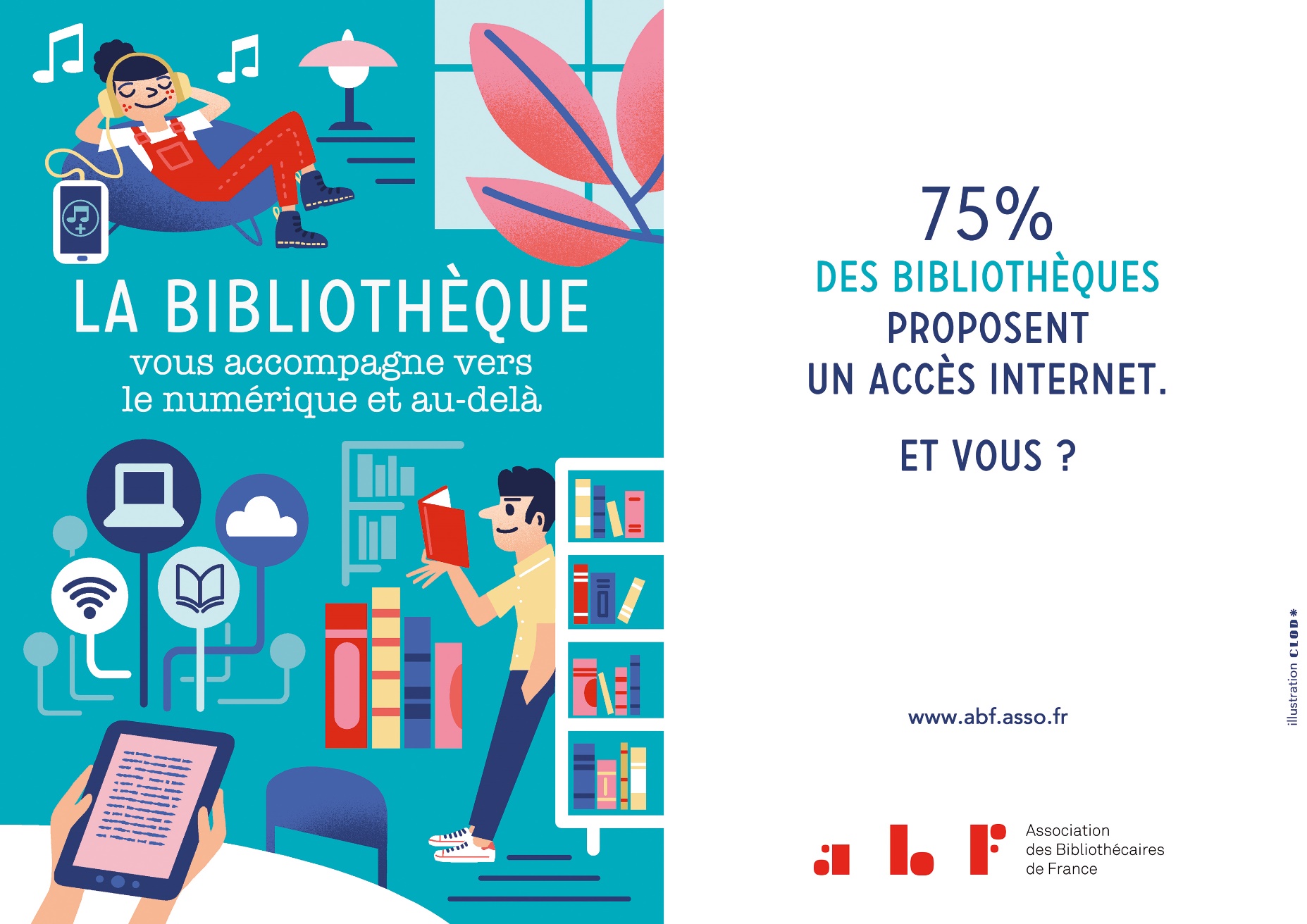 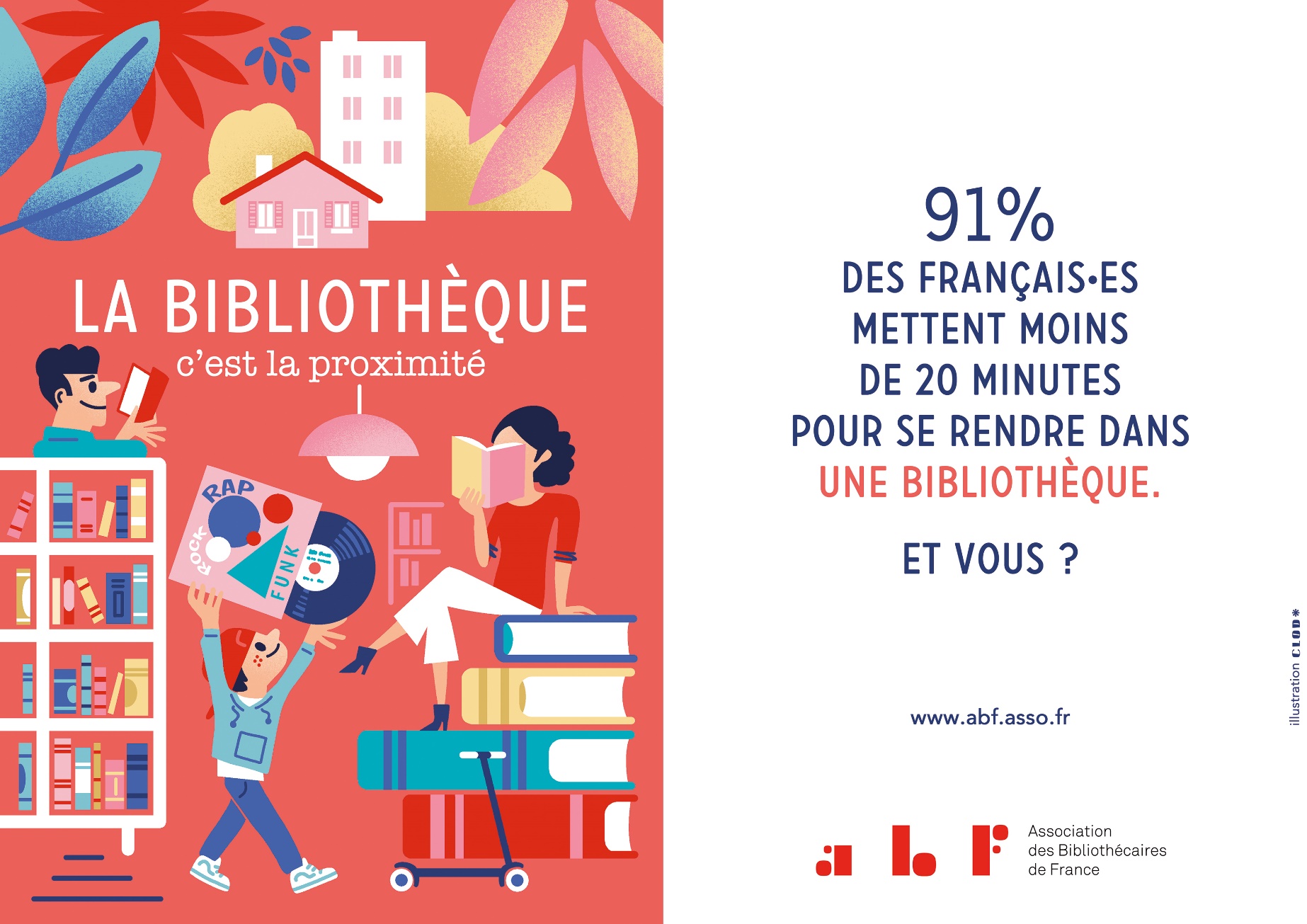 Actions thématiques
Manifeste pour les bibliothèques publiques en Belgique francophone : 
http://www.apbfb.be/images/Manifeste/Manifeste_pour_les_biblioth%C3%A8ques_publiques_-_APBFB.pdf
L’apbfb
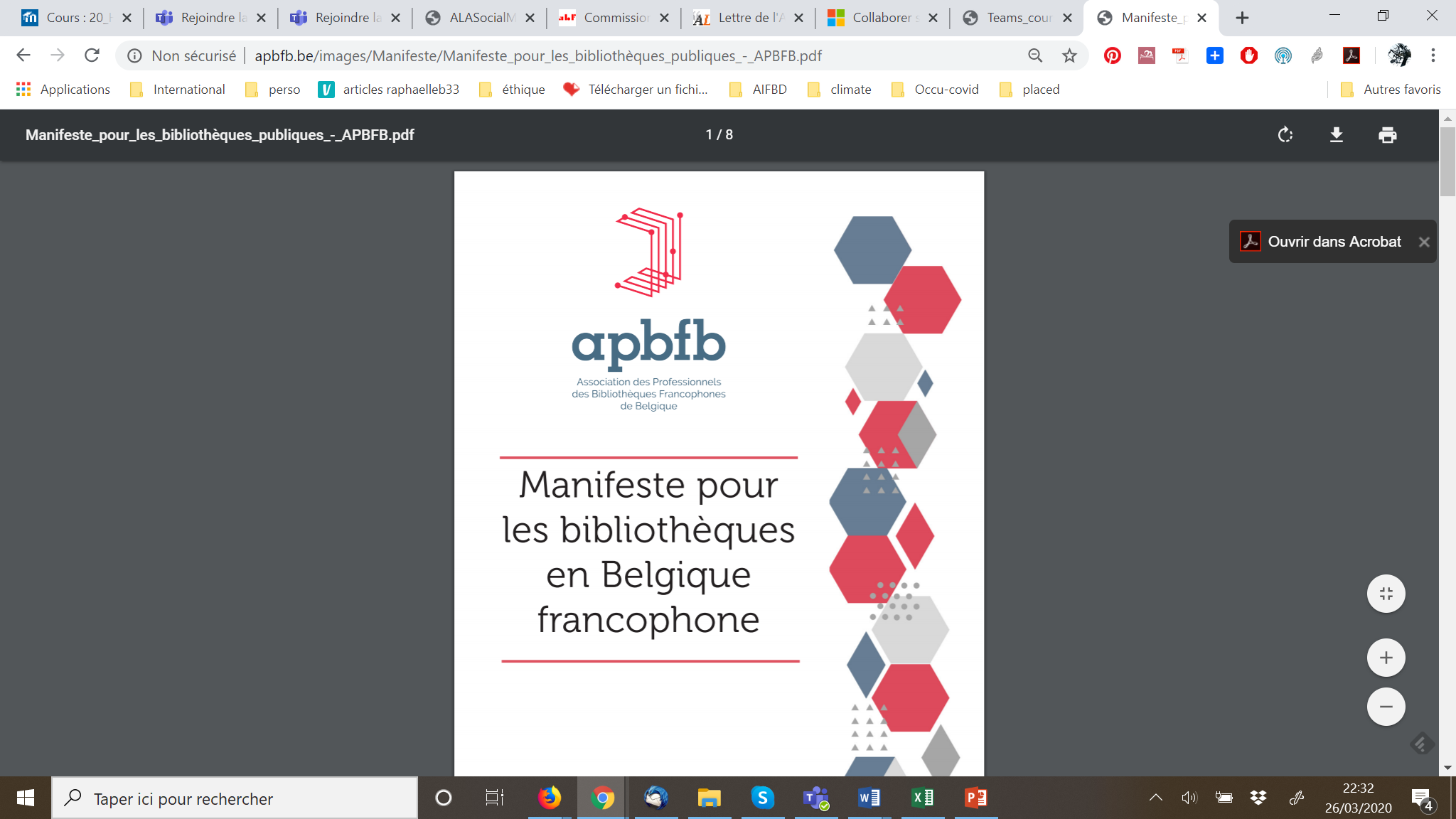 BiblioSuisse
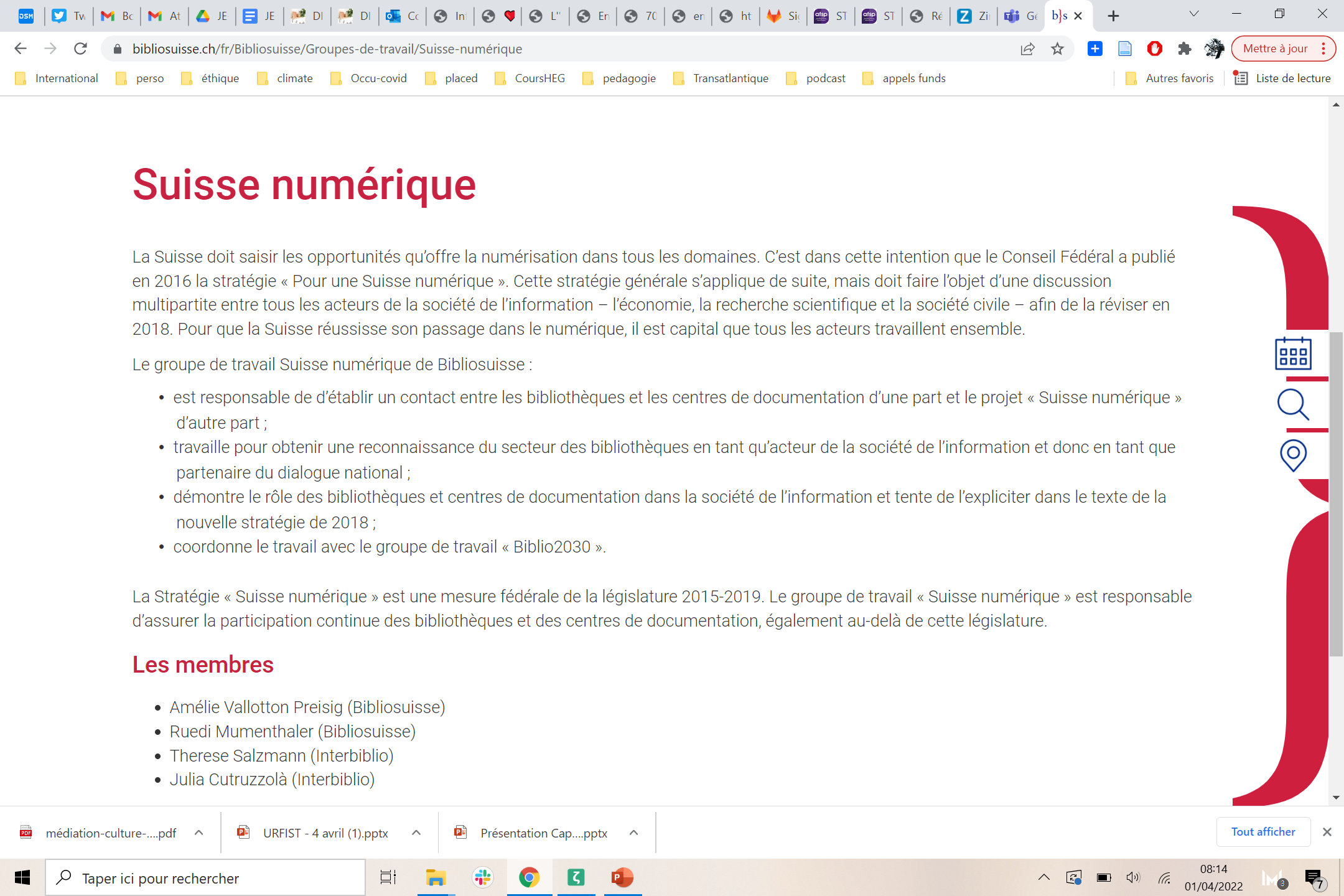 CILIP – FACT MATTER
https://www.cilip.org.uk/page/FactsMatter
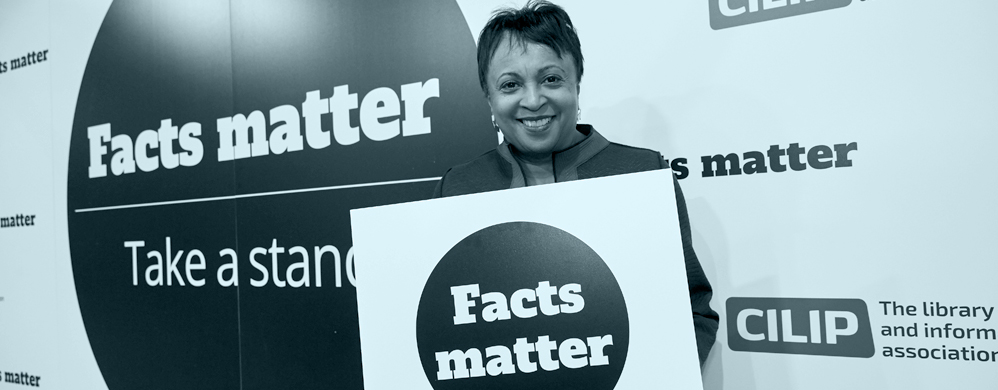 Se rendre visible
Faire appel au pouvoir des médias
https://ilovelibraries.org/
National Library Week
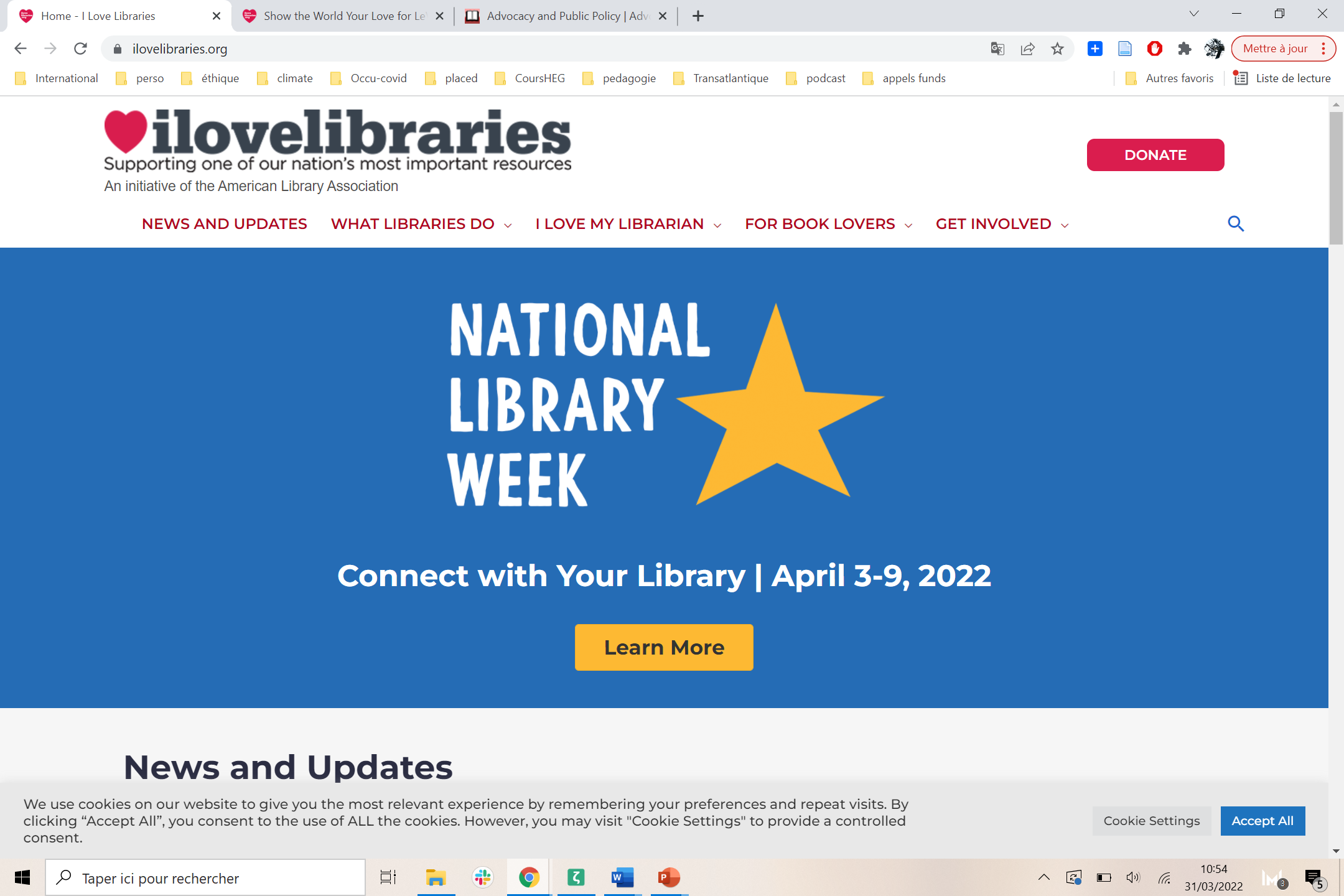 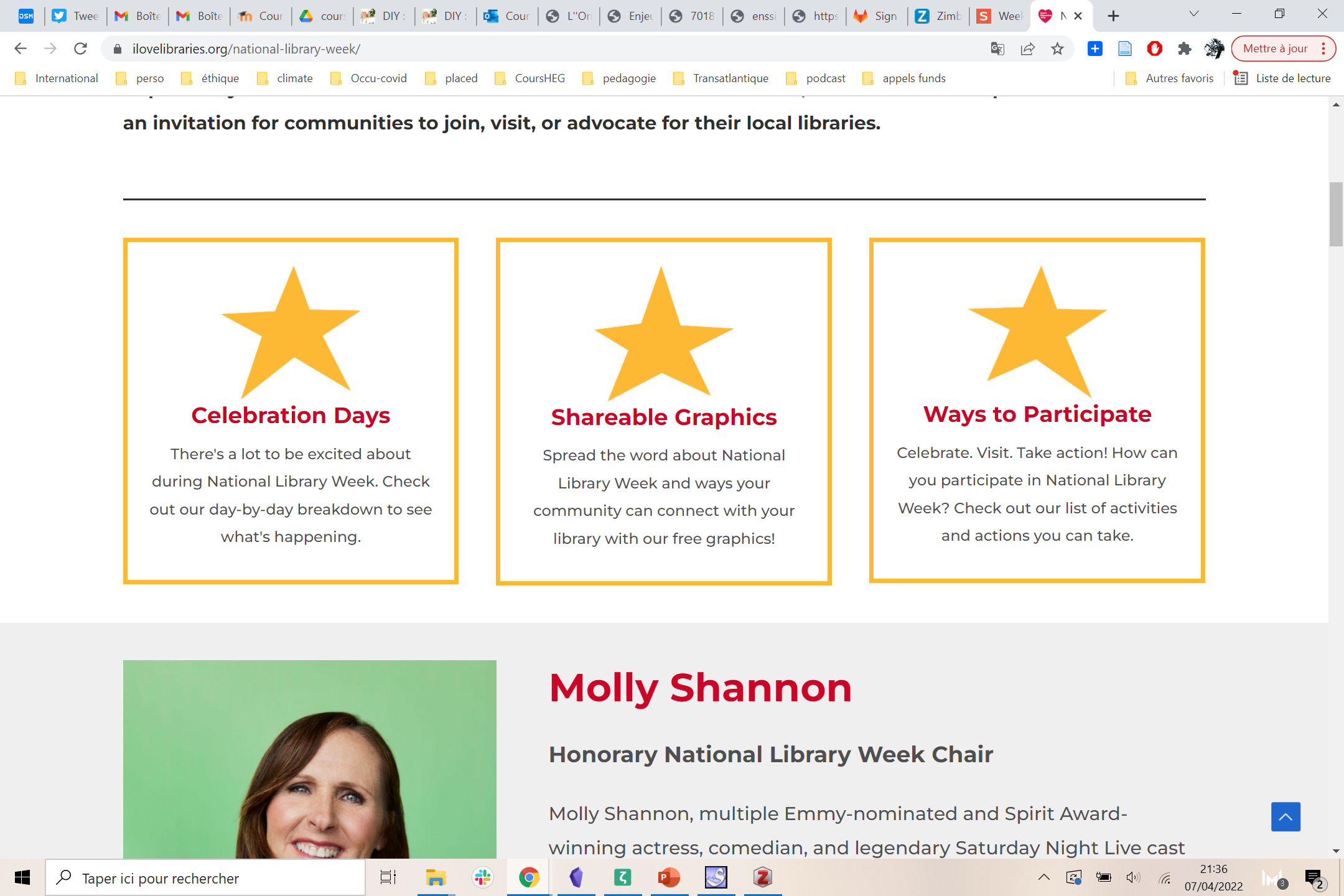 https://ilovelibraries.org/
National Library Week
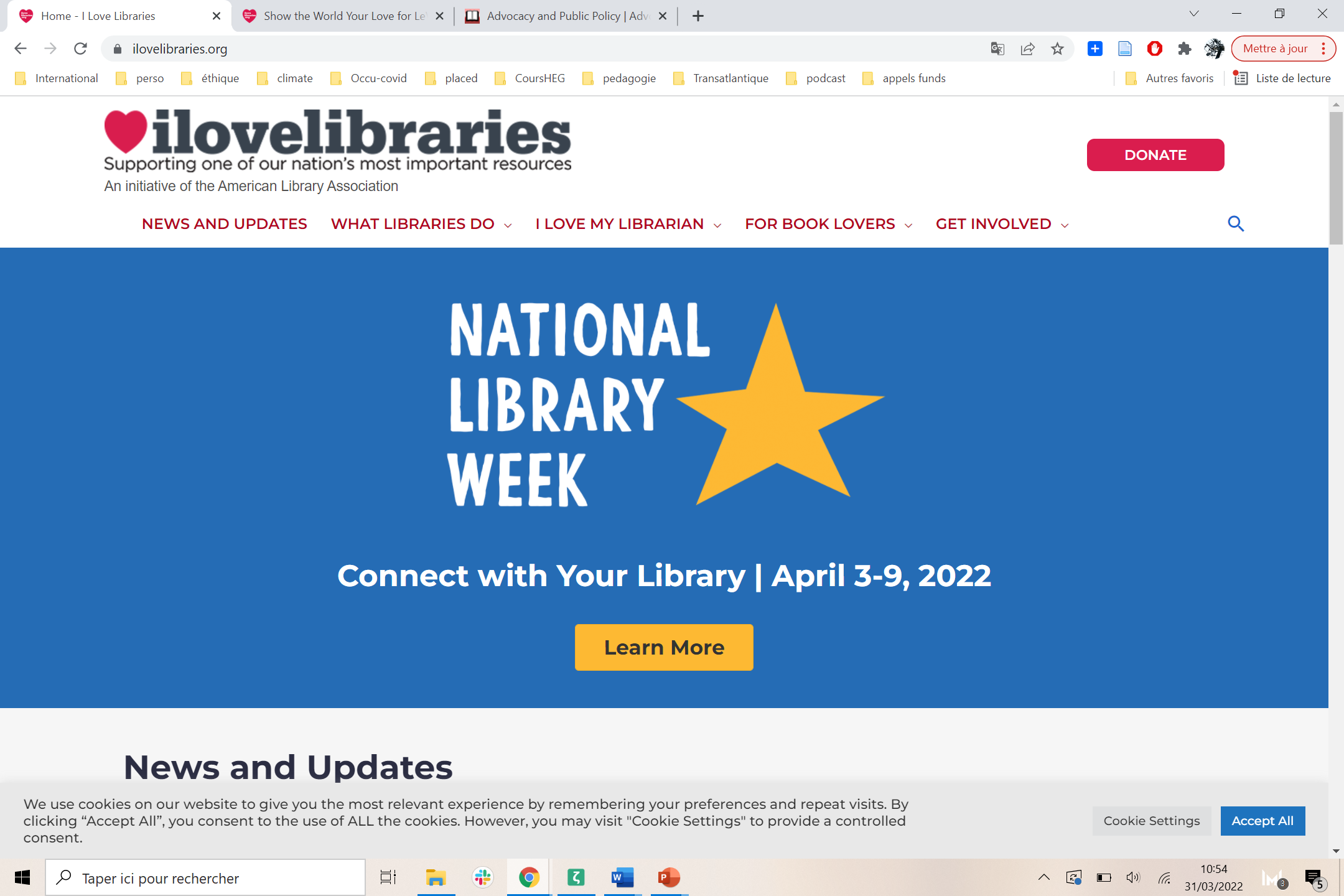 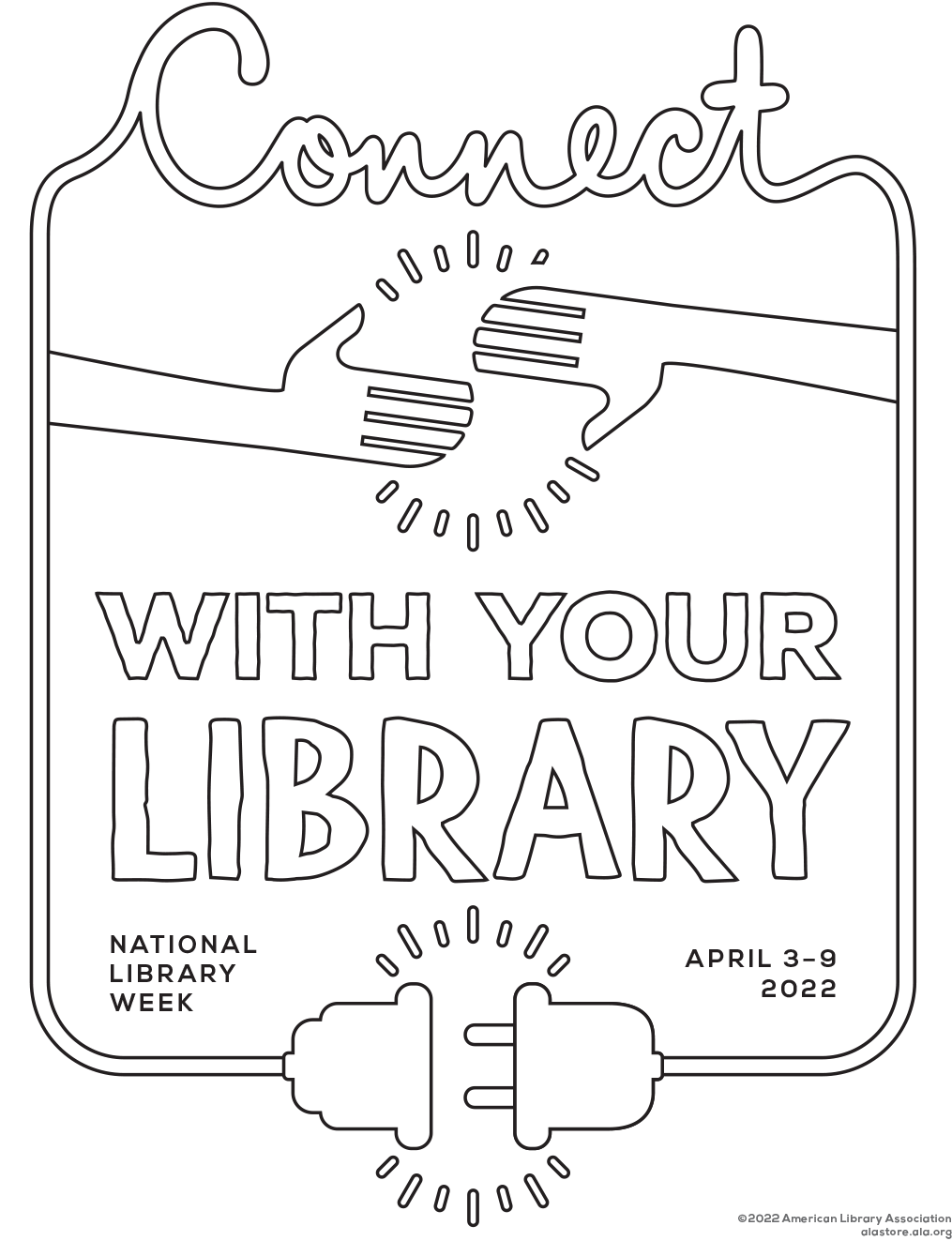 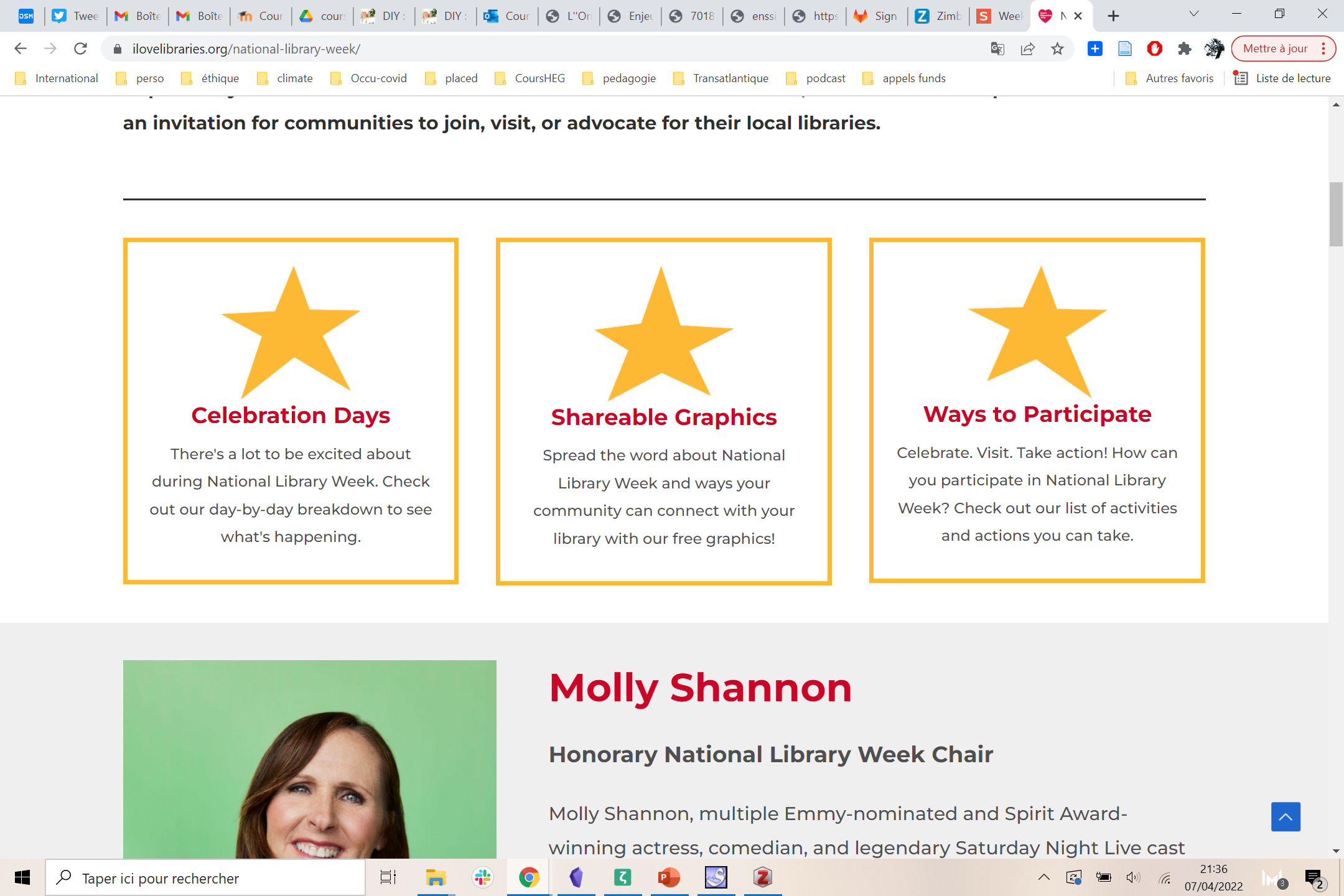 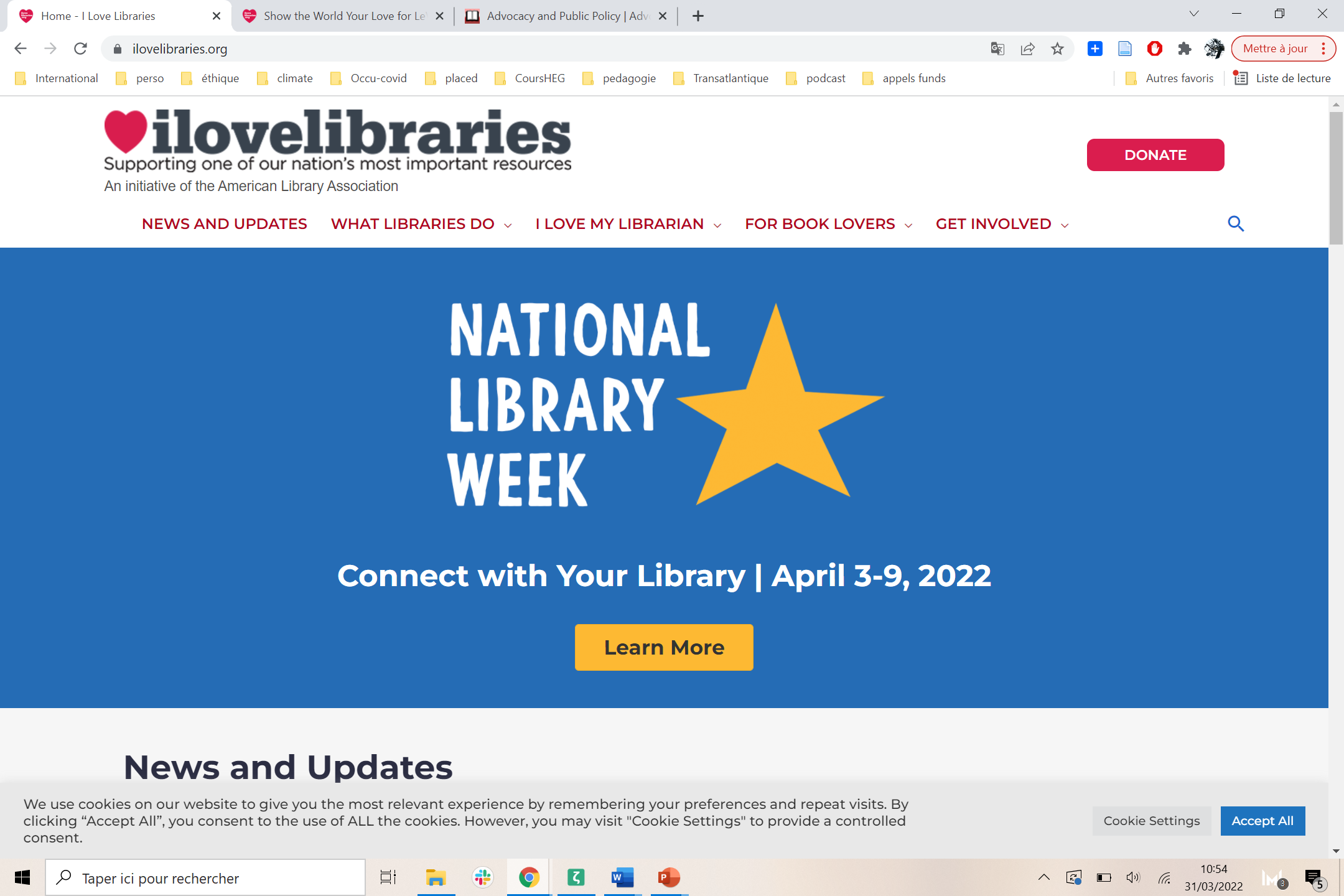 https://ilovelibraries.org/
National Library Week
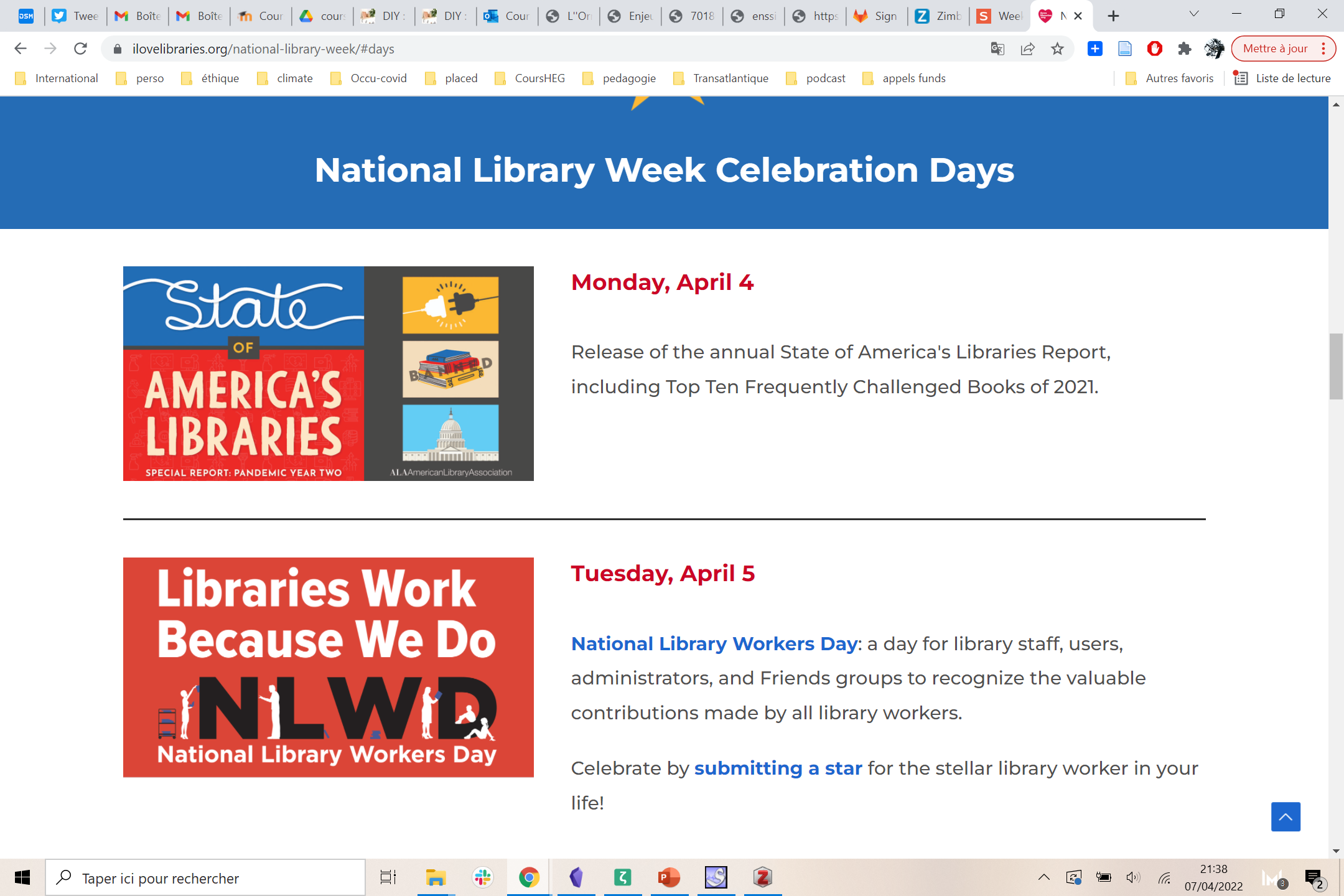 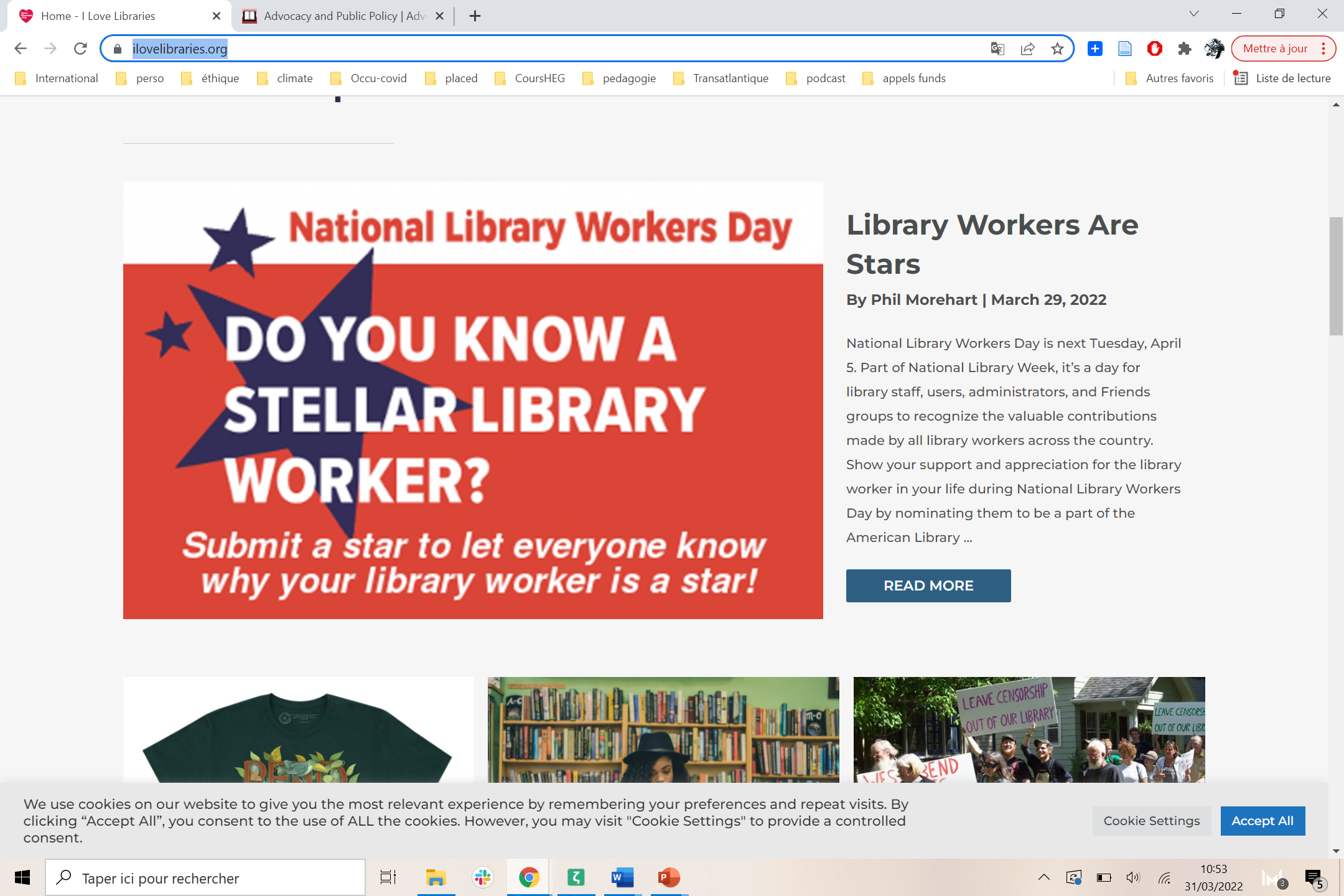 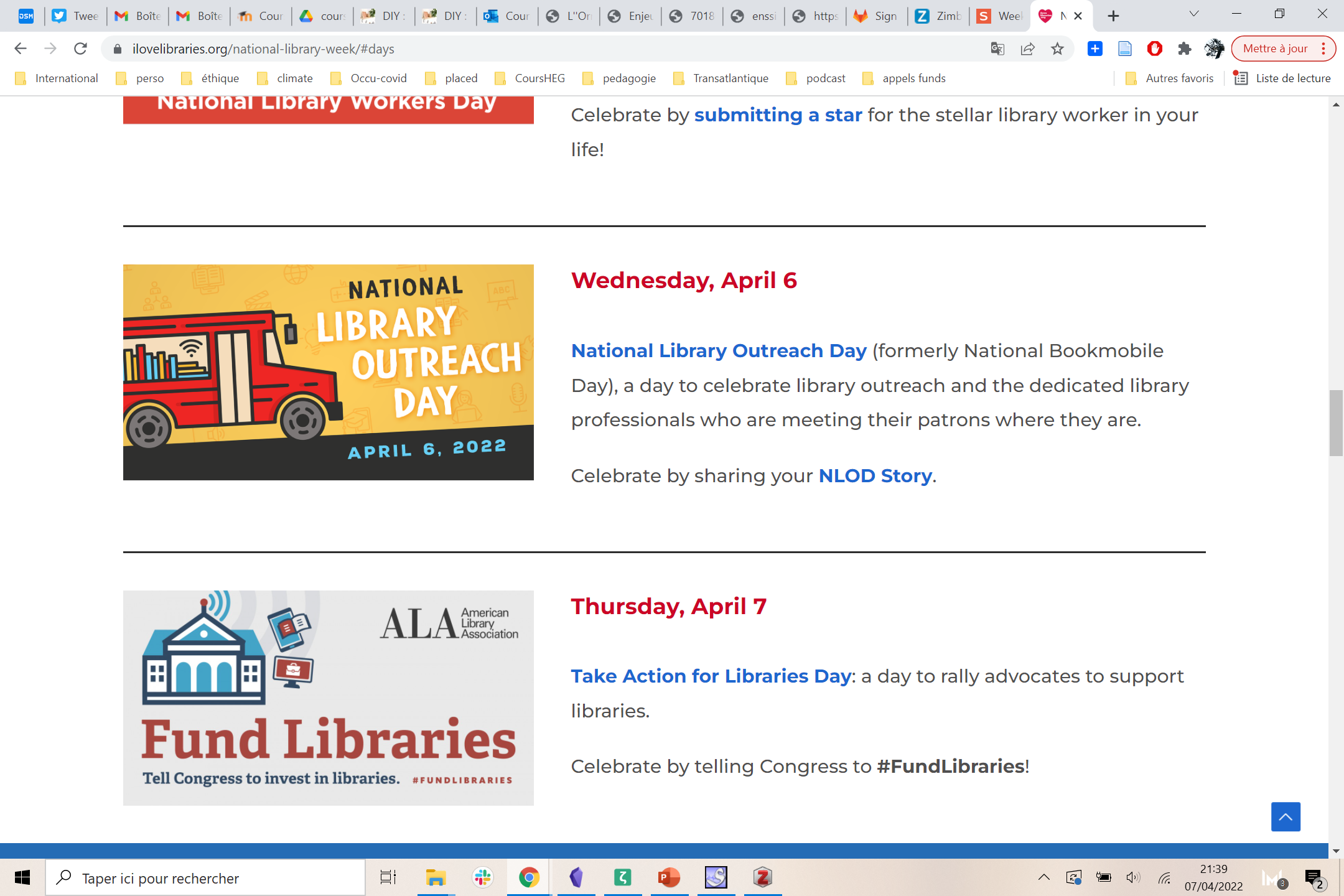 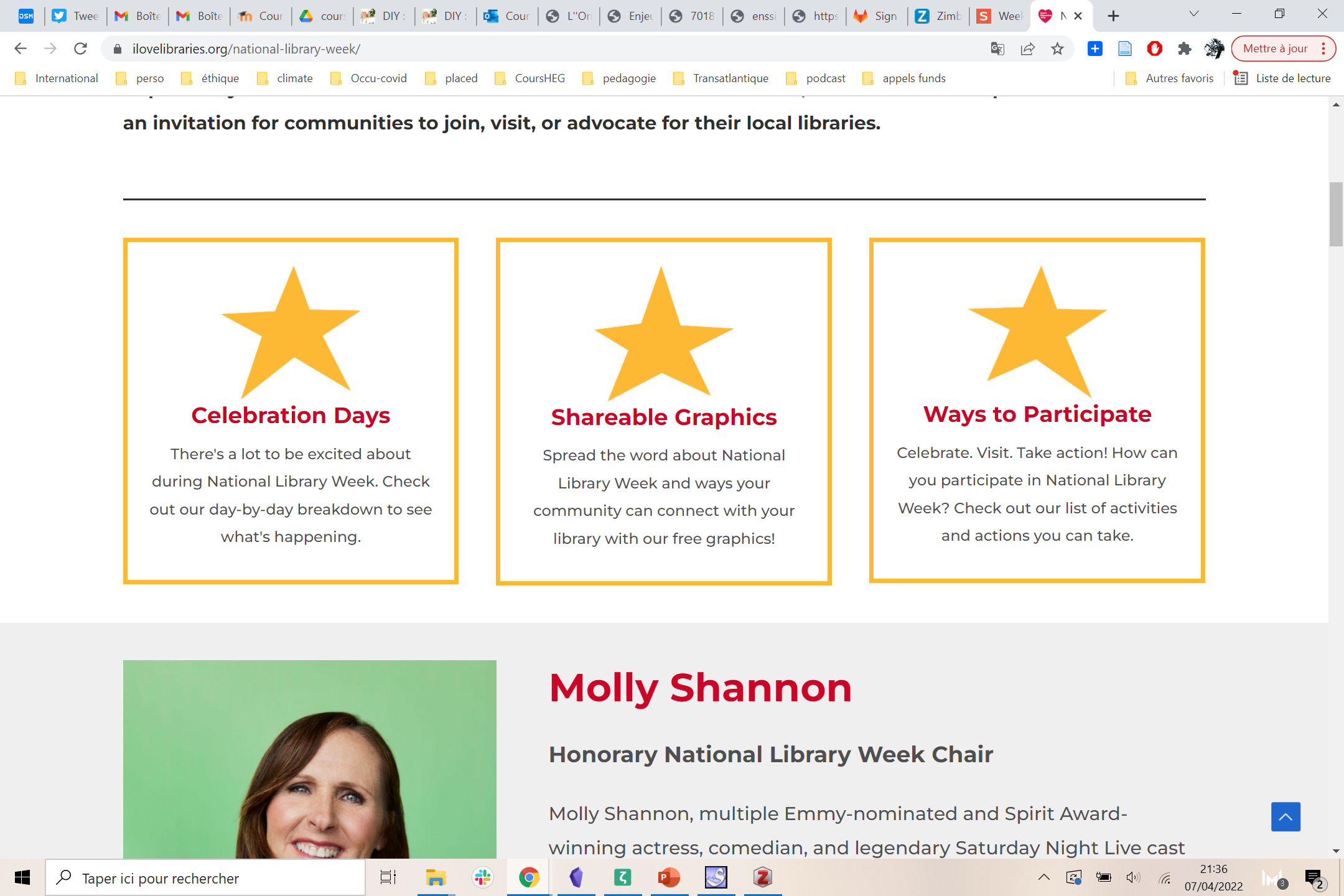 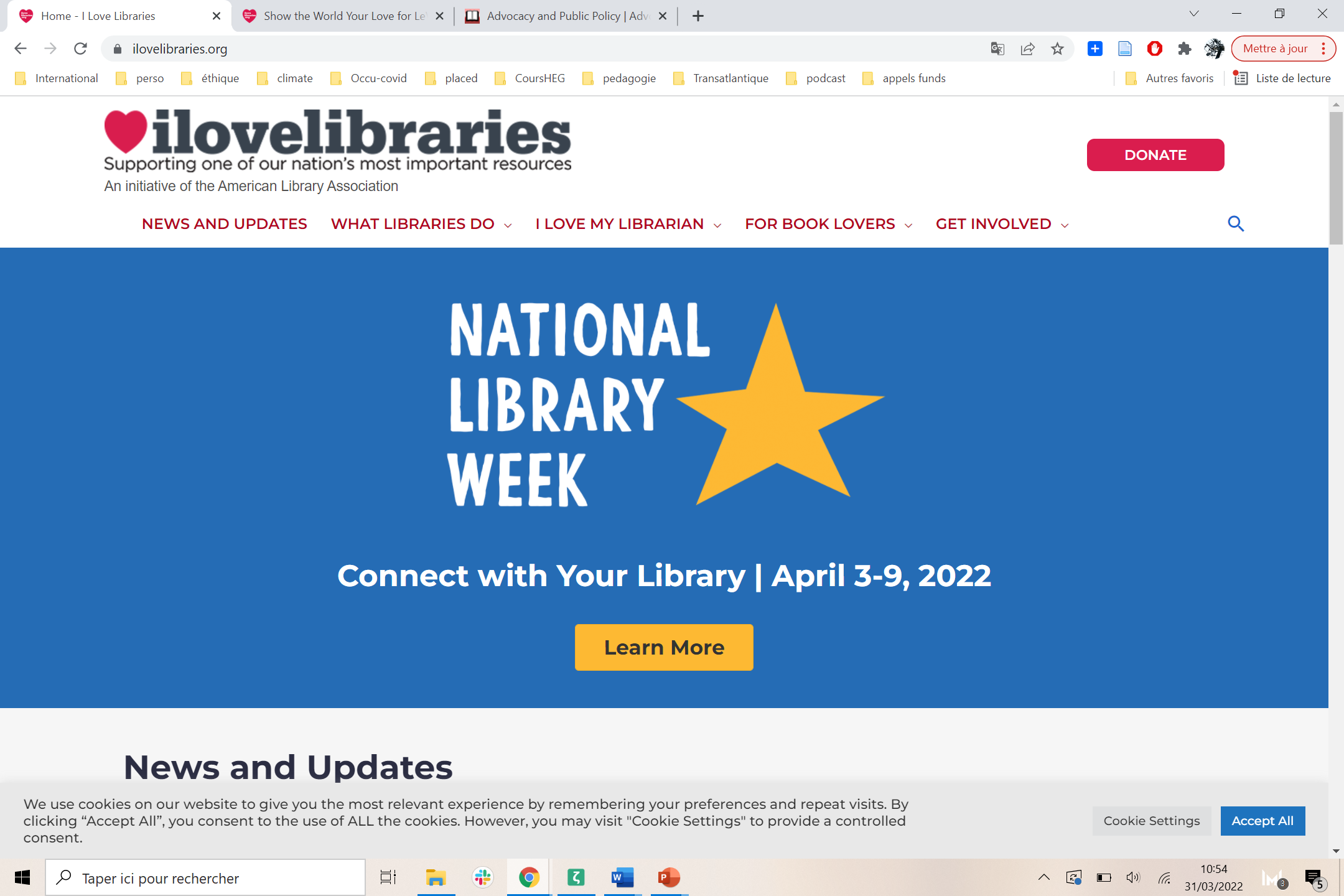 https://ilovelibraries.org/
National Library Week
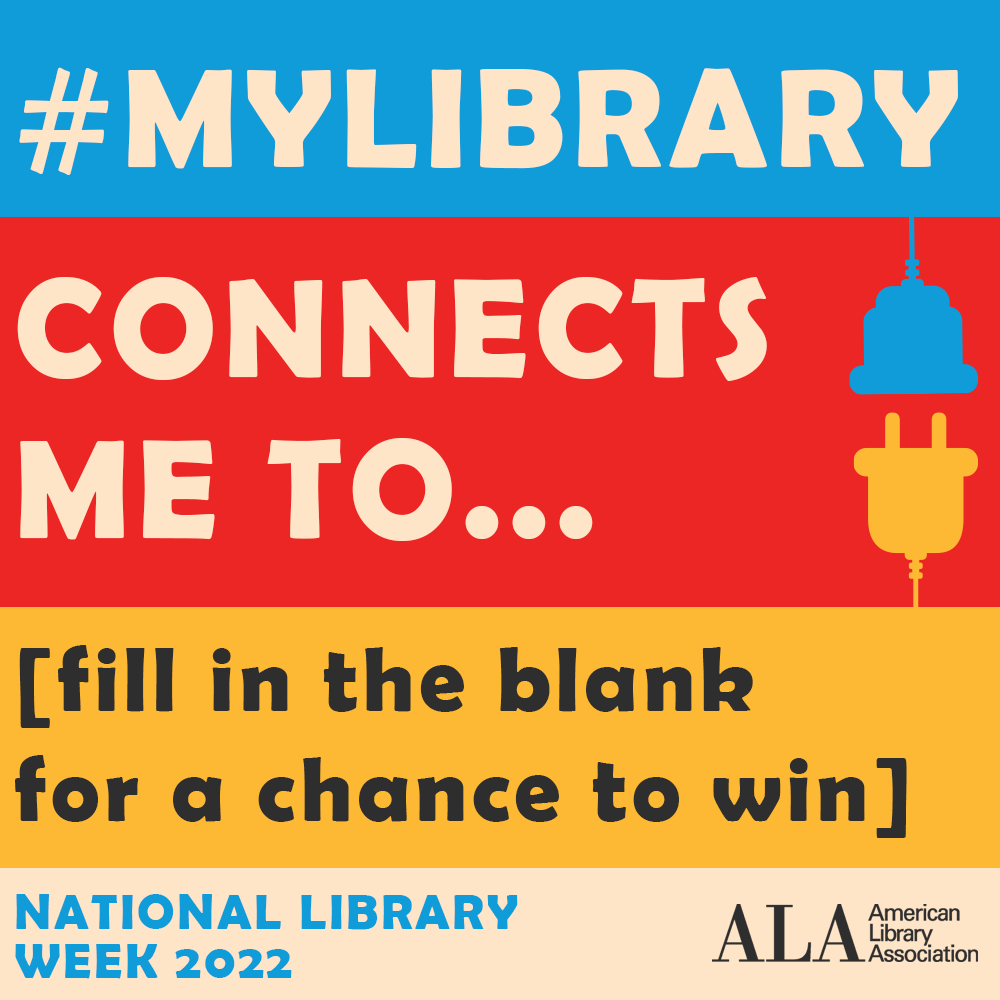 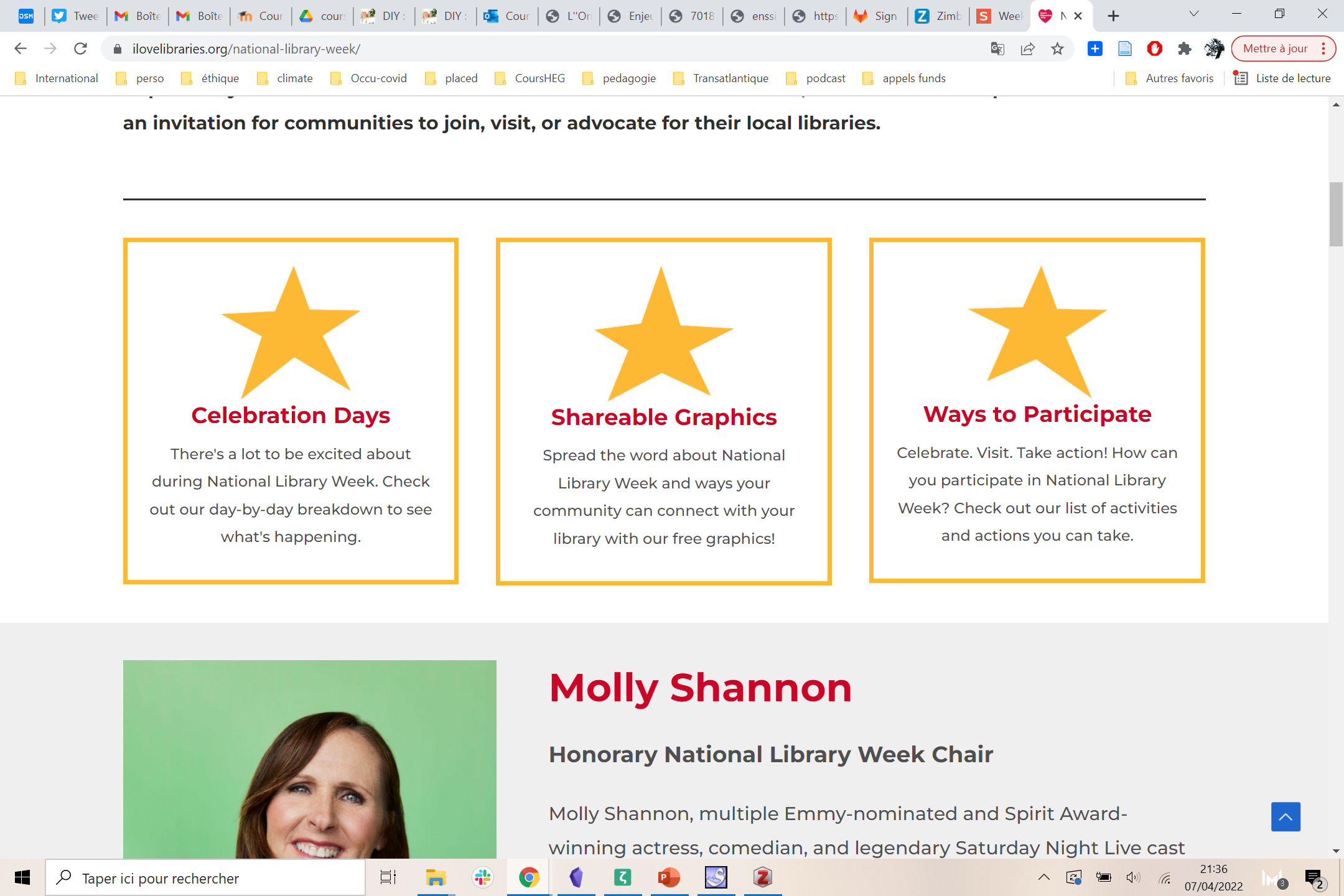 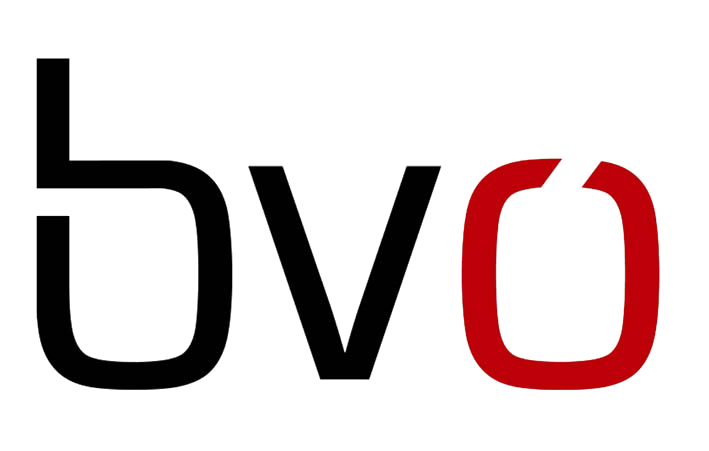 https://www.oesterreichliest.at/
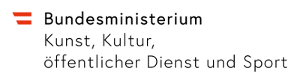 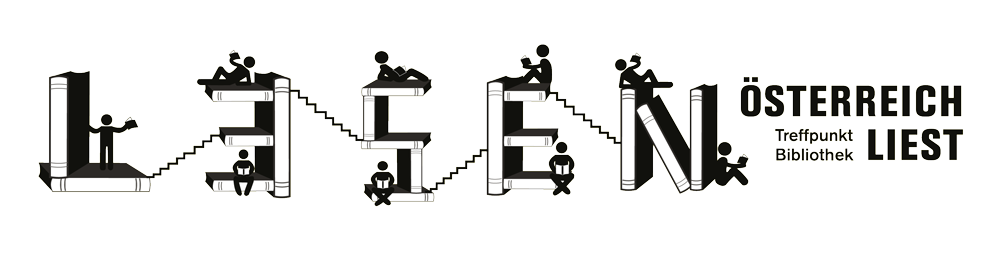 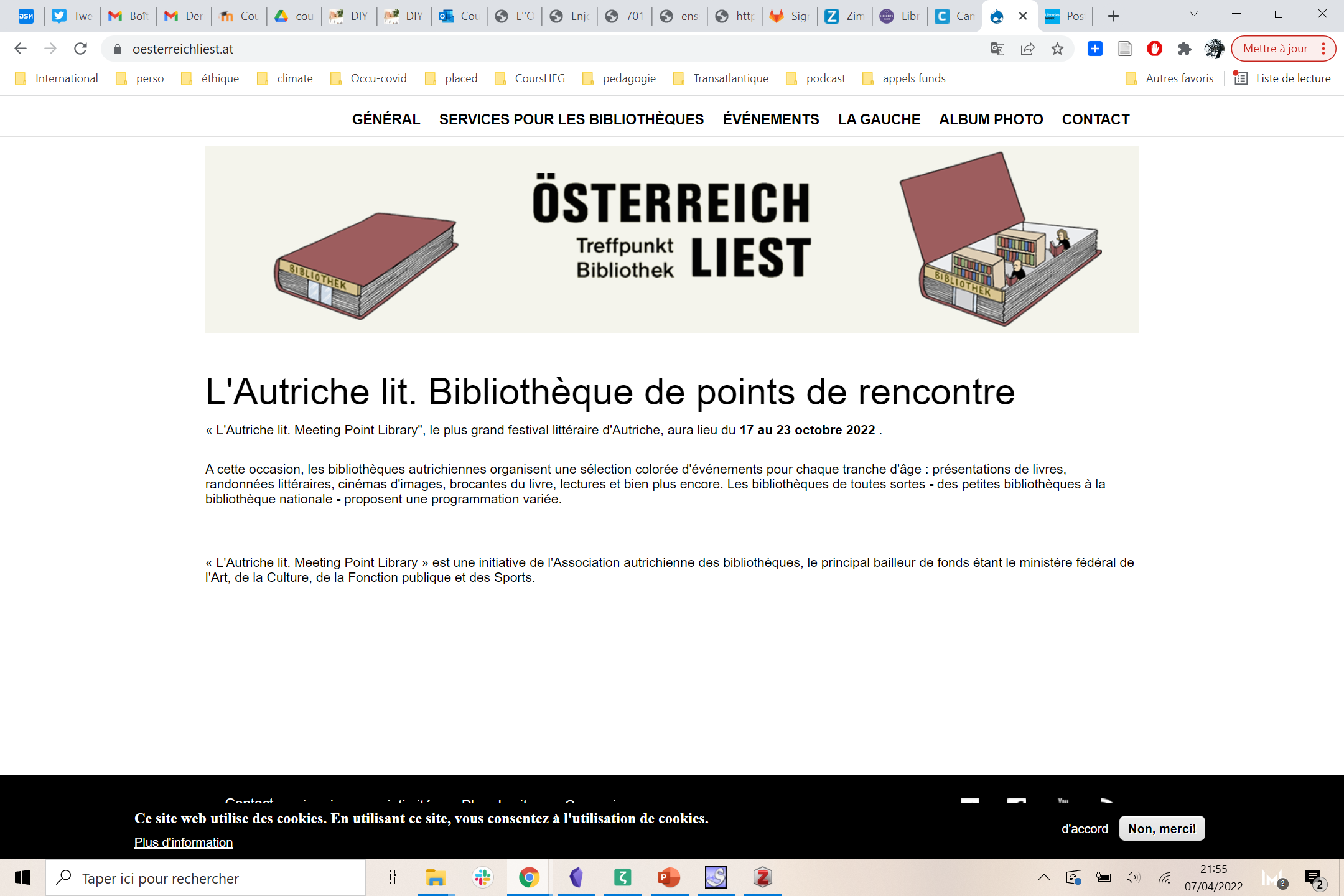 [Speaker Notes: Gagner un package media]
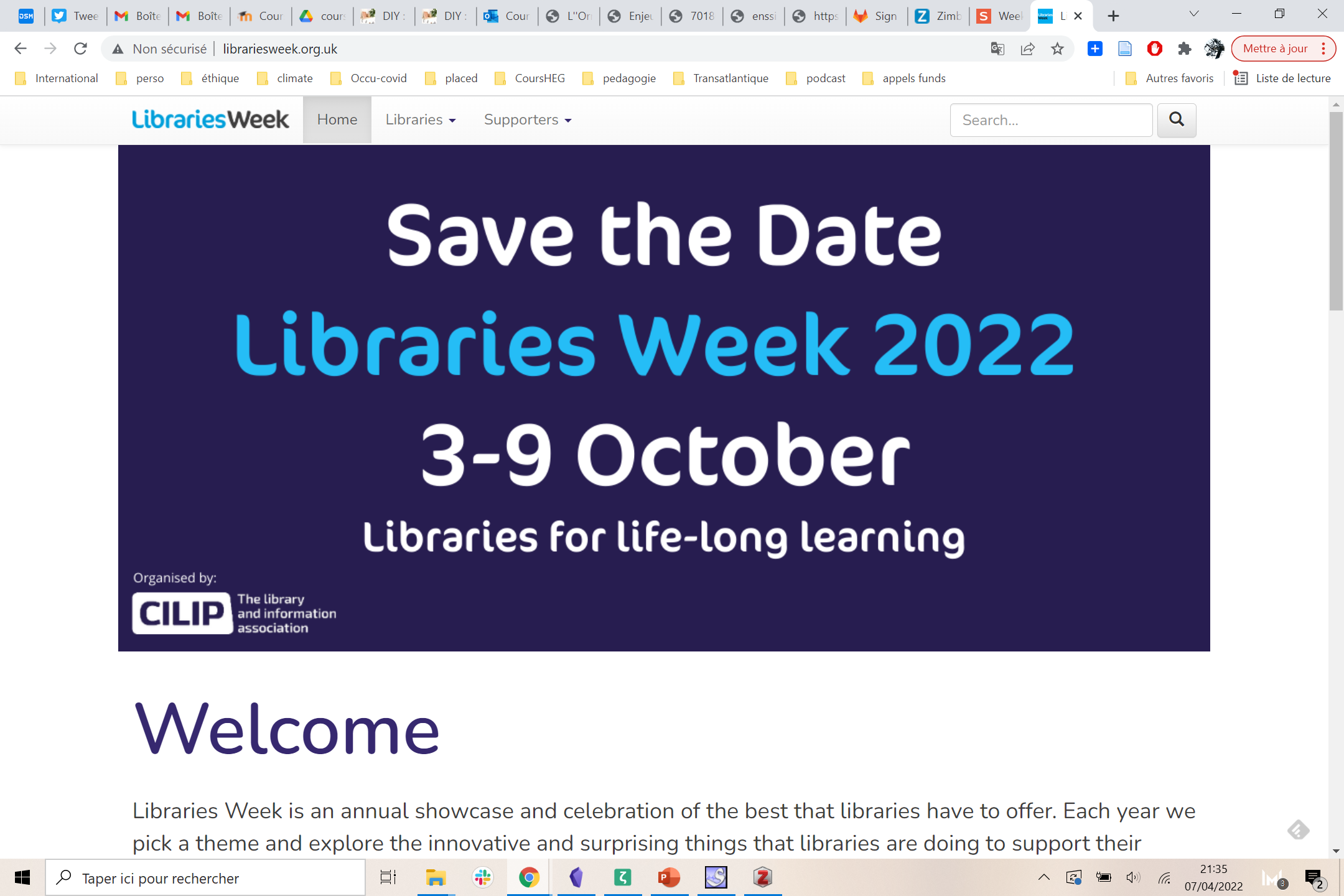 http://www.librariesweek.org.uk/
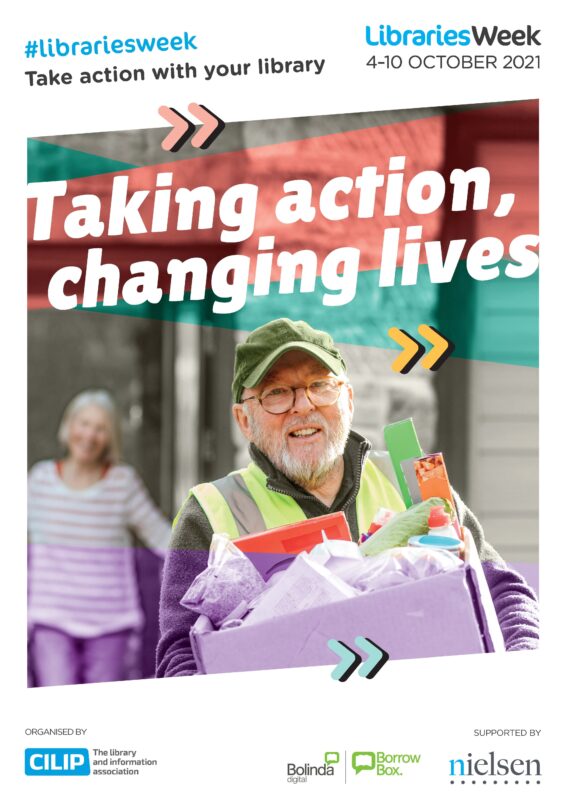 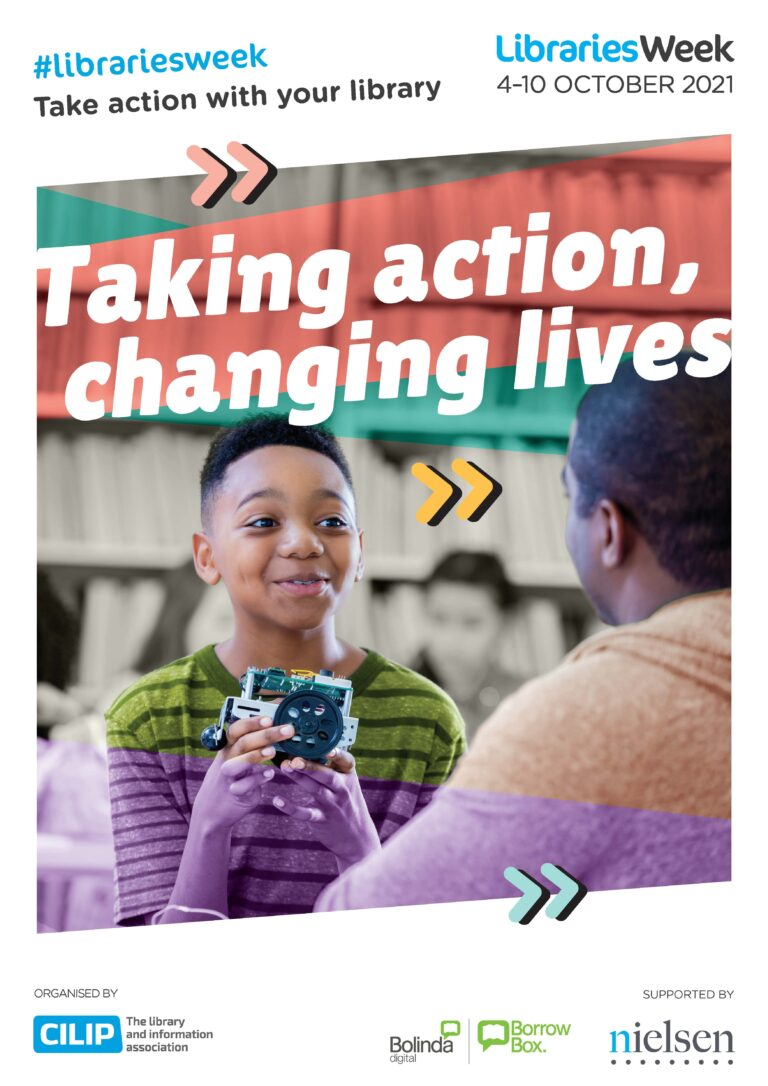 CILIP – Libraries Week - UK
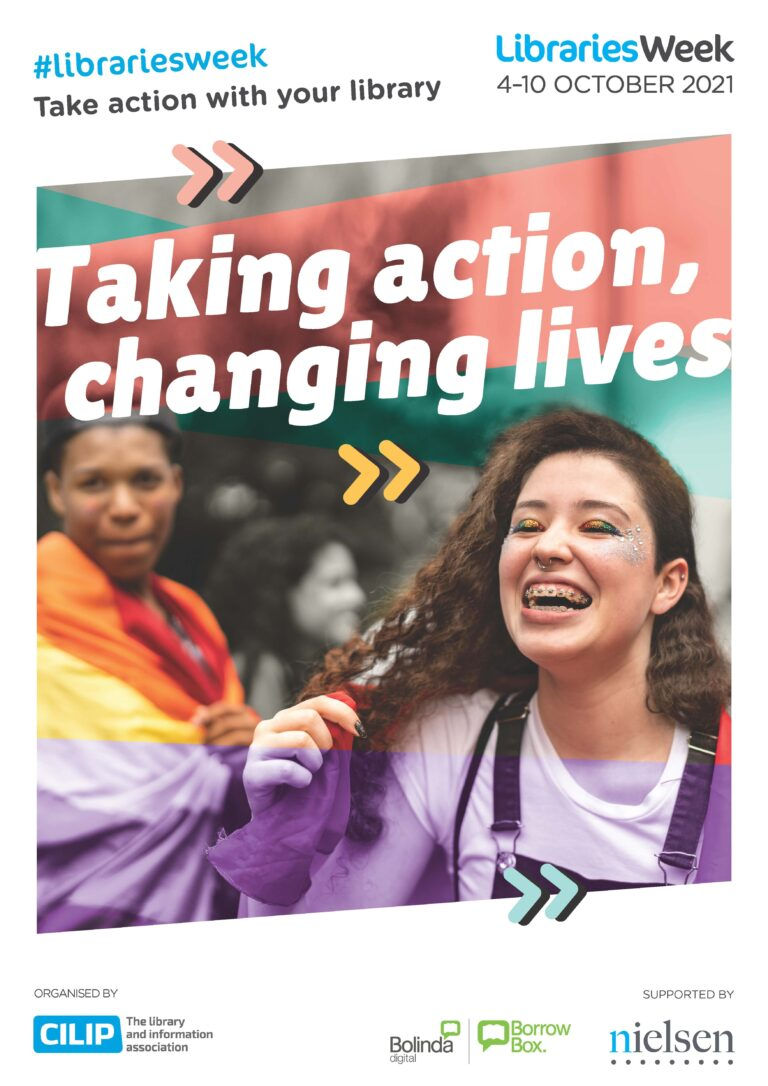 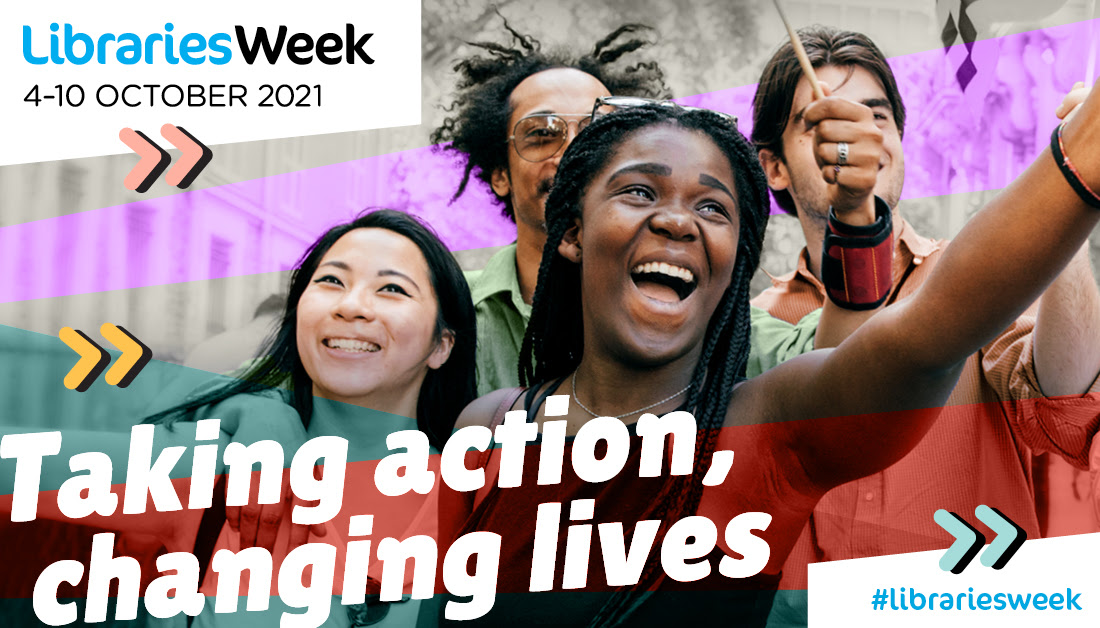 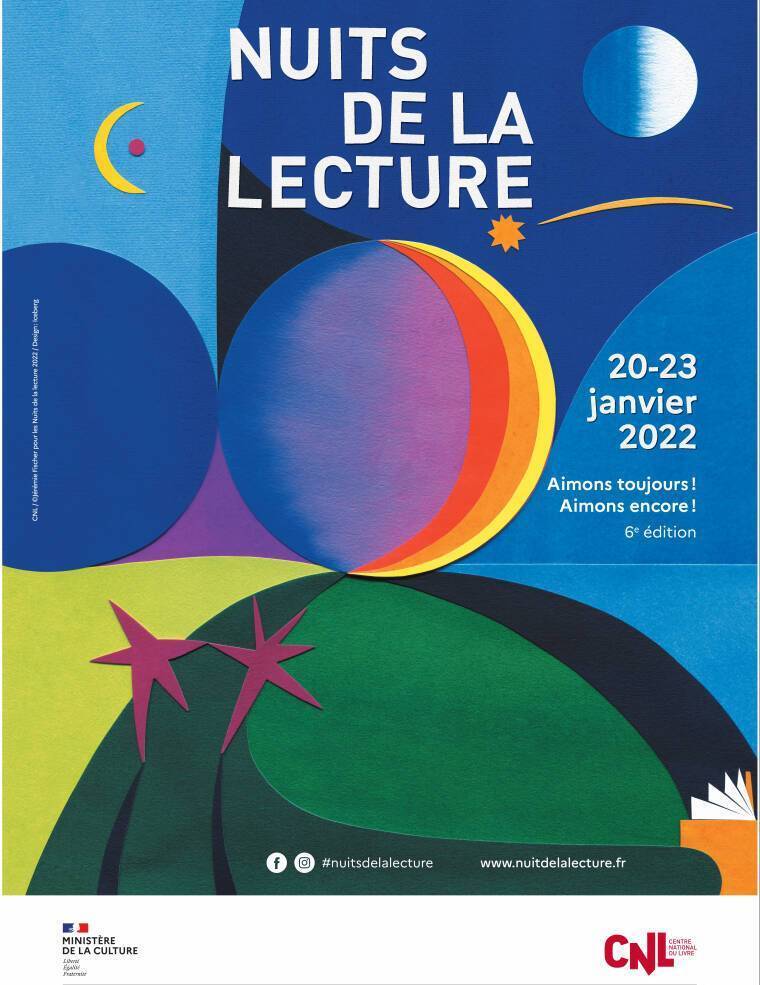 Nuits de la lecture
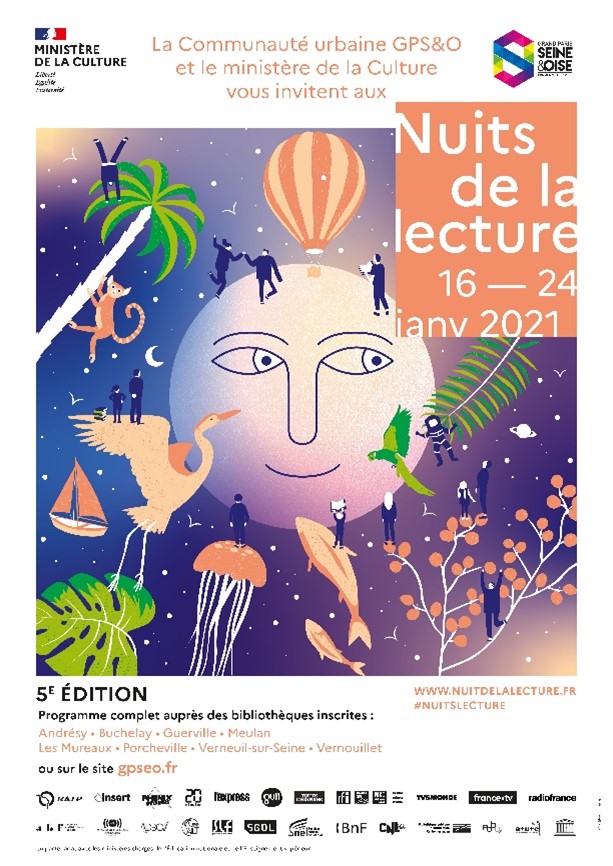 Nuits des bibliothèquesBordeaux
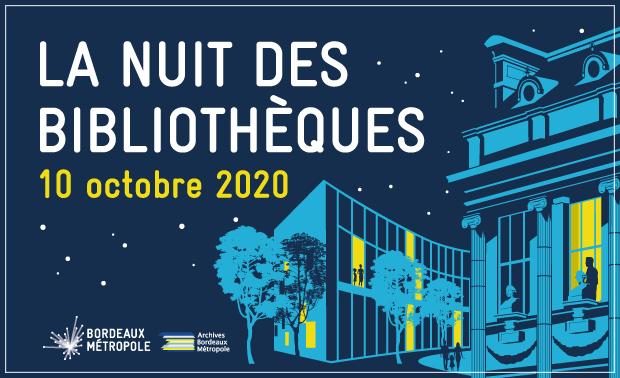 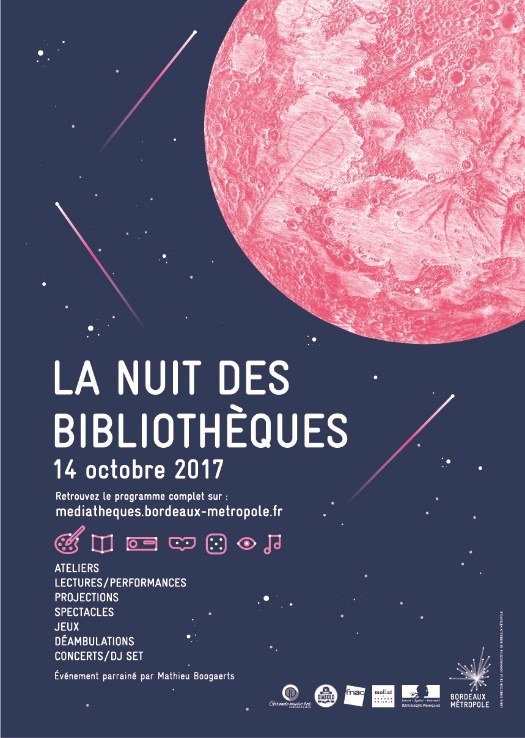 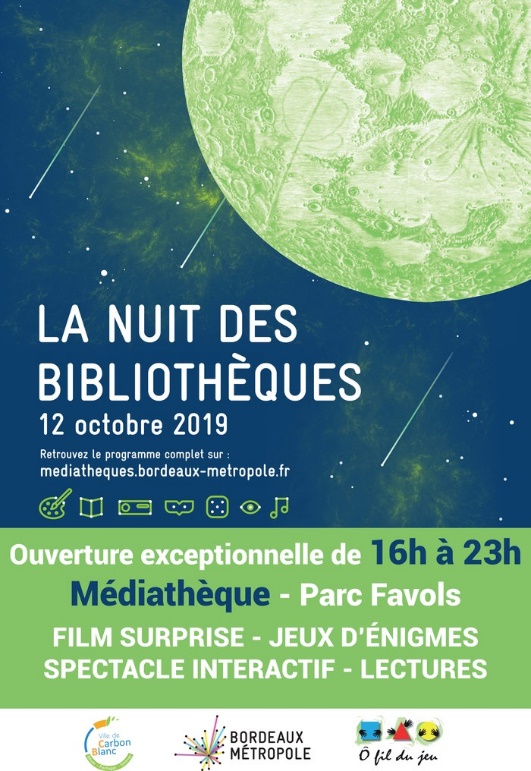 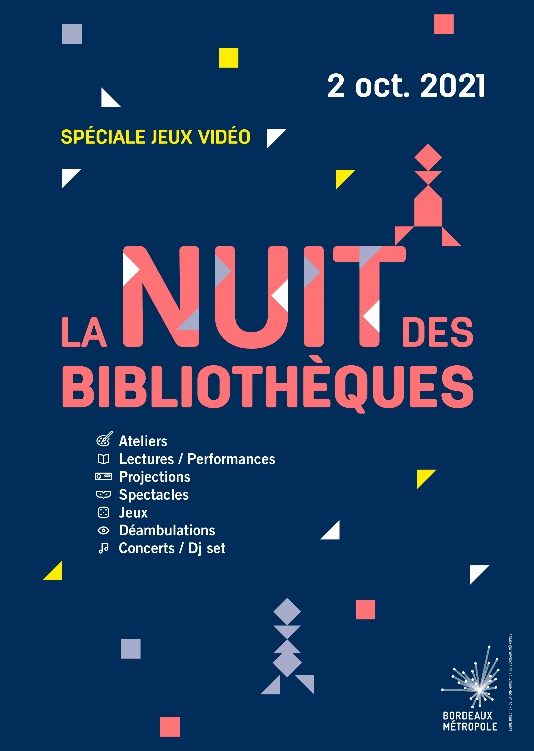 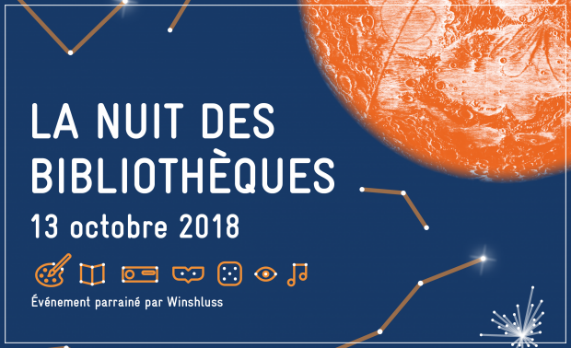 Biblio Week-end / biblioSuisse
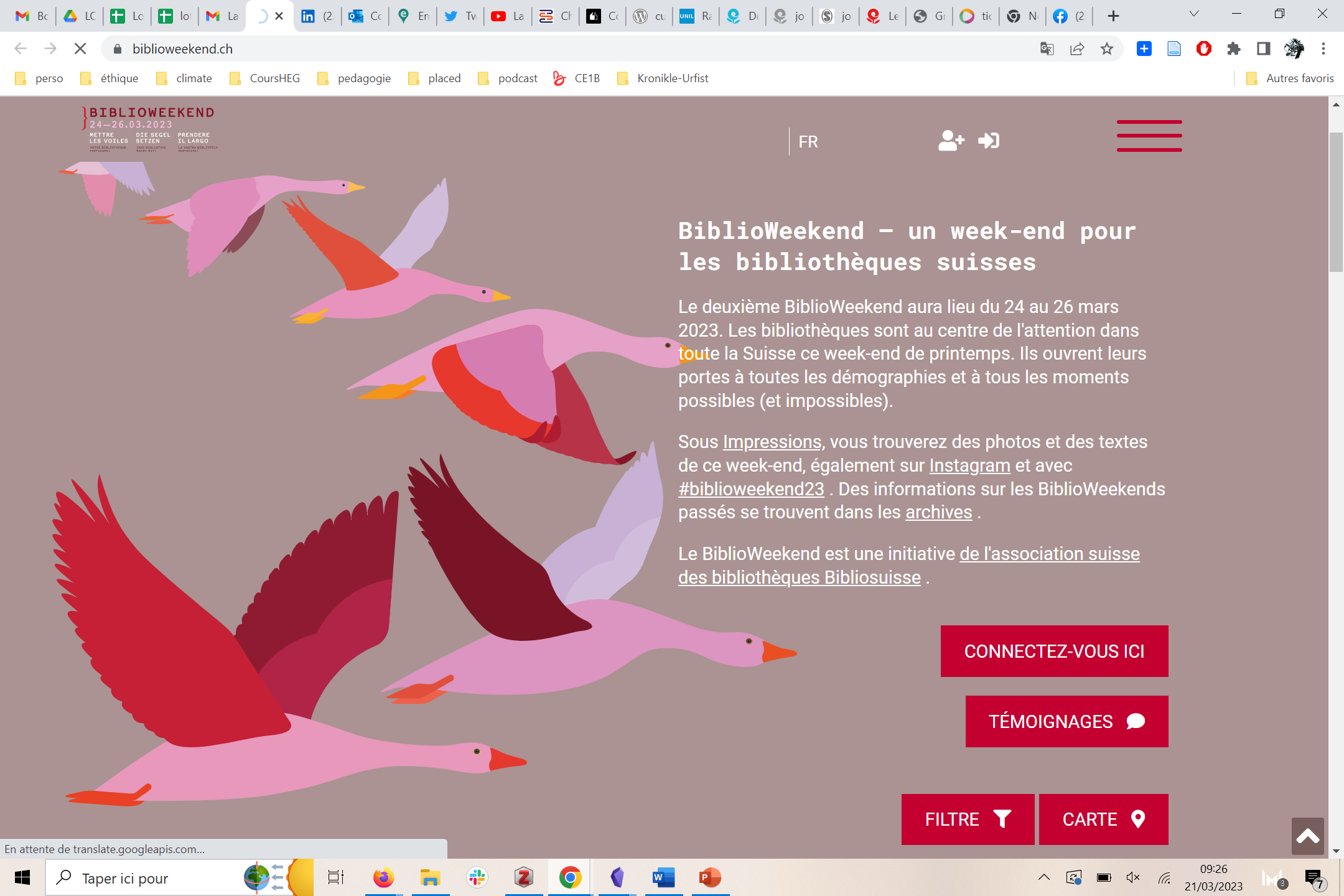 https://www.biblioweekend.ch/
Cyclobiblio
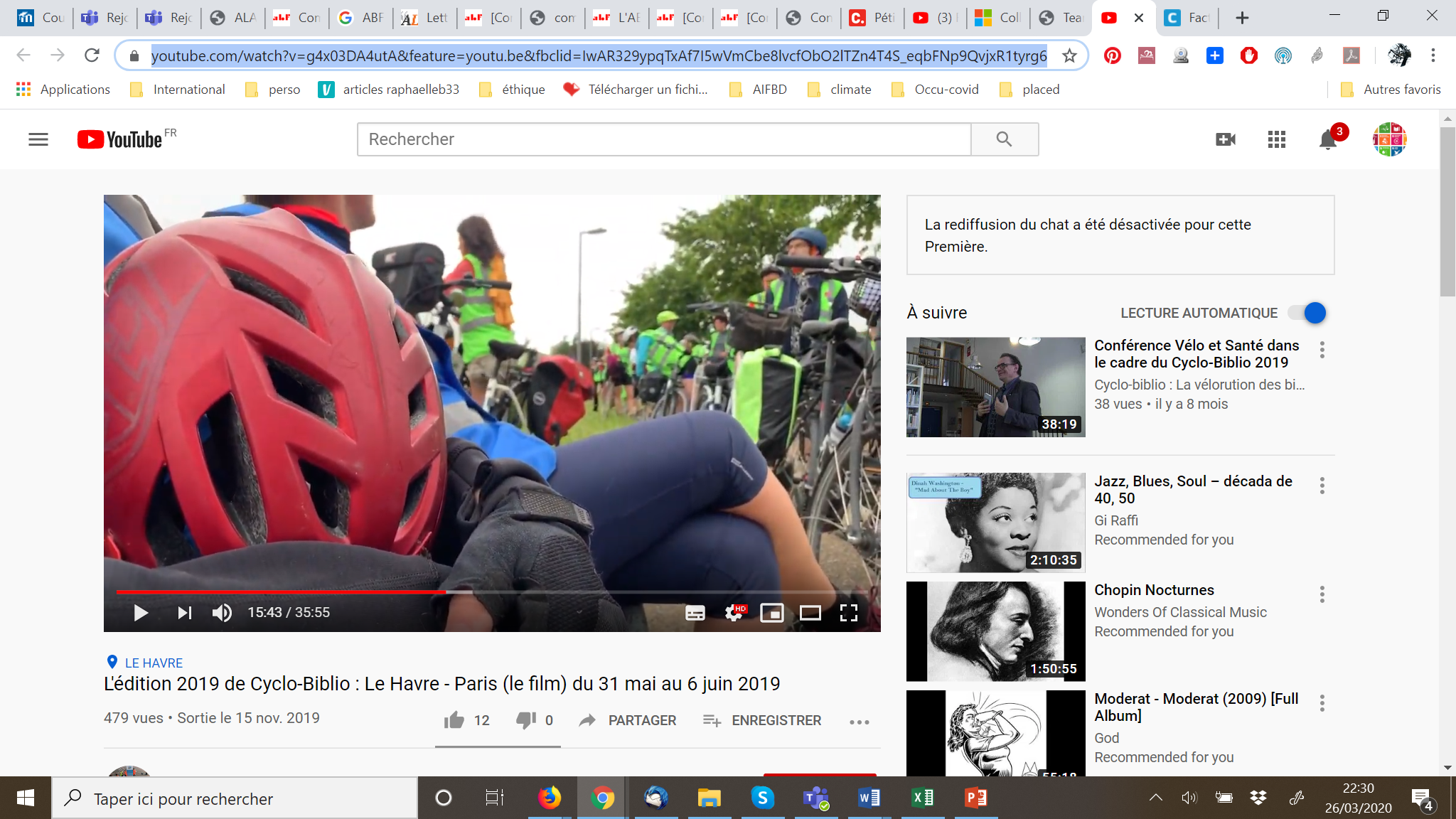 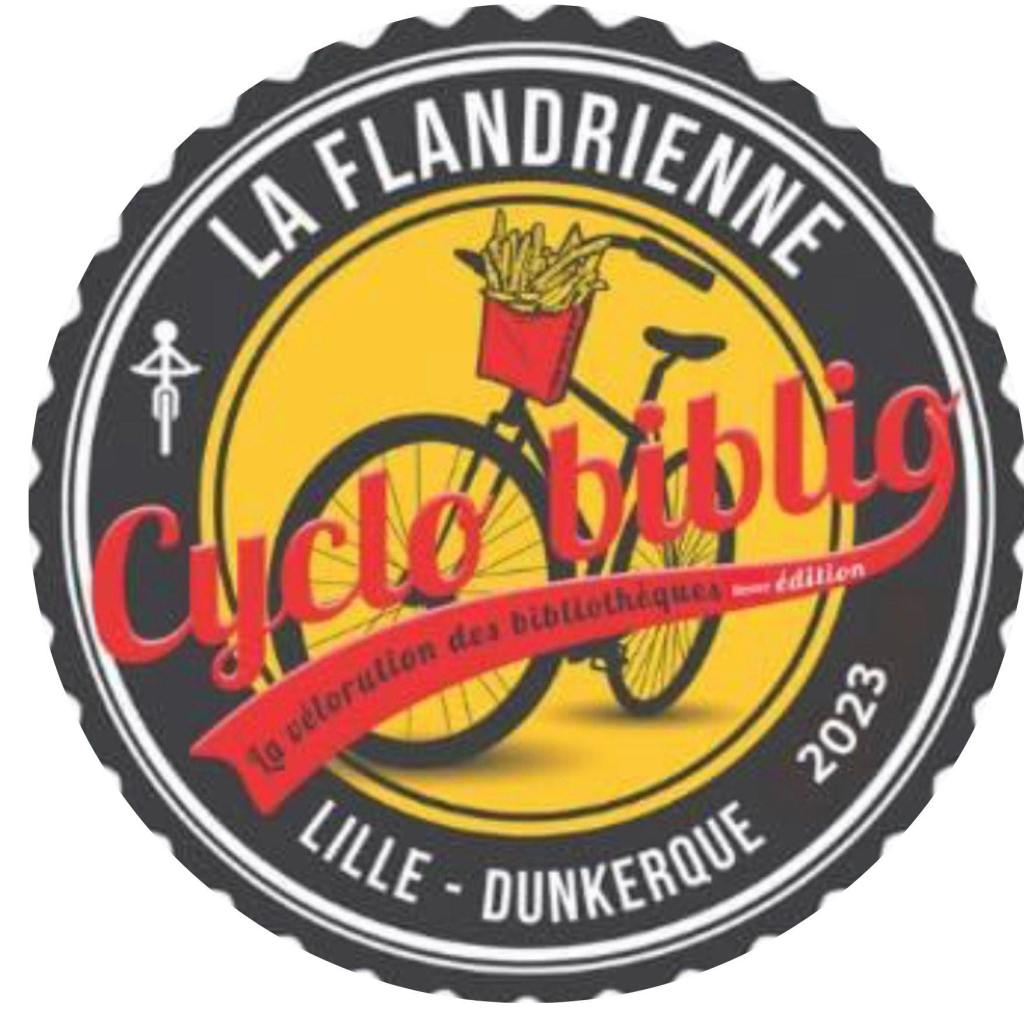 https://www.youtube.com/watch?v=g4x03DA4utA&feature=youtu.be&fbclid=IwAR329ypqTxAf7I5wVmCbe8lvcfObO2lTZn4T4S_eqbFNp9QvjxR1tyrg6Ws
https://assocyclobiblio.wordpress.com/
[Speaker Notes: Nous avons cependant de nombreux outils à disposition (pour la plupart sur notre site) cyclobiblio.fr pour montrer nos actions :
- Film sur le tour 2019 sur notre chaîne Youtube https://youtu.be/g4x03DA4utA
- Extraits de mon intervention lors de la journée Politique(s) et bibliothèques à Bordeaux
- Articles dans la revue Bibliothèque(s)
- Vidéo de présentation de Cyclo-biblio (4mn30) tournée en février 2020 pour présenter notre association lors d'une journée d'étude de la BANQ https://youtu.be/88sHFLKv50I
- Nos réseaux sociaux]
CILIP – FACTCHECK UK
https://www.cilip.org.uk/news/478714/Complaint-concerning-CCHQ-misrepresentation-on-social-media.htm
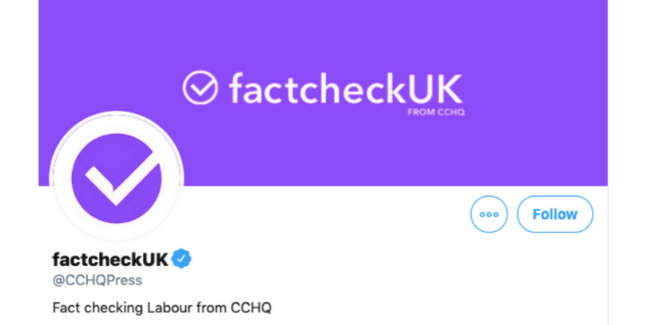 Trouver des porte-paroles
Avec des célébrités
https://www.cilip.org.uk/page/FamousFaces
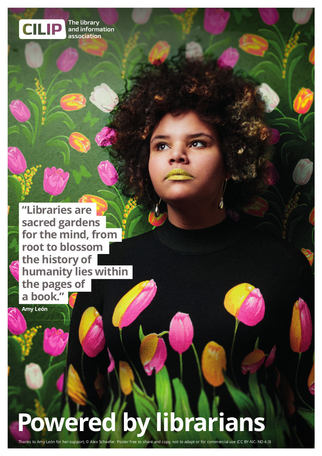 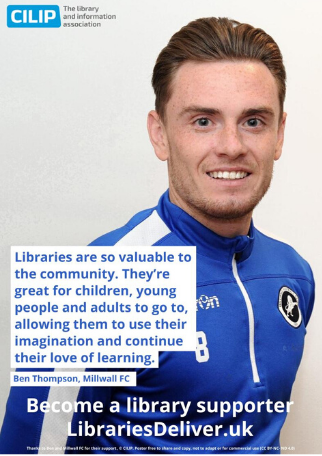 Avec les stars
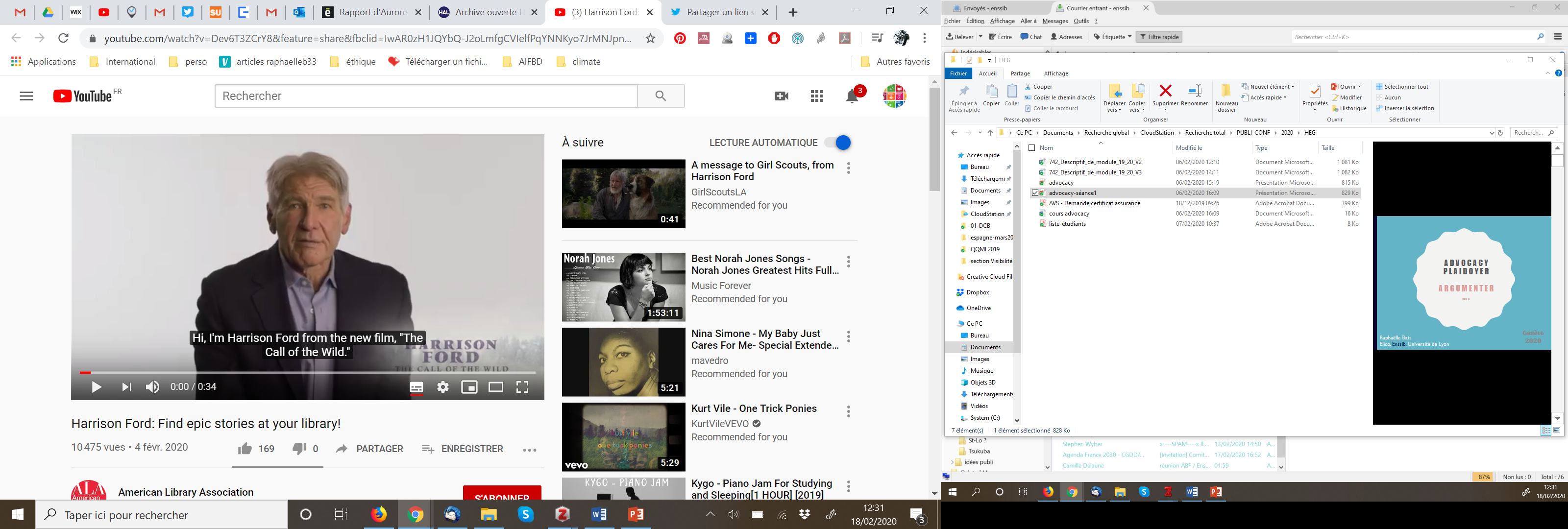 Harrison Ford: Find epic stories at your library!
 https://www.youtube.com/playlist?list=PLY6JdvV7ZFZvRzdvSGM9bYeNxbmiu0bq9
READ
https://ilovelibraries.org/article/show-the-world-your-love-for-levar/
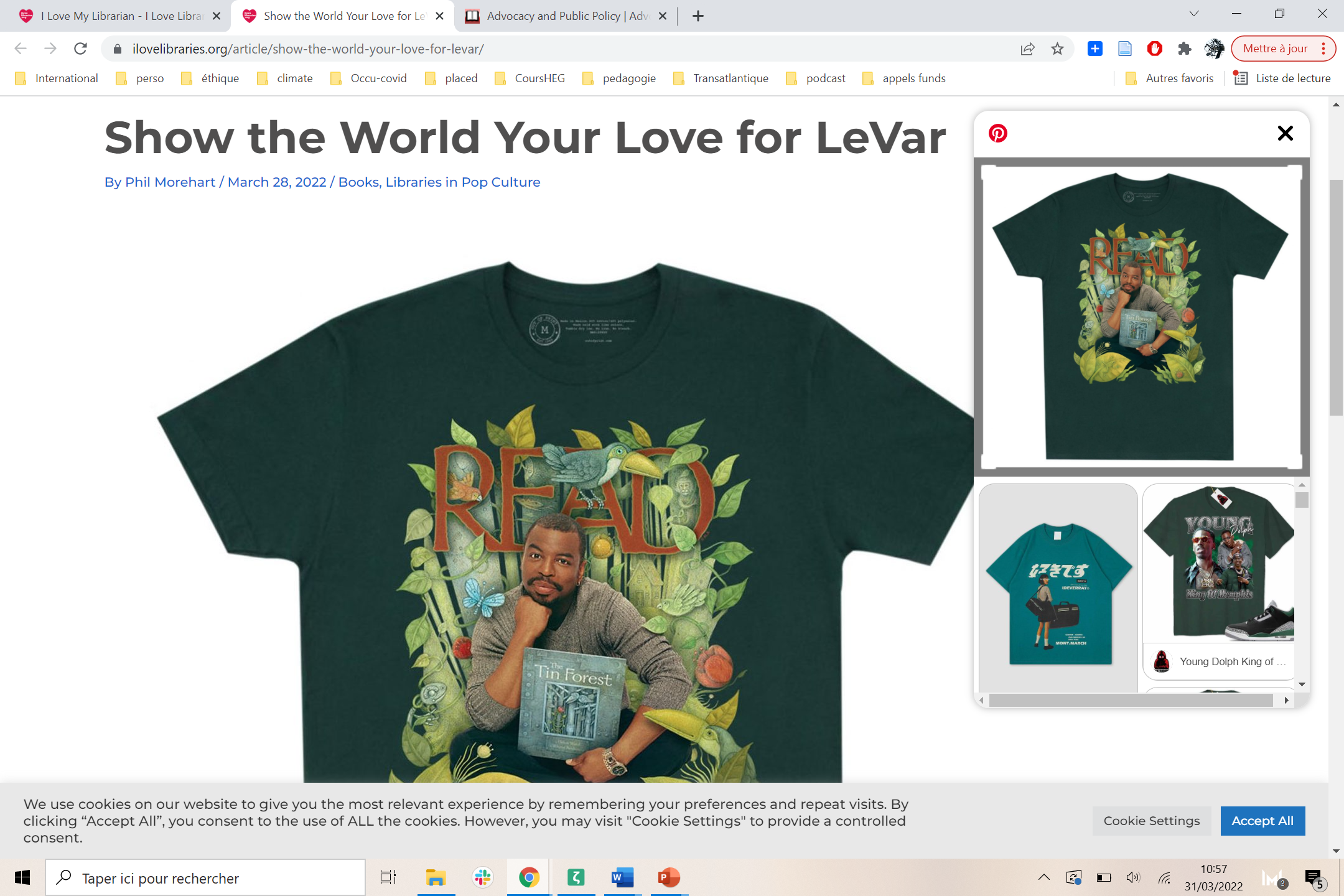 Trouver des porte-paroles
Avec les habitants
CILIP
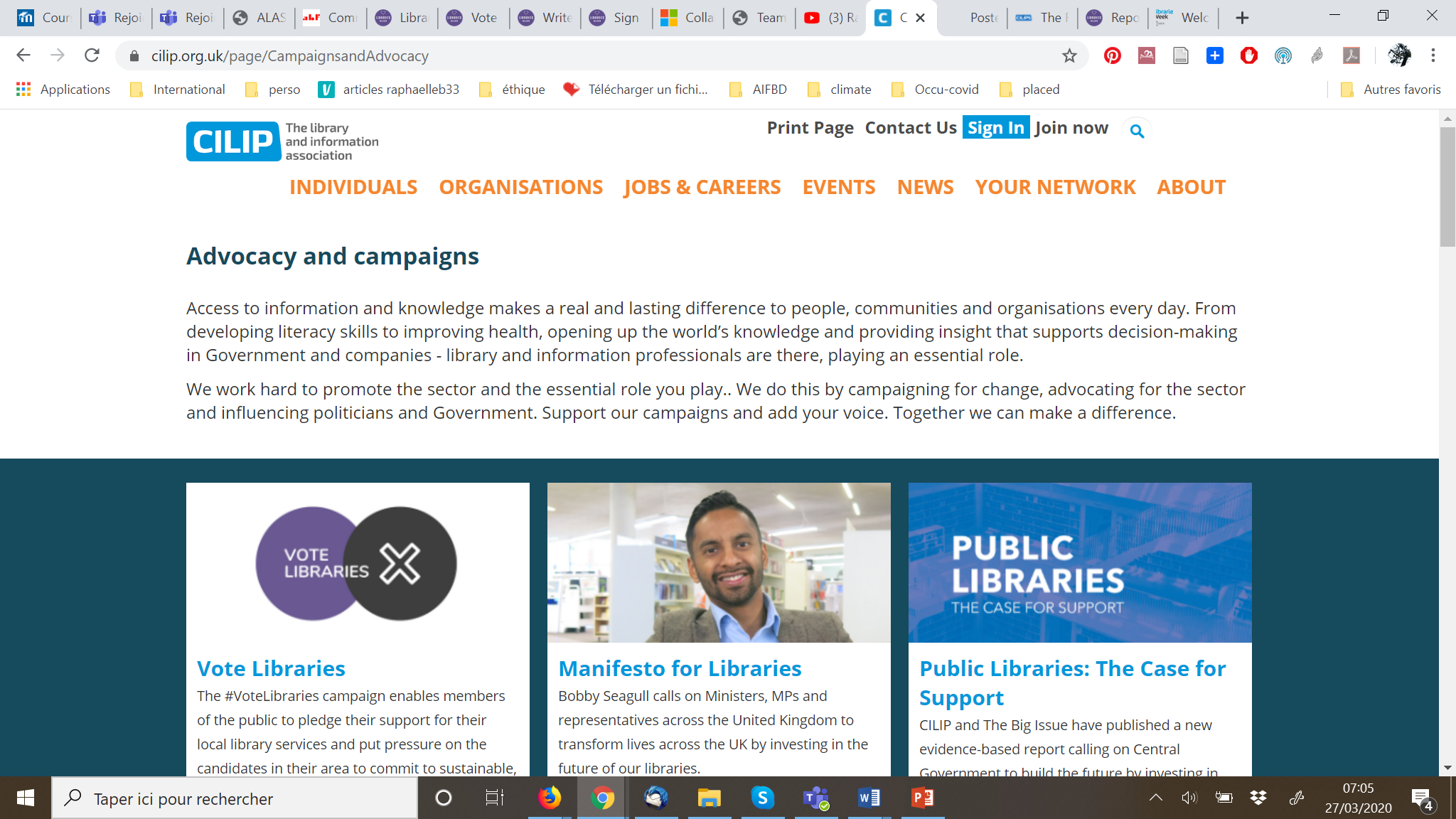 https://www.cilip.org.uk/page/CampaignsandAdvocacy
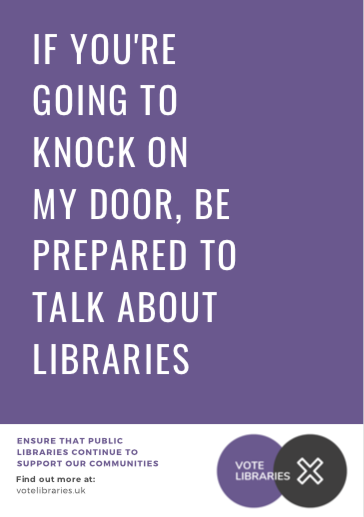 Vote libraries
https://www.librariesdeliver.uk/votelibraries
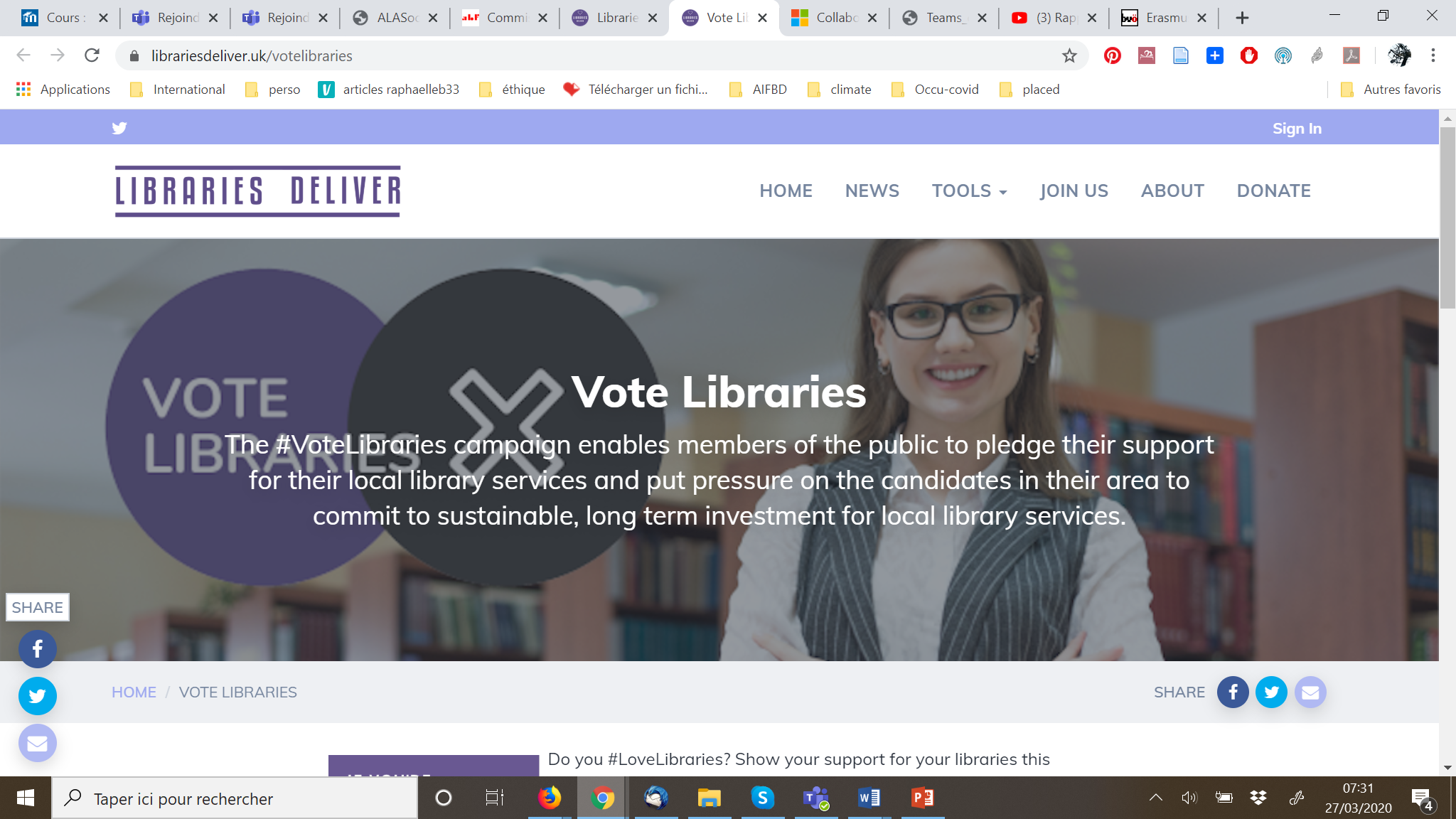 Library Delivers
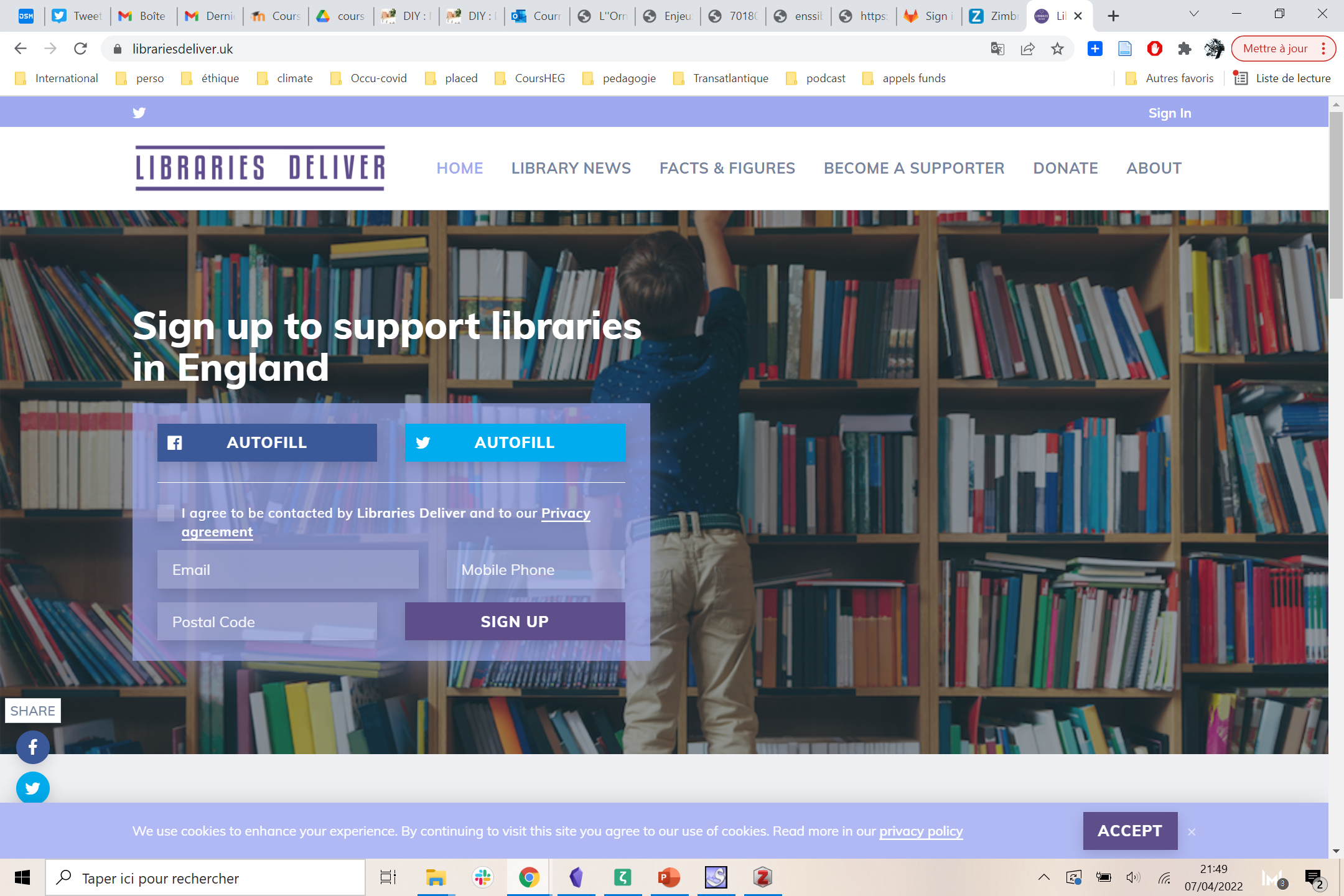 https://www.librariesdeliver.uk/
https://www.librariesdeliver.uk/writetocandidates
Write to the candidates
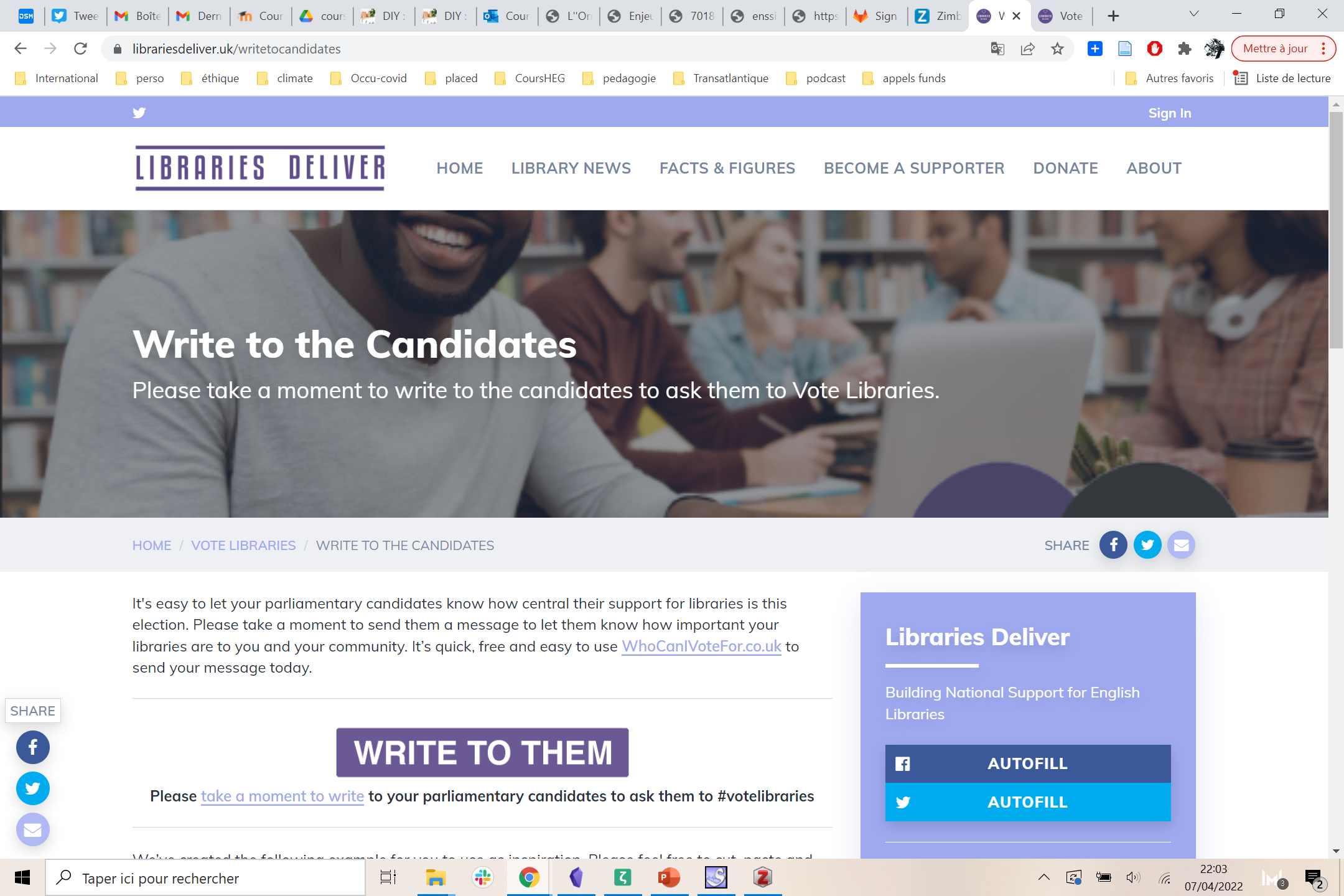 https://whocanivotefor.co.uk/
Write to the candidates
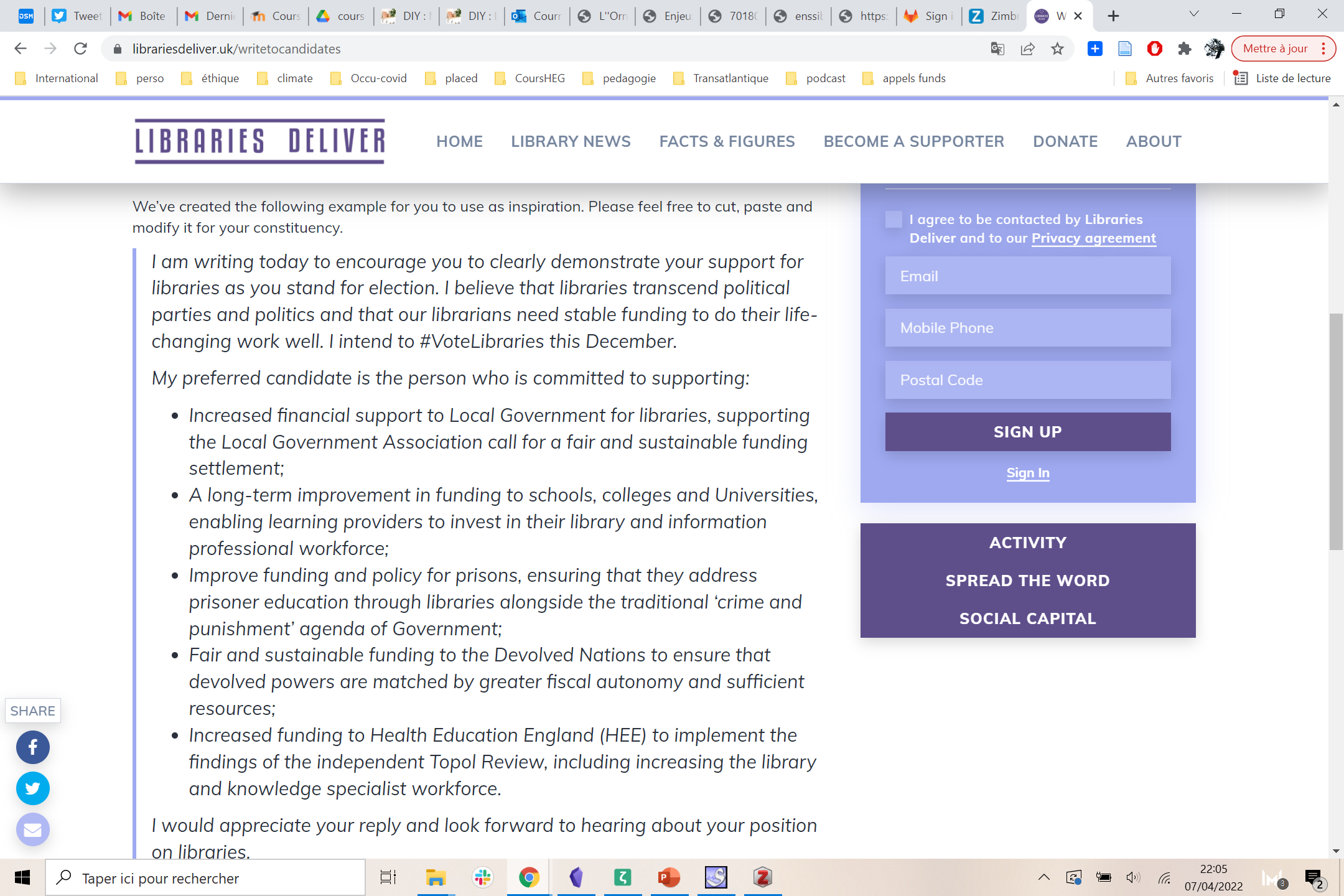 https://www.librariesdeliver.uk/openletter
Open letter
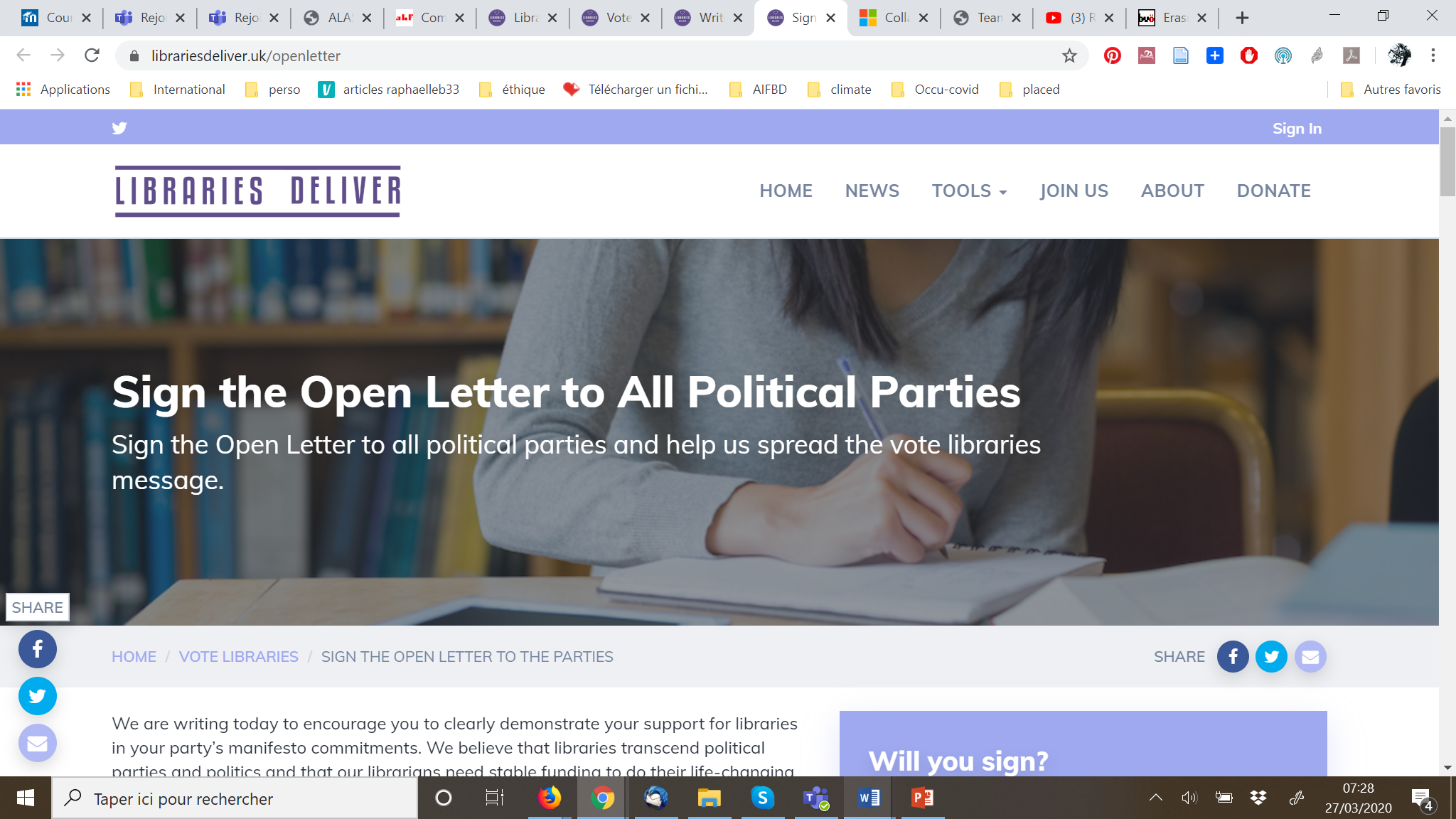 Open letter
https://www.librariesdeliver.uk/openletter
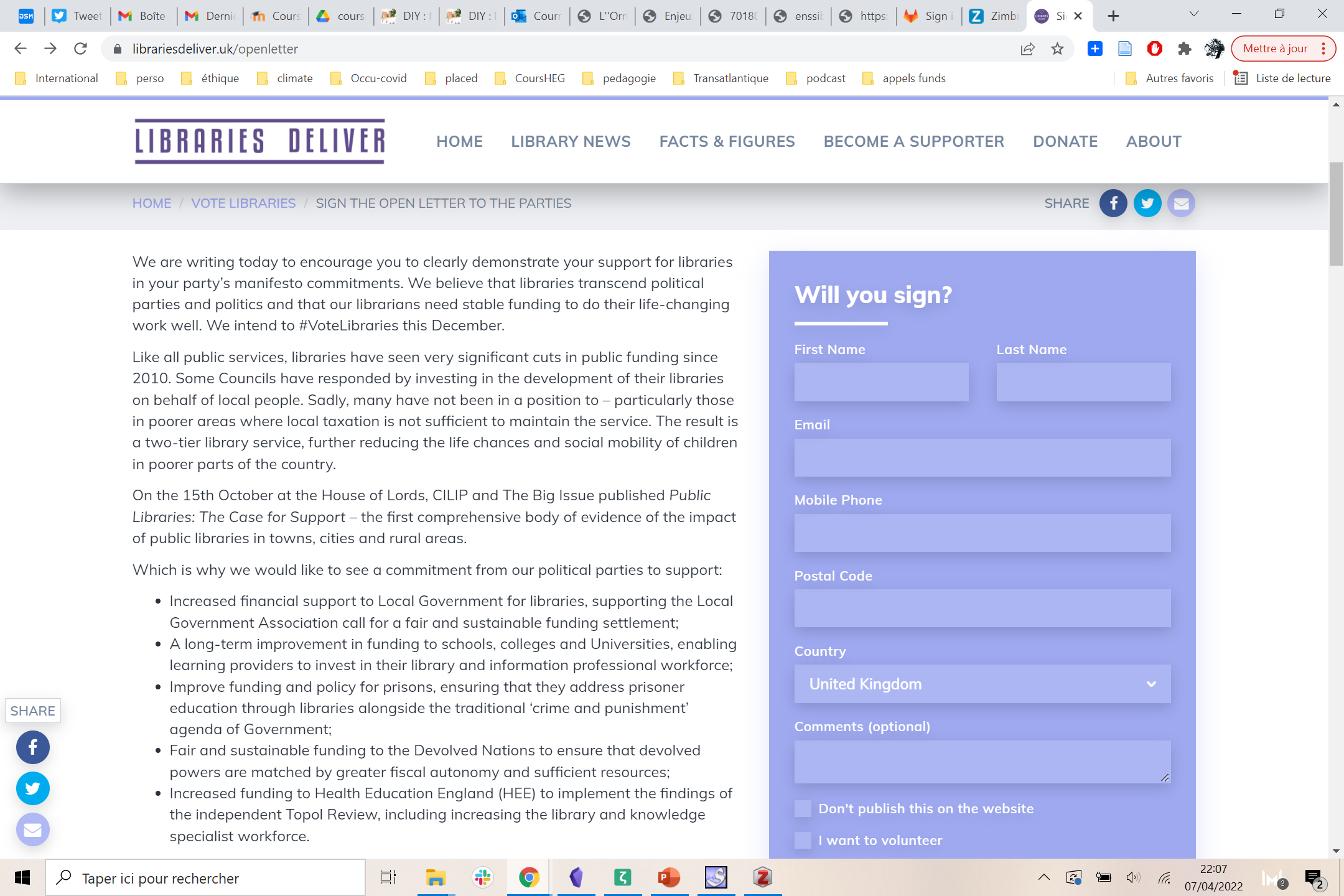 NYPL : Write to the mayor
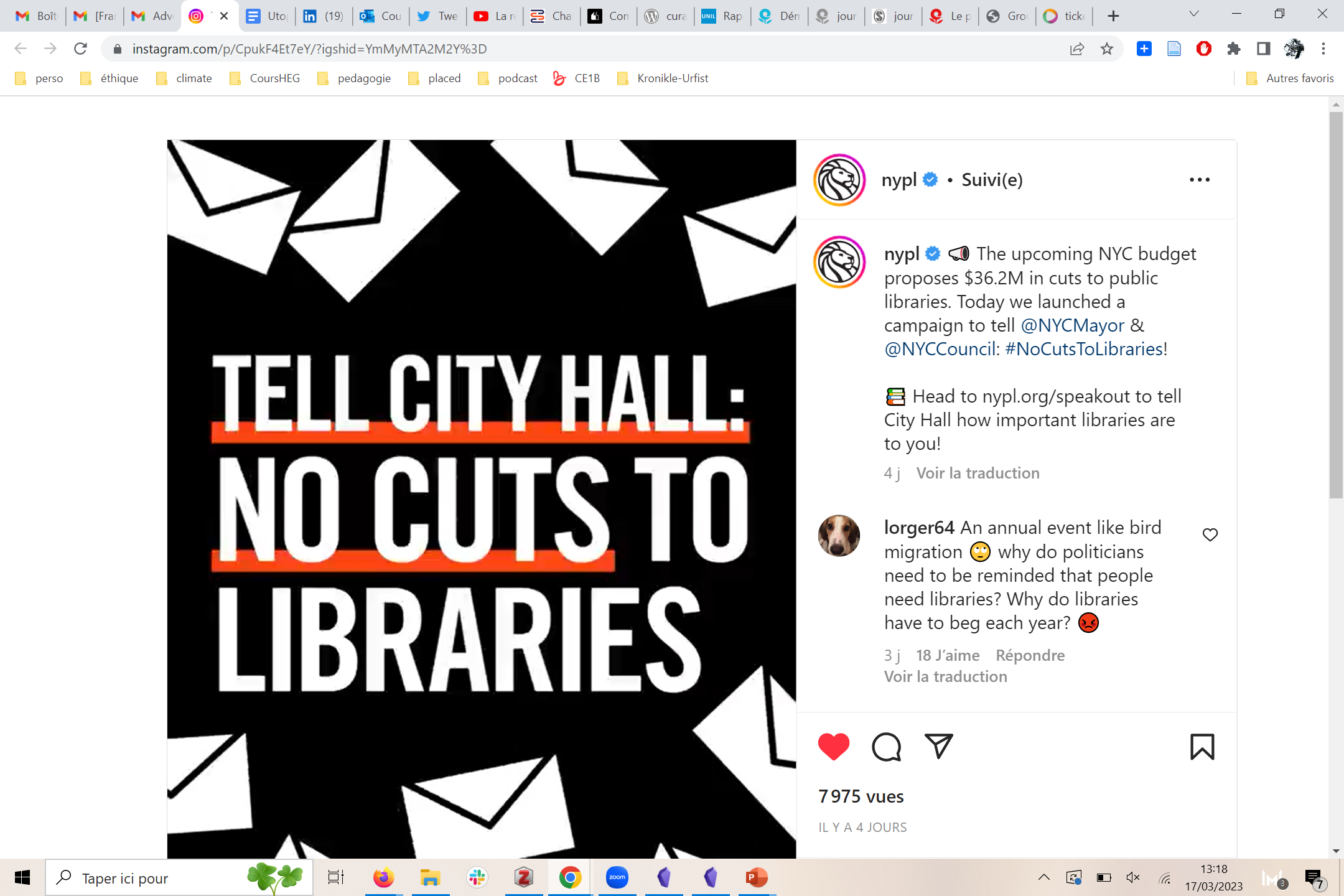 Ajouter NYPL L’appel à écrire des lettres au maire de NYC
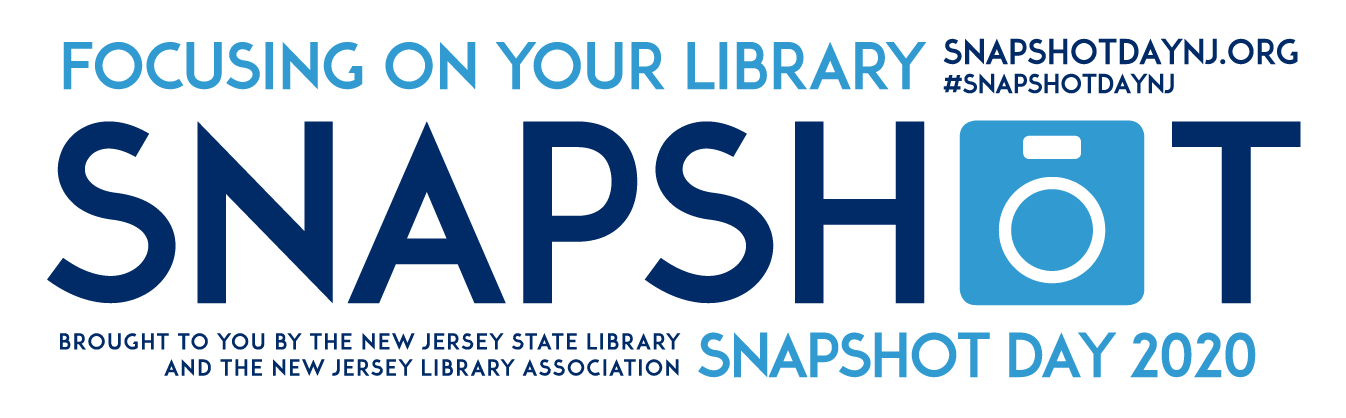 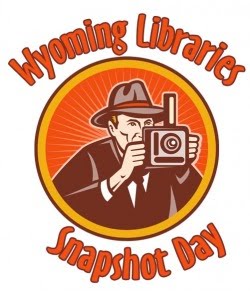 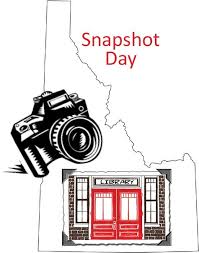 http://www.ala.org/advocacy/snapshotday
I love my libarian
https://ilovelibraries.org/
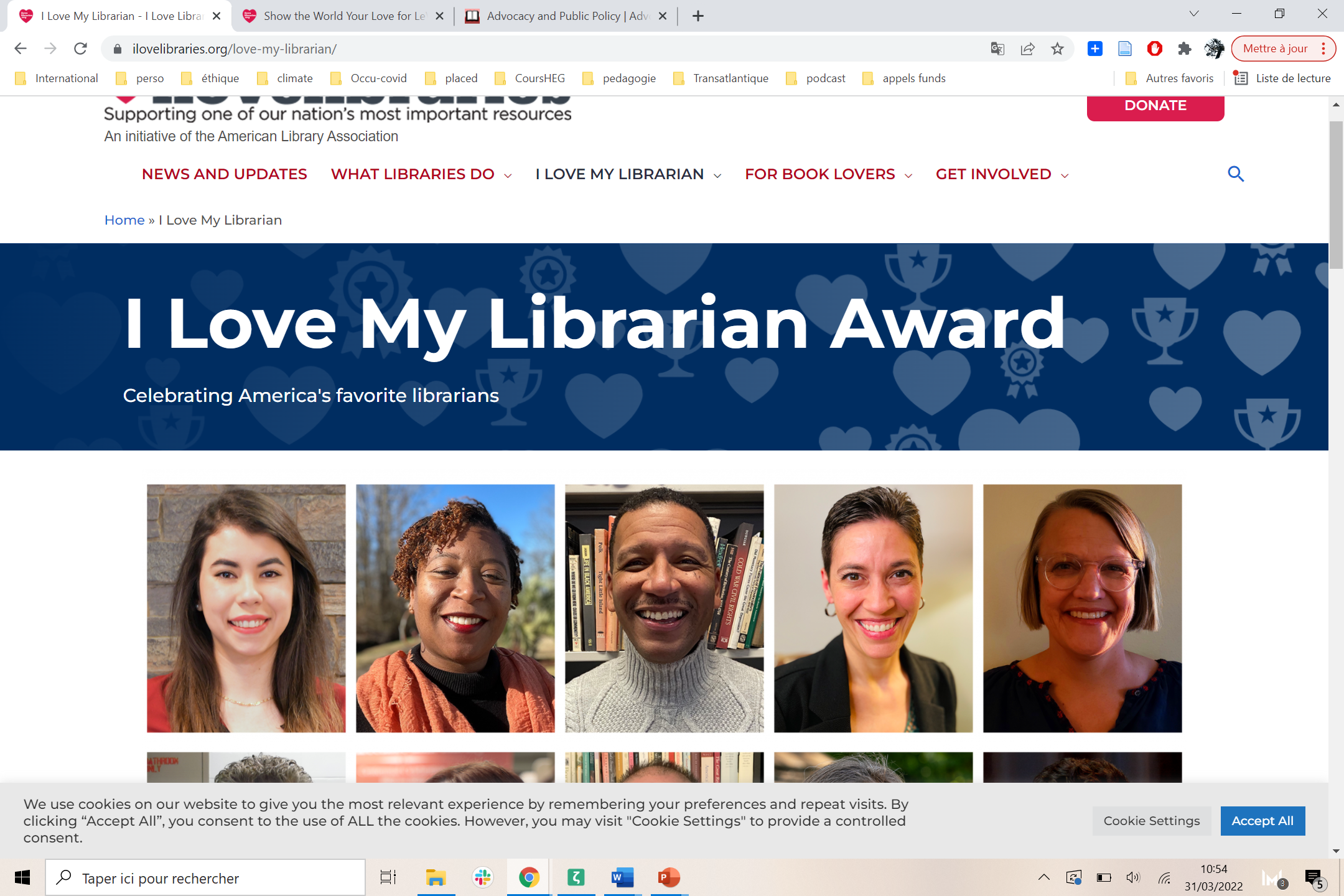 Every library
https://action.everylibrary.org/
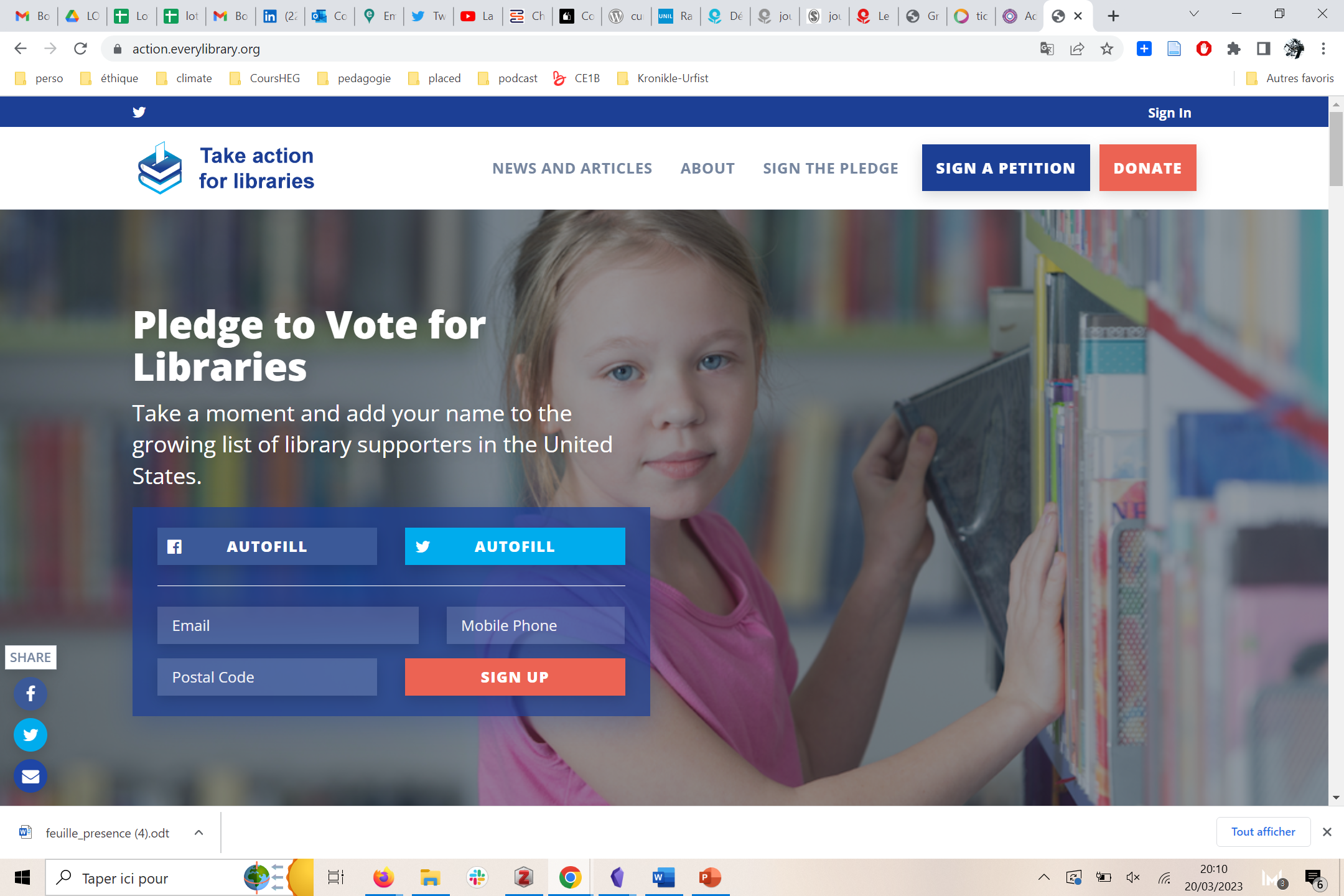 Fight for the first!
https://www.fightforthefirst.org/
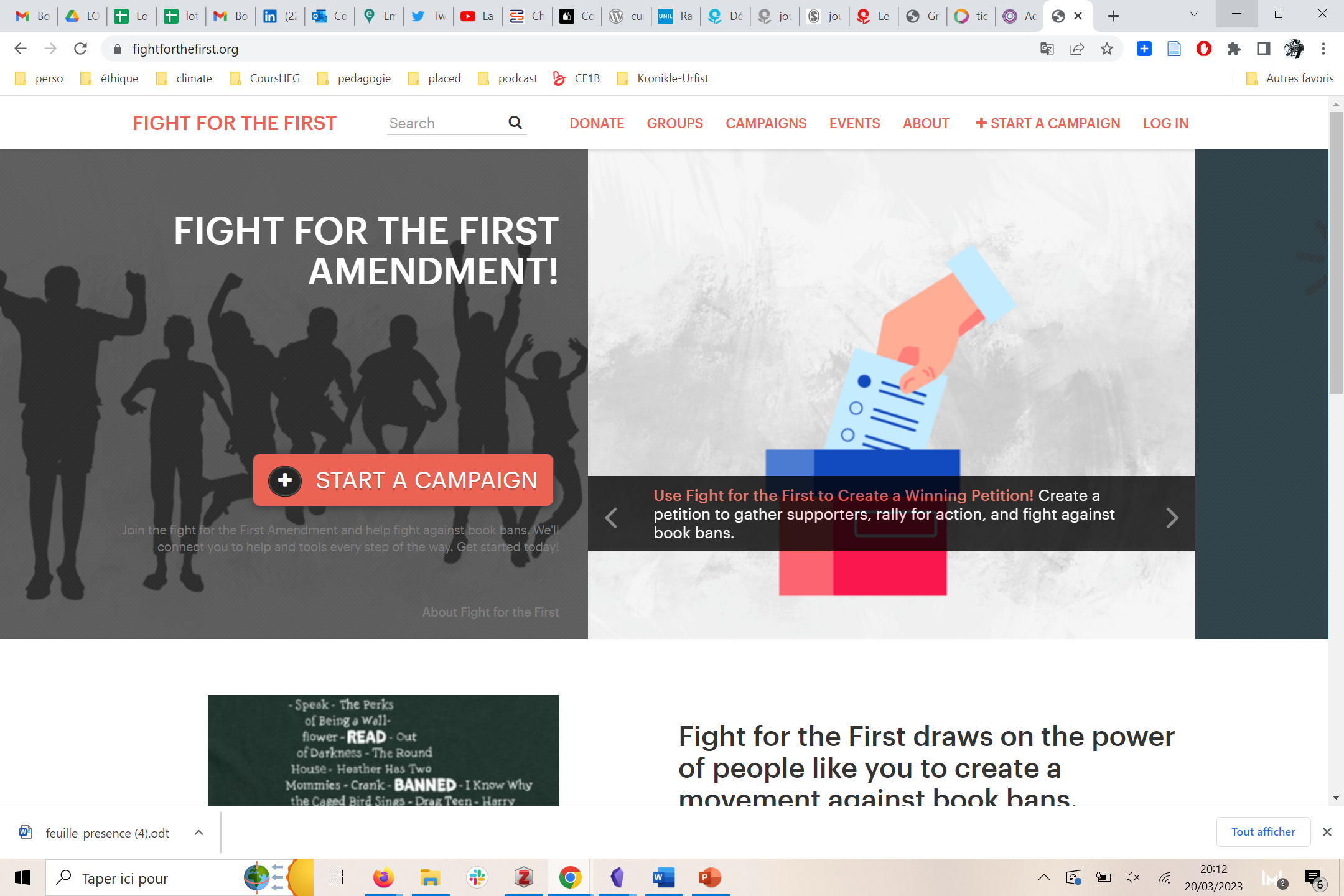 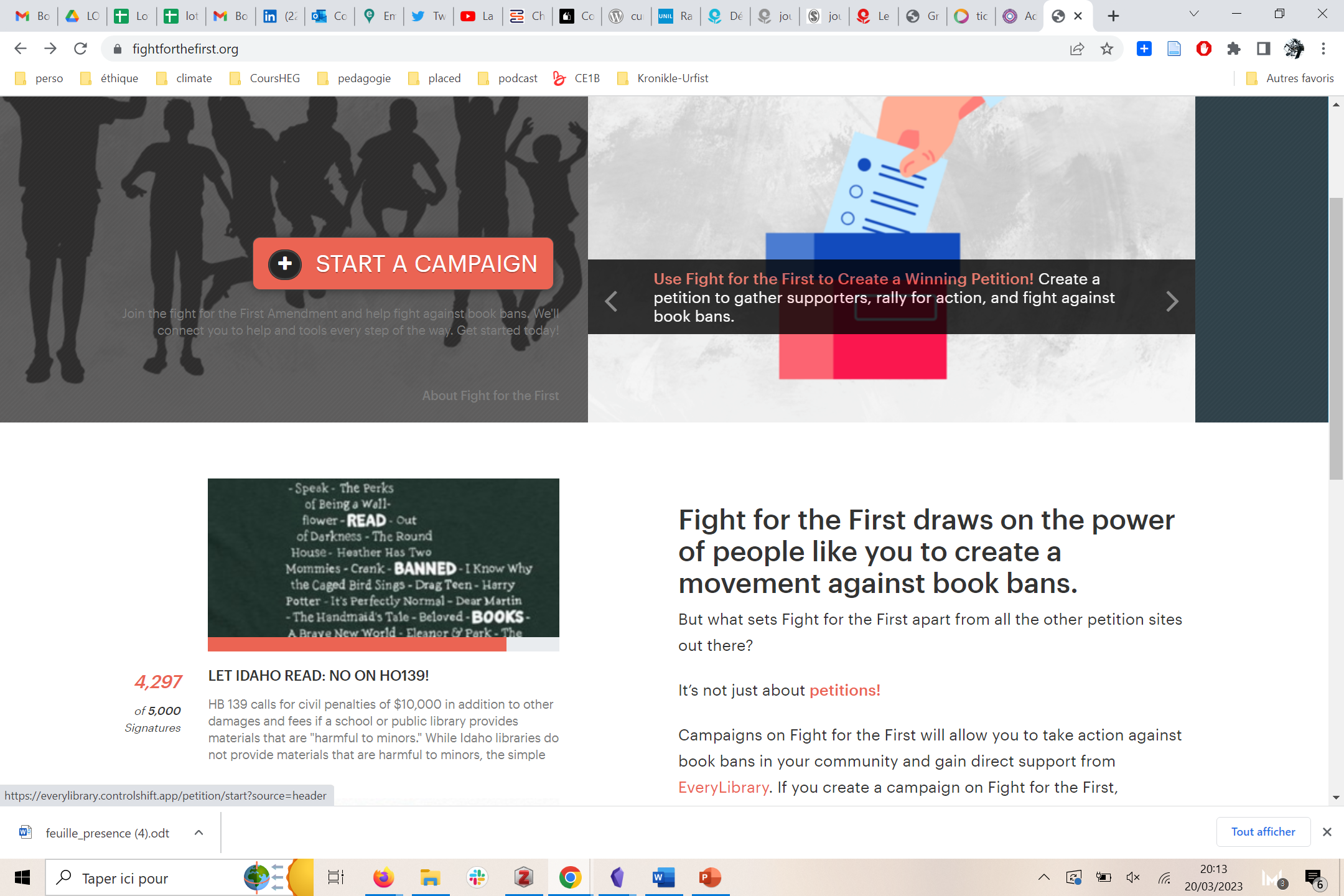 Fight for the first!
https://www.fightforthefirst.org/
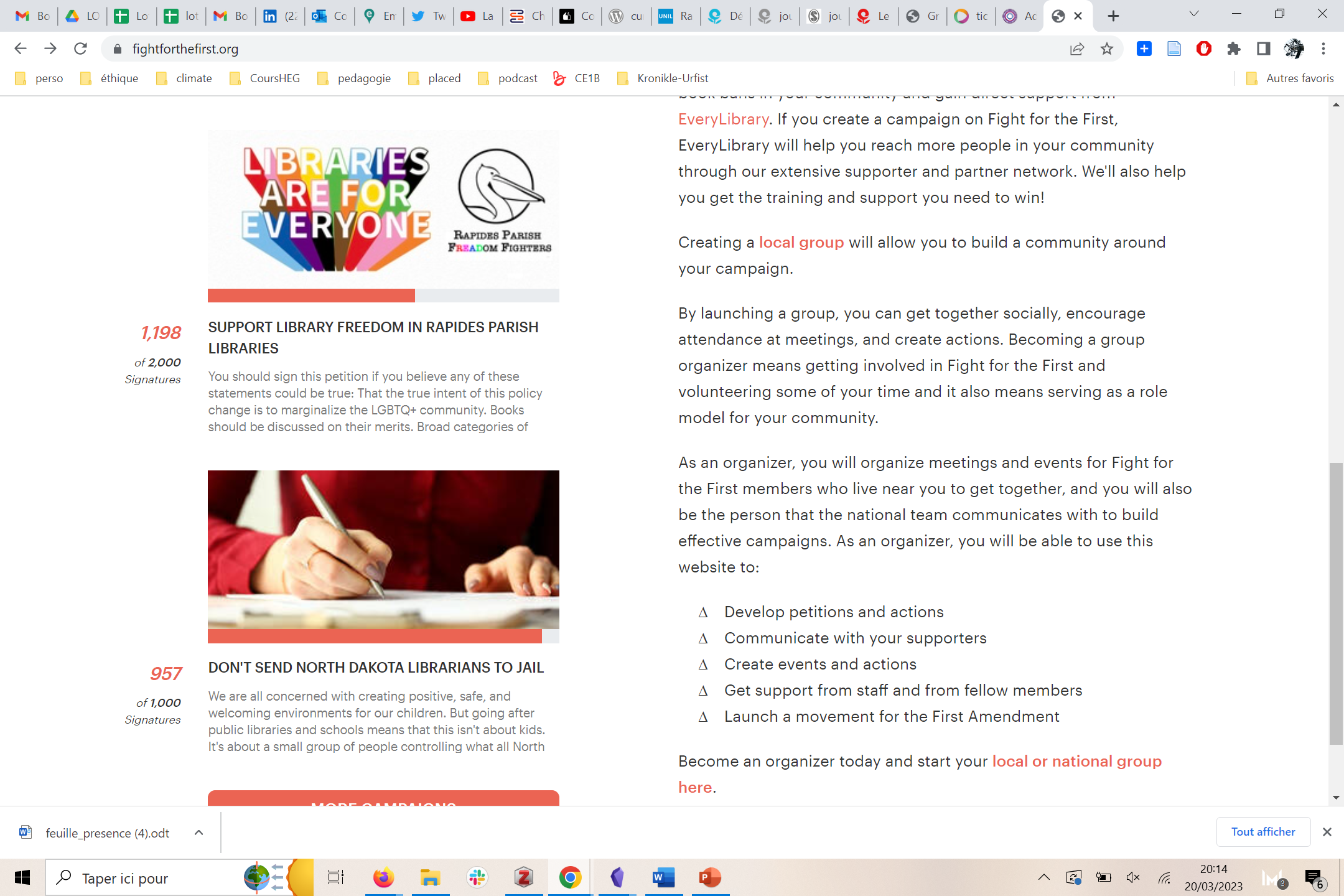 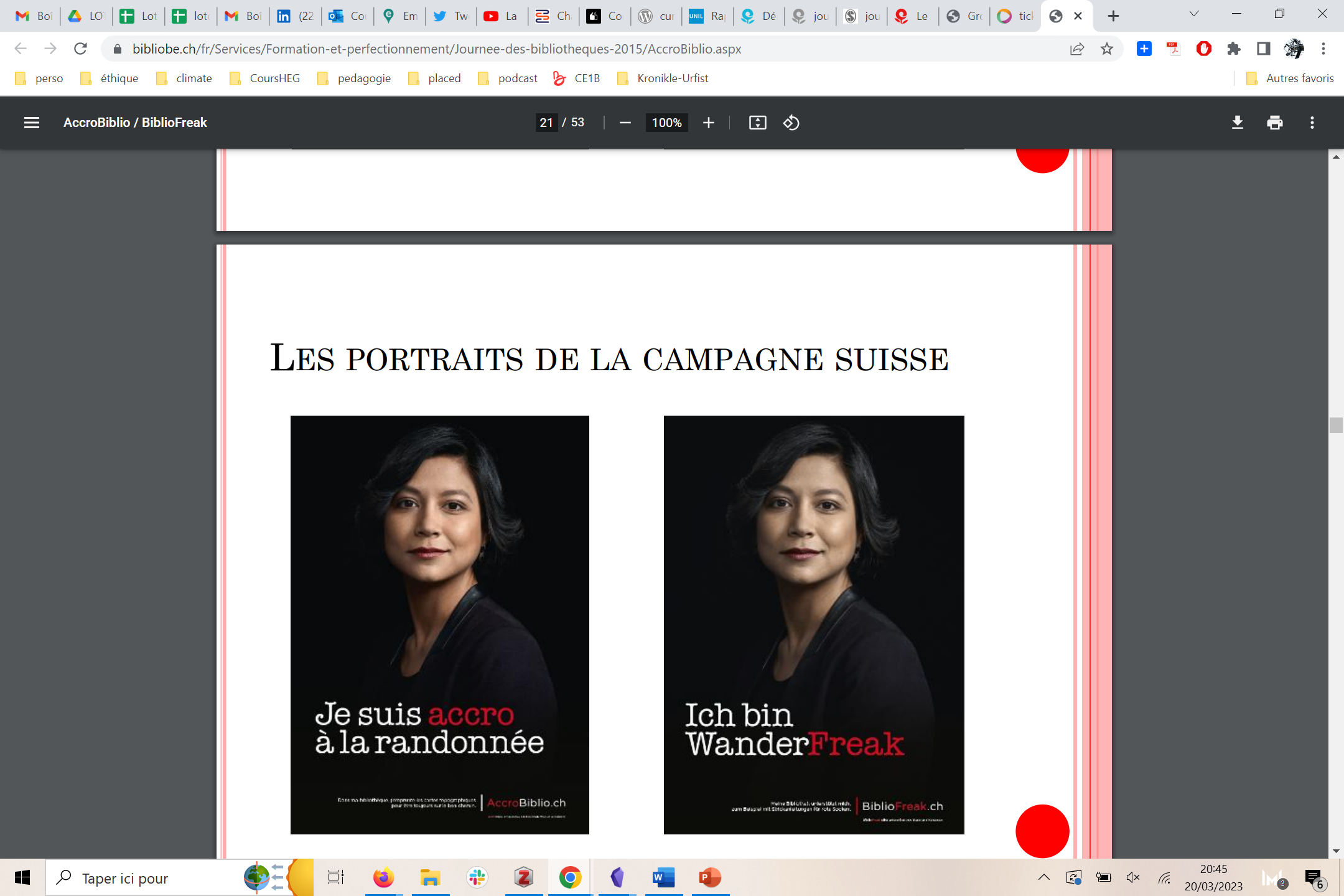 bibliofreak
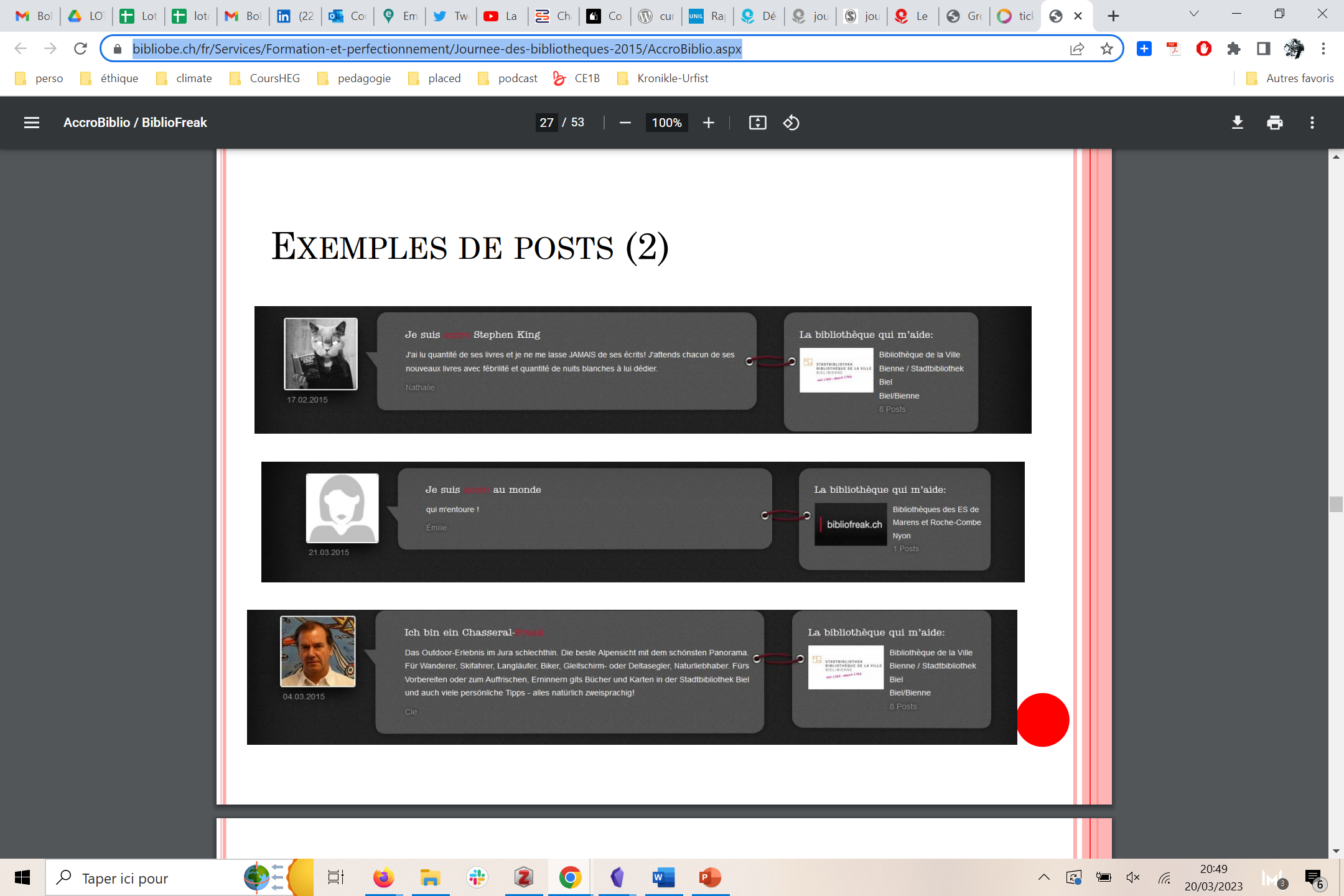 https://www.bibliobe.ch/fr/Services/Formation-et-perfectionnement/Journee-des-bibliotheques-2015/AccroBiblio.aspx
Exemple Agenda 2030 et bib françaises
Un exemple d’advocacy
Brochure des exemples français
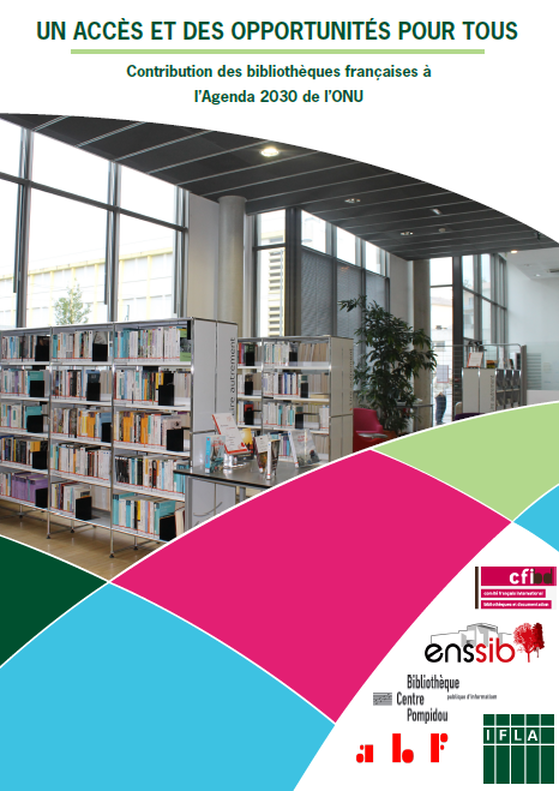 Brochure *France*

Distribuée à plusieurs occasions : représentante de l’Ambassadeur français à l’ONU, représentants de la ministre de la culture, parlementaires européens.
Participation à un événement ONU à Genève
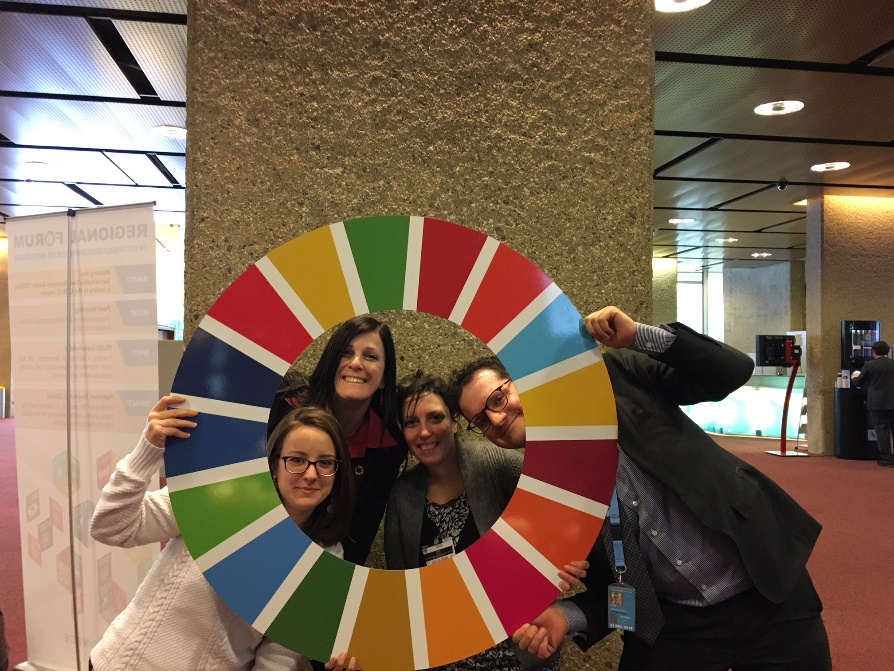 Regional Forum for SD for the UNECE Region, Genève
Travailler la prise de contact et le discours d’amorce sur les bibliothèques.

>>>>> International Meeting Playbook, with Stephen Wyber & Vesna Vuksan
Evènement organisé par l’IFLA

Rencontre avec une représentante de l’ambassadeur de France à l’ONU

Présentation devant les autres délégations.
Rencontre à New York
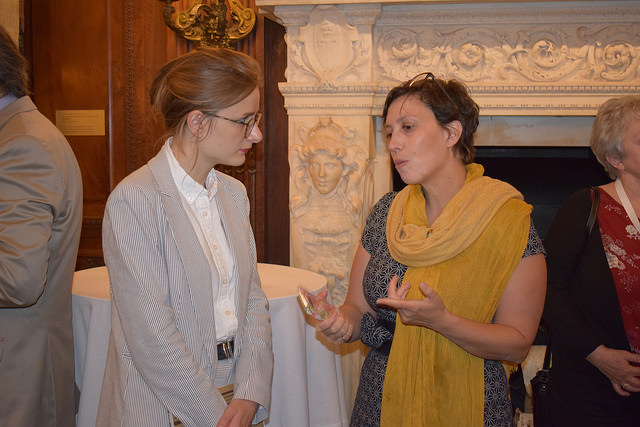 La force des exemples

La brochure

La stagiaire de l’Ambassade
Evénement Generation Code, Public Libraries 2020.

Parlement Européen, Oct 2018.

6 parlementaires et/ou assistants rencontrés, avec Patrick Megel
Parlement Européen
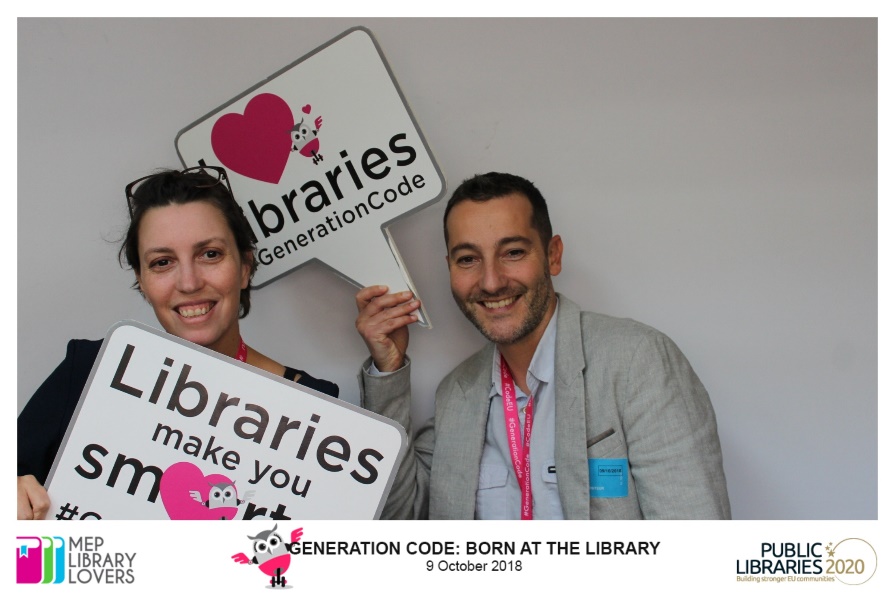 Connaître les dossiers de nos interlocuteurs : se montrer utile

Garder une trace : photo et diffusion sur les réseaux sociaux

>>>> Un article sur notre site web avec l’avant, pendant et après d’une telle rencontre / petit guide pratique
La feuille de route
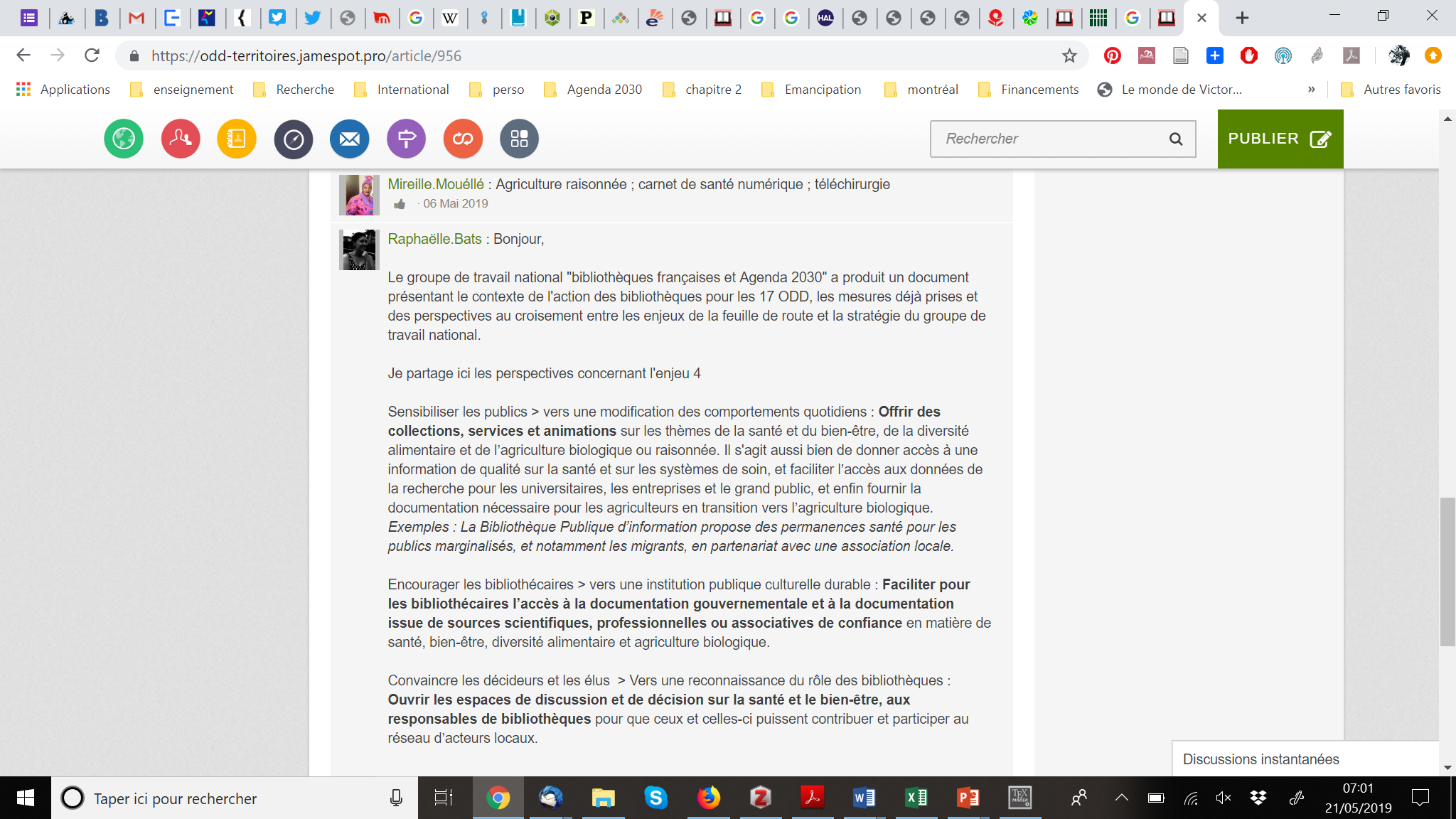 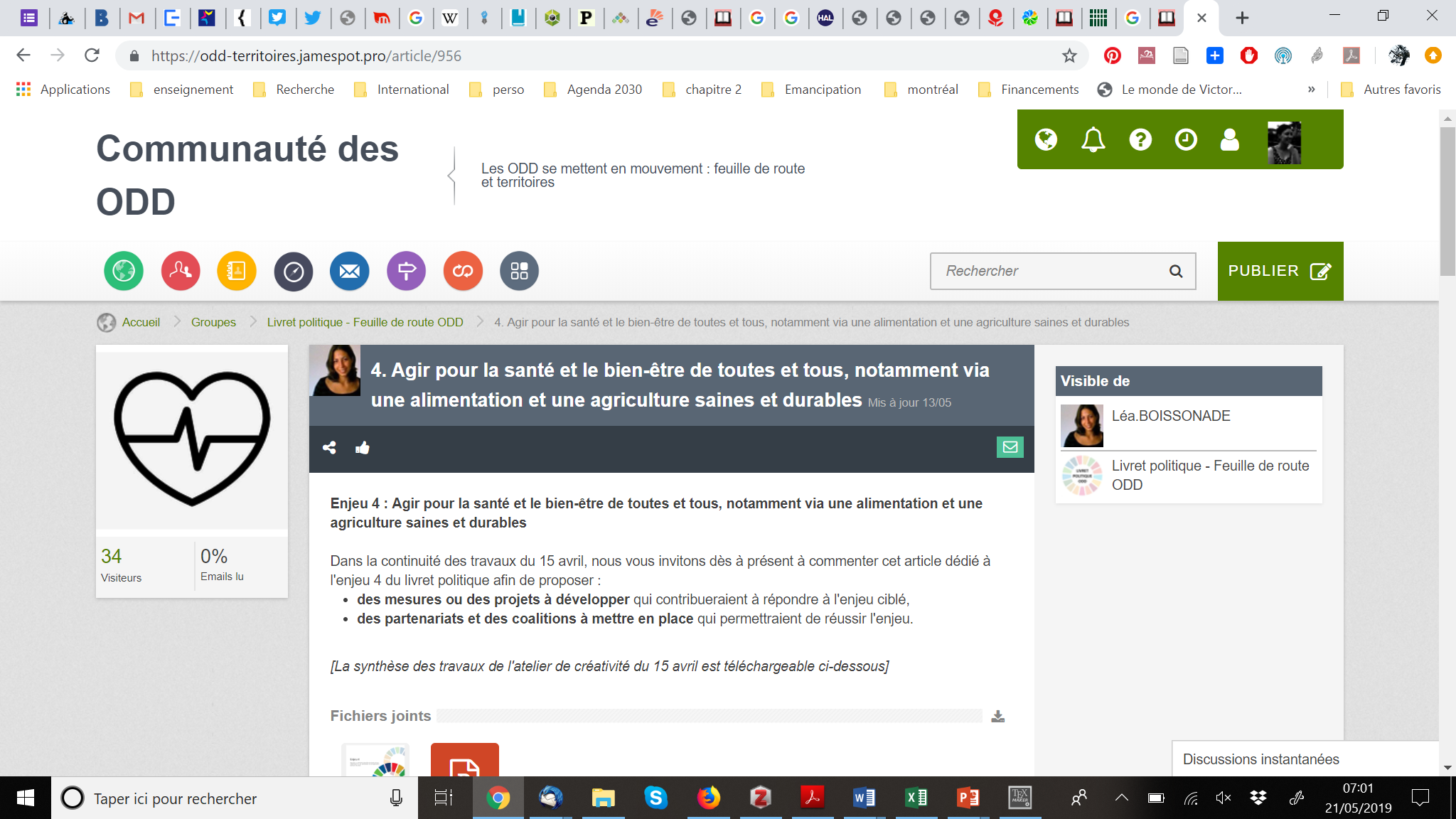 Le 25 septembre 2019 : 1600 bibliothèques mobilisées pour l’Agenda 2030
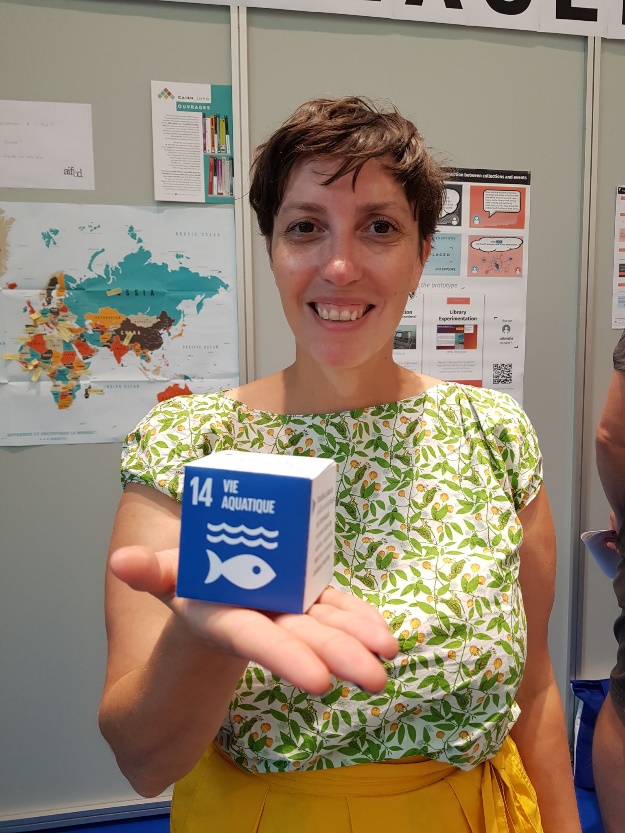 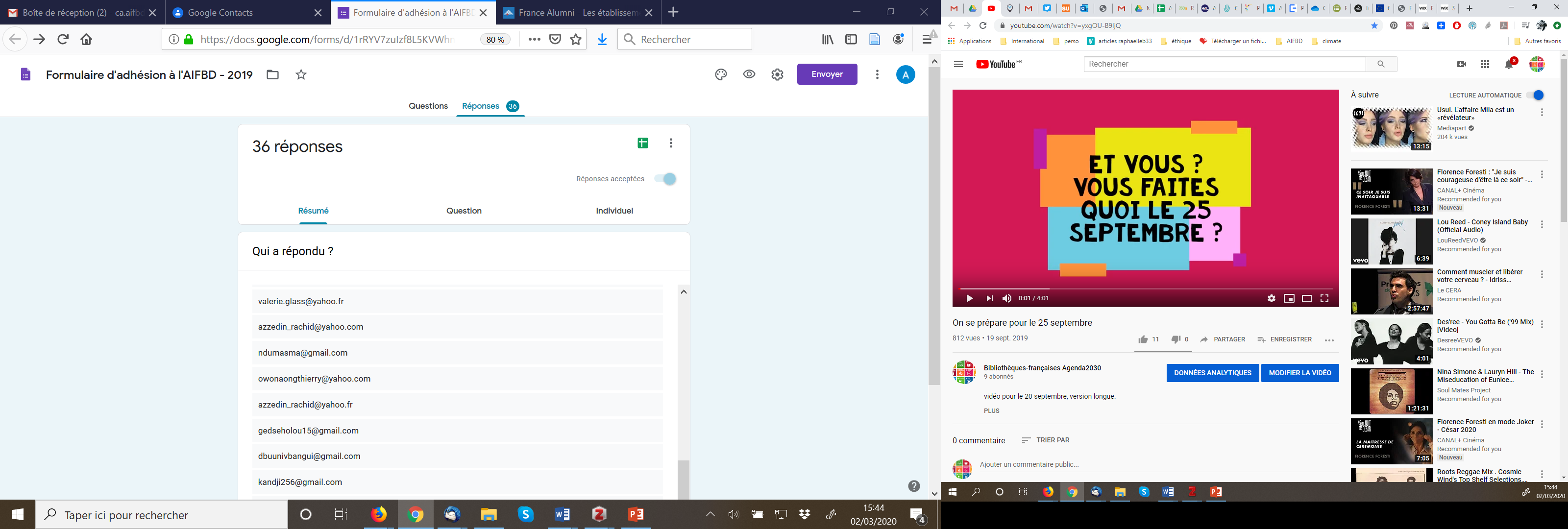 https://www.youtube.com/watch?v=yxgOU-B9ljQ
https://agenda2030bibfr.wixsite.com/agenda2030bib/presentation
Calendrier
Cibles
Calendrier
Dépend de la cible.
Donc bien connaître la cible ! 

Combien de temps pour mener son projet ?
Exemple Agenda 2030 et bib françaises
Un exemple d’advocacy
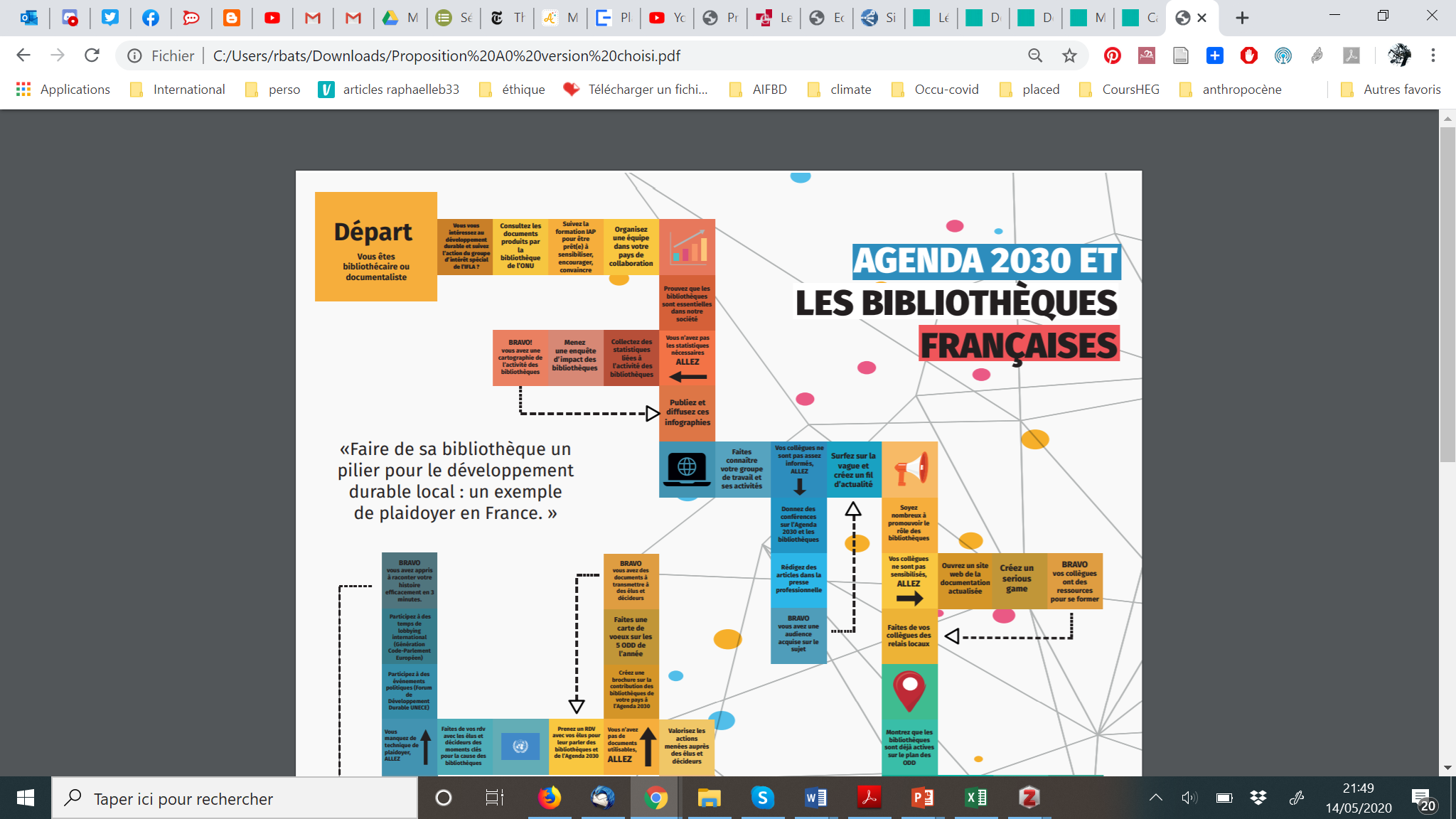 Calendrier
1/ calendrier des rapports nationaux volontaires, etc. 
2/ trois ans et demi d’advocacy.
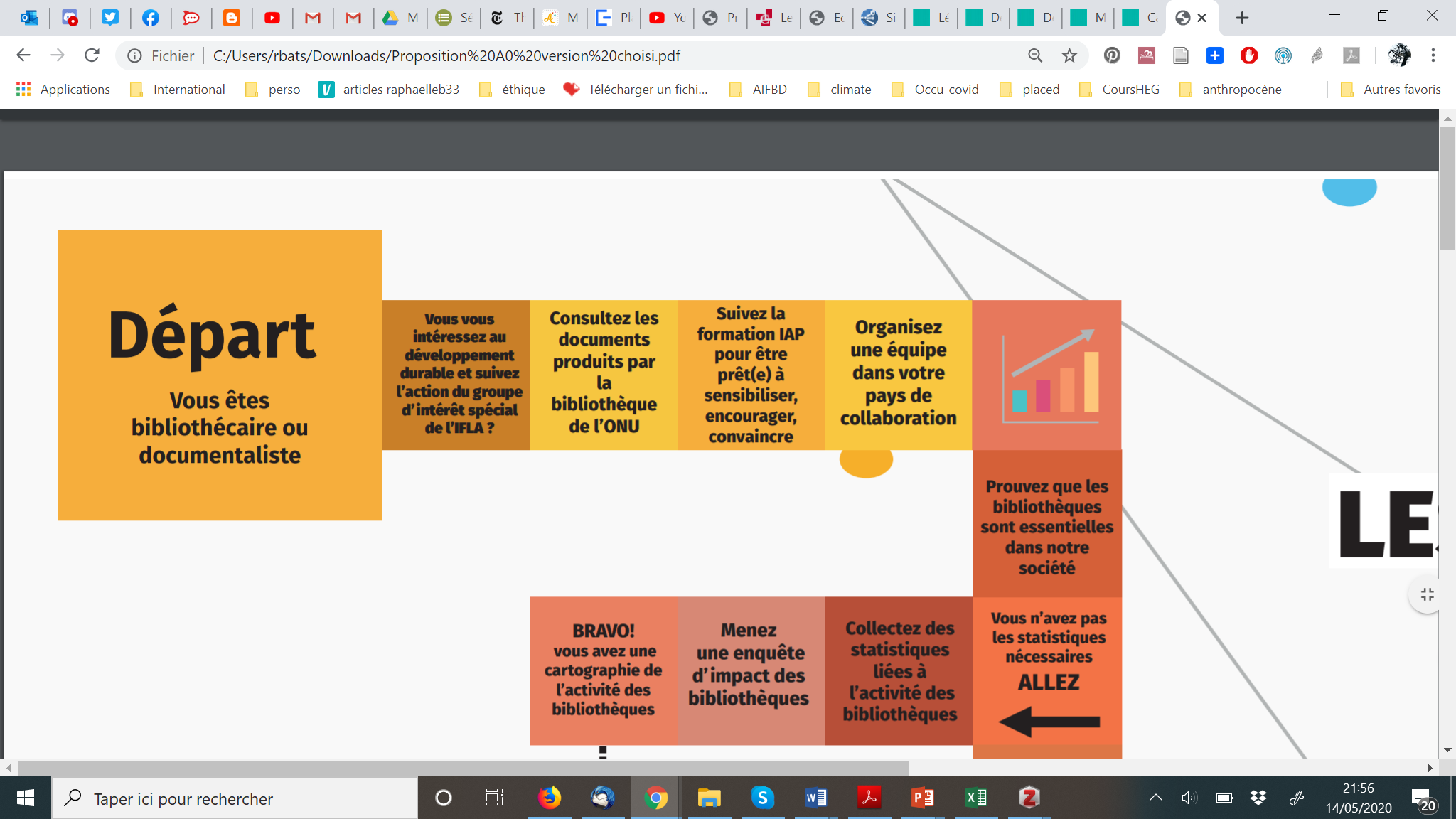 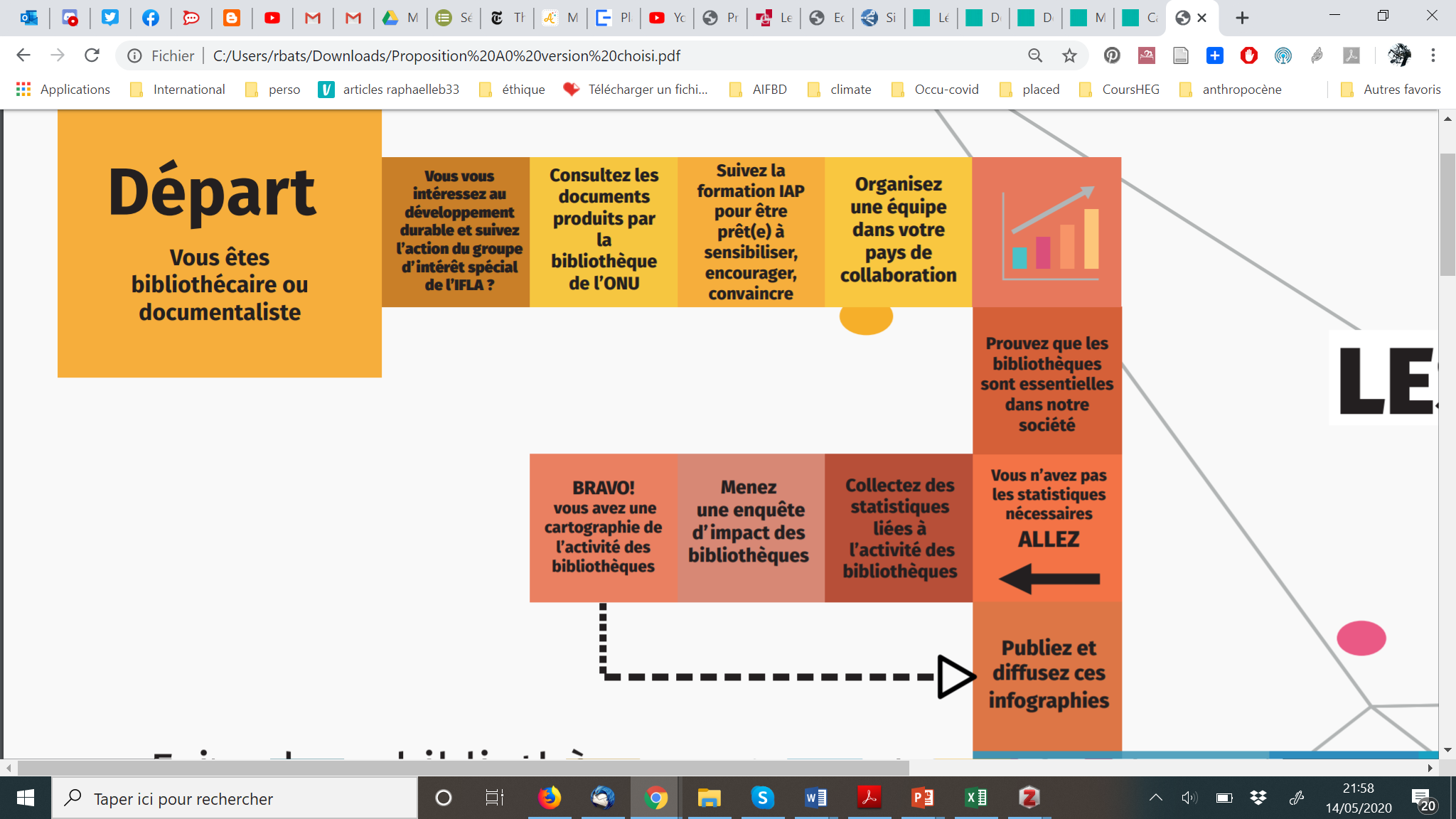 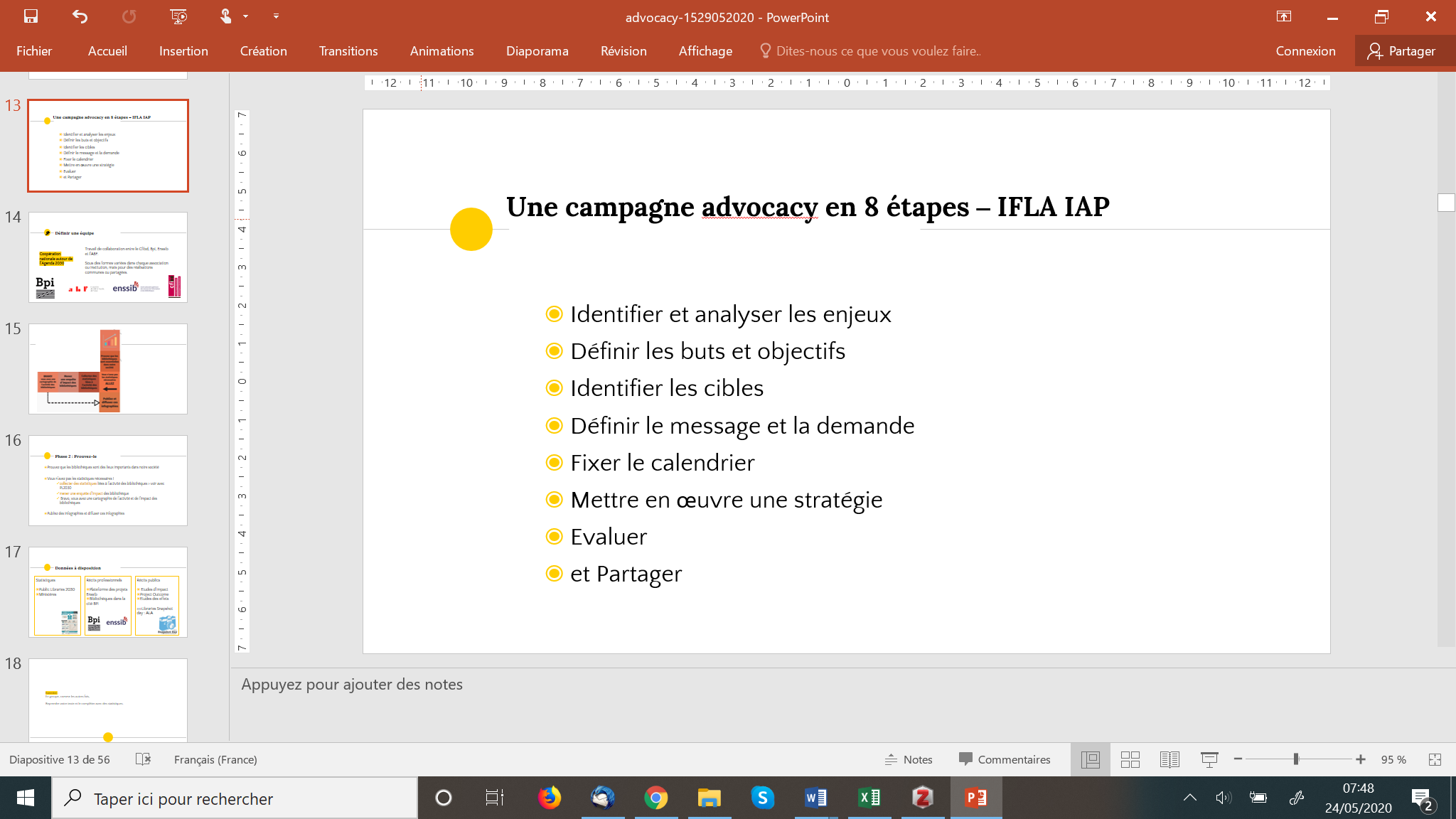 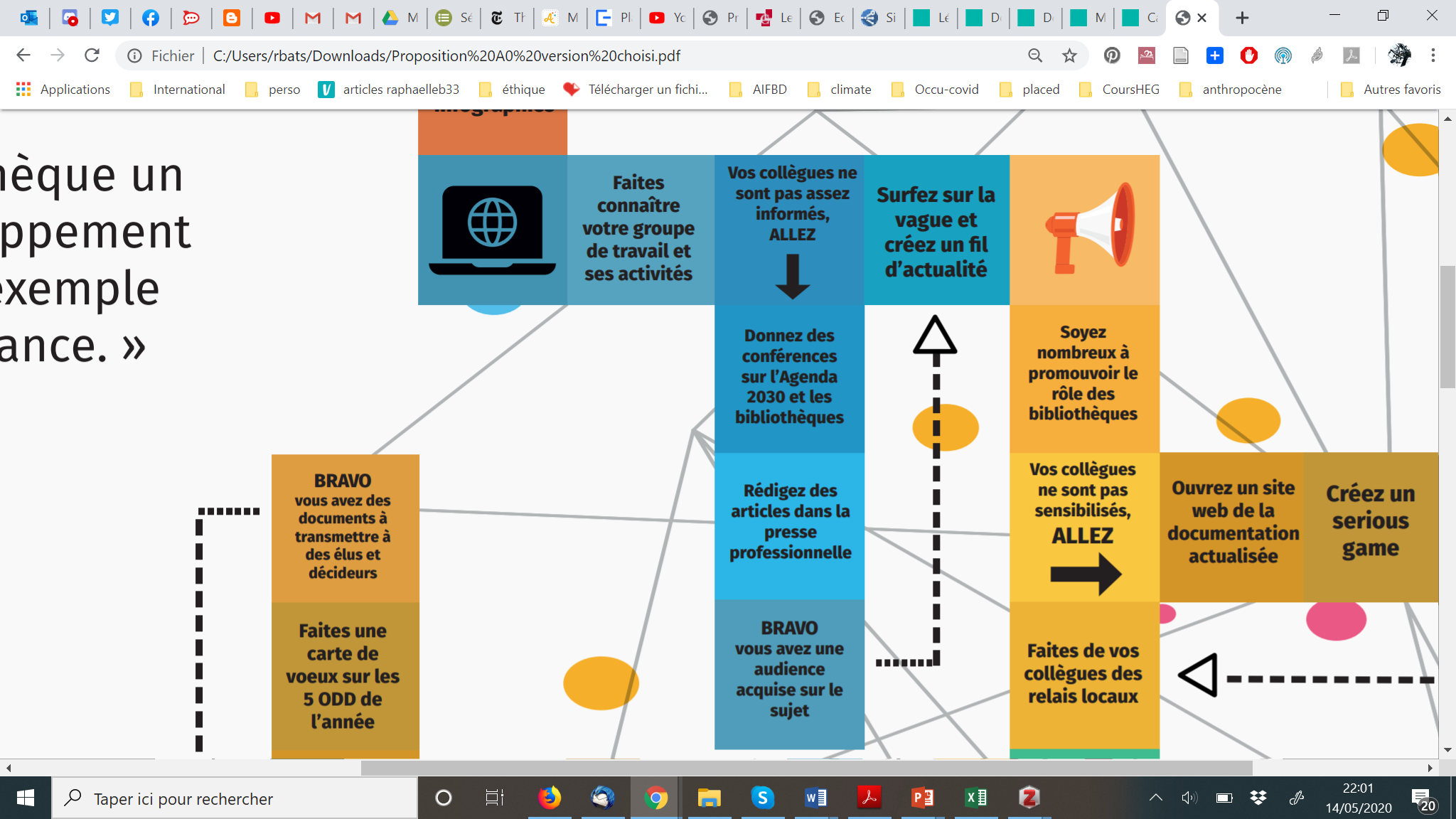 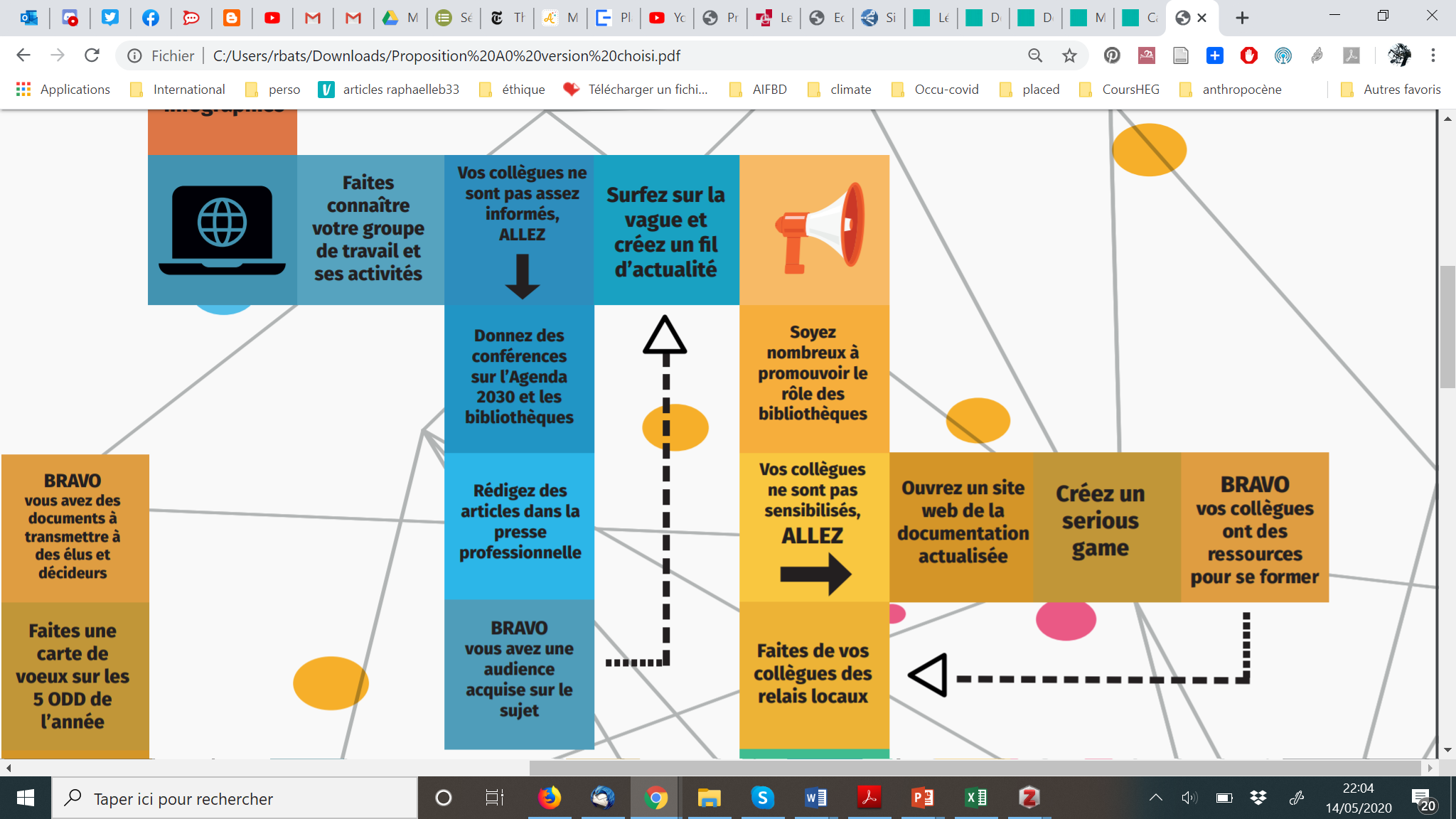 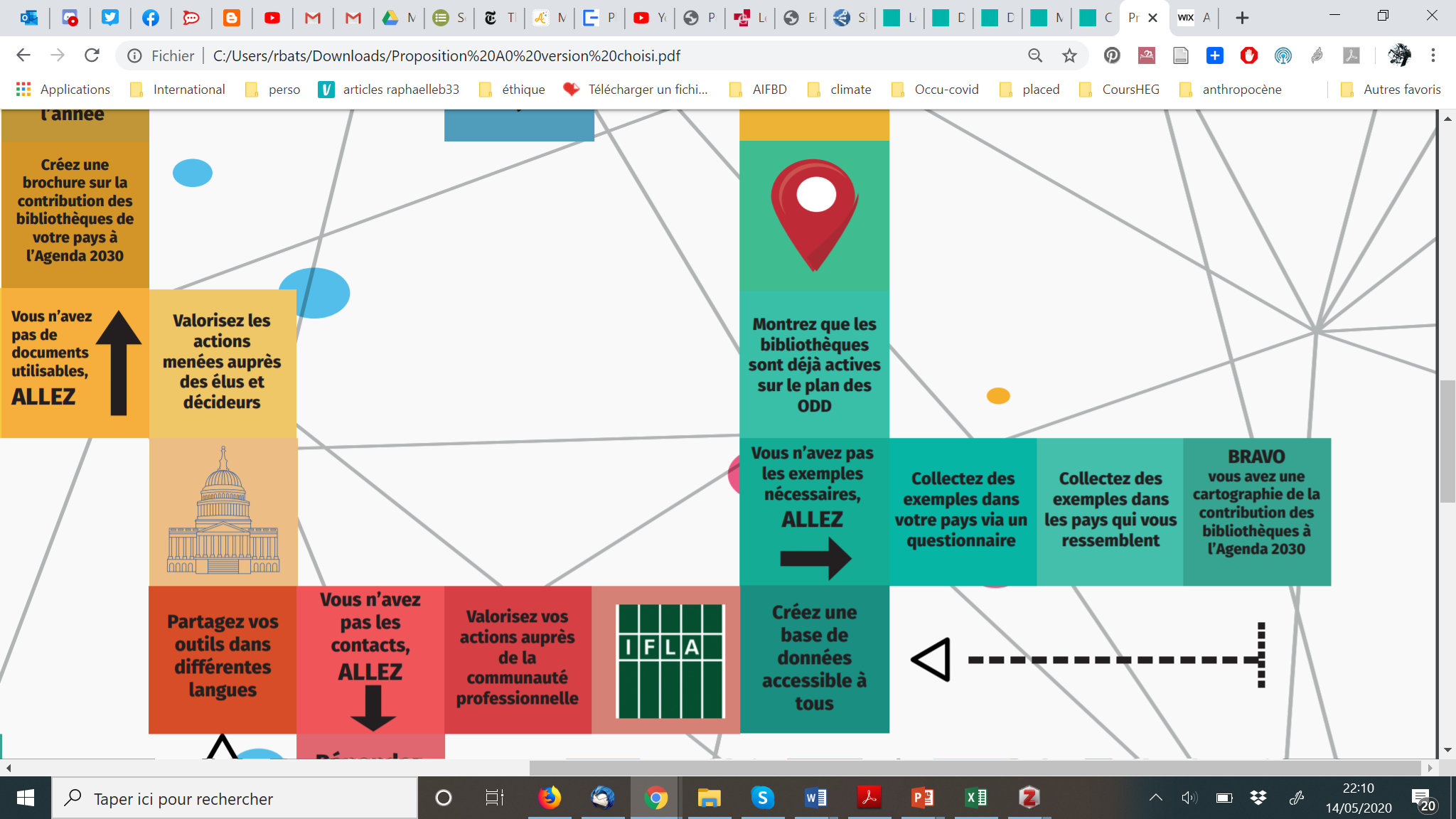 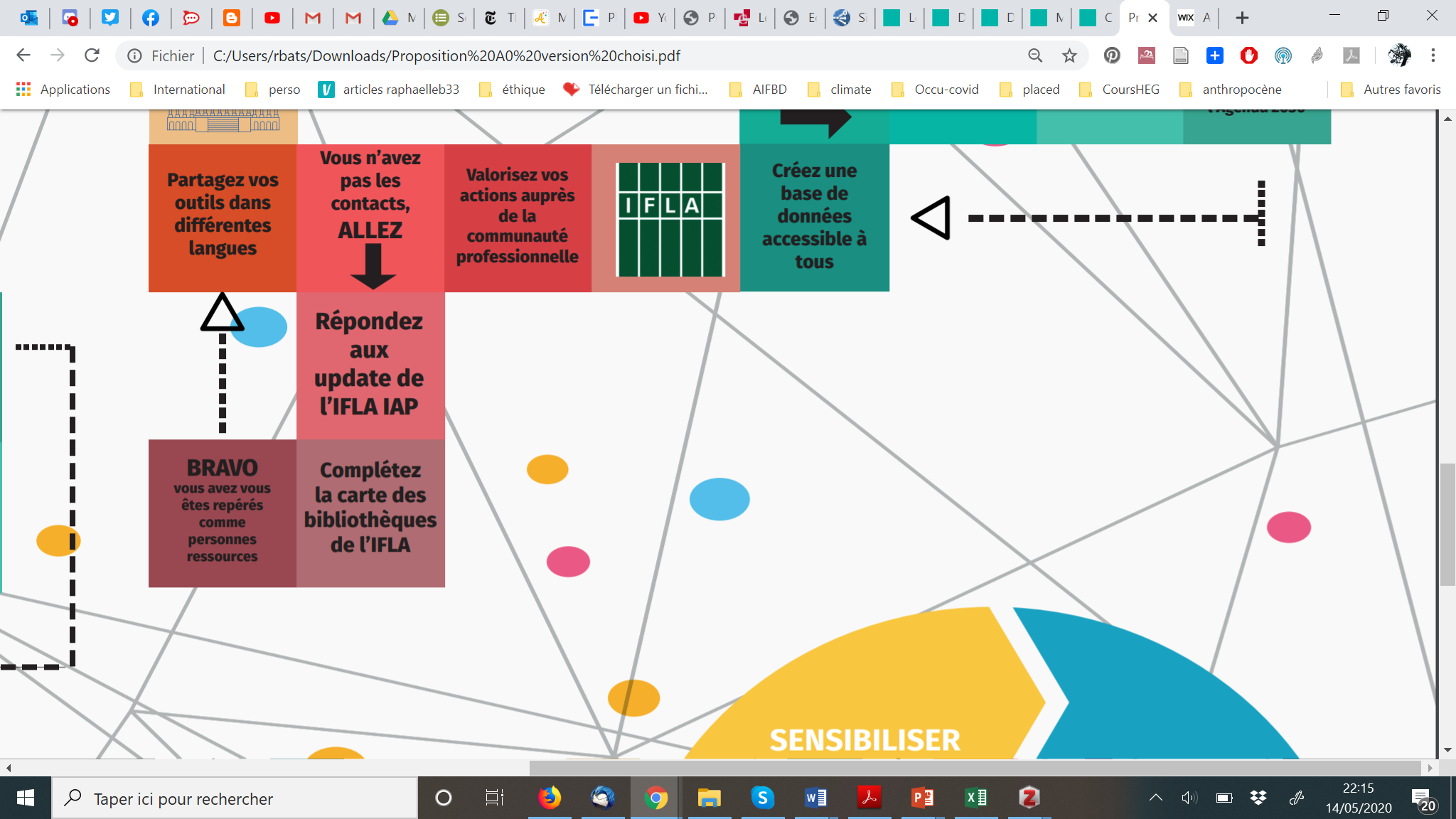 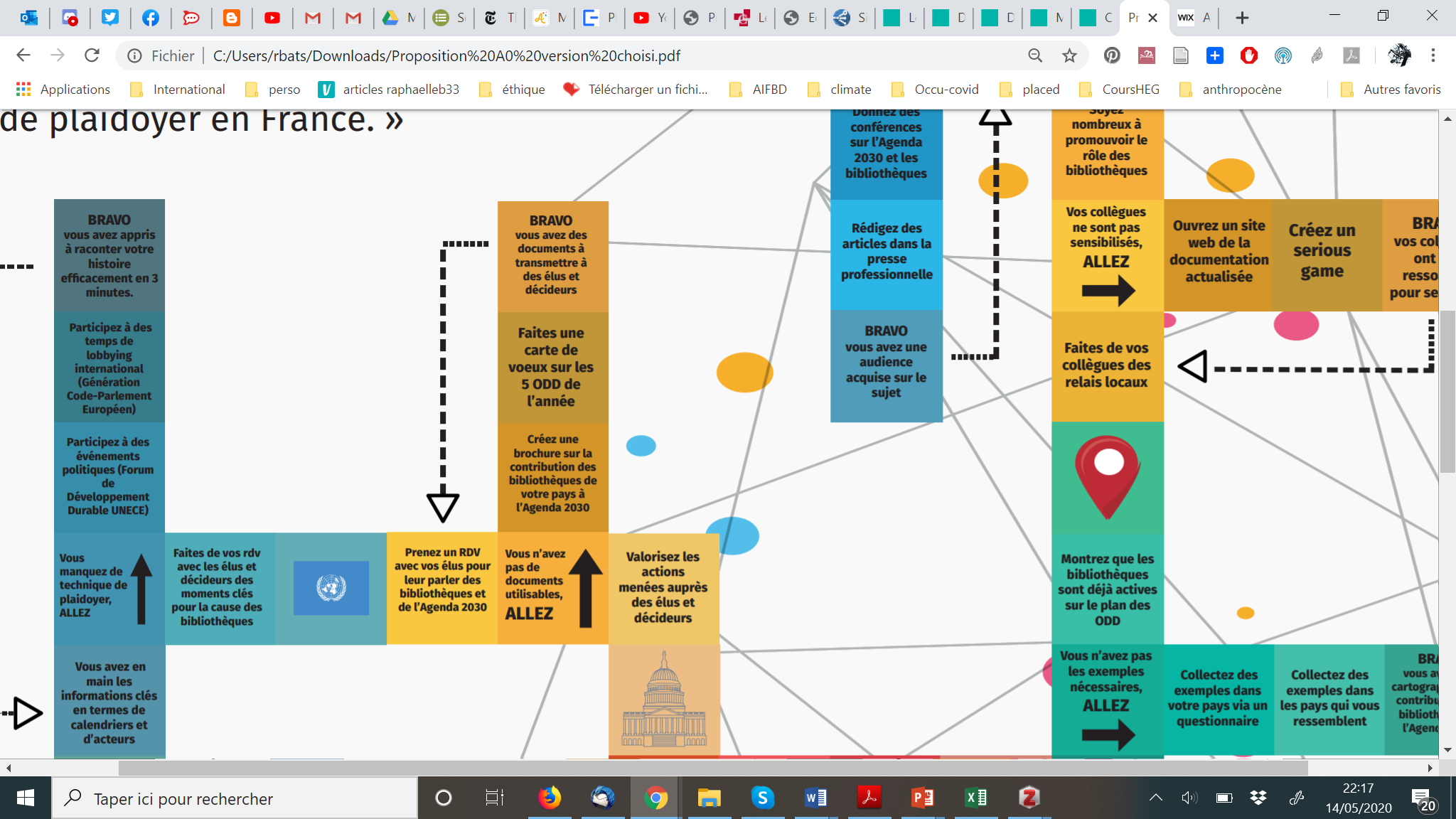 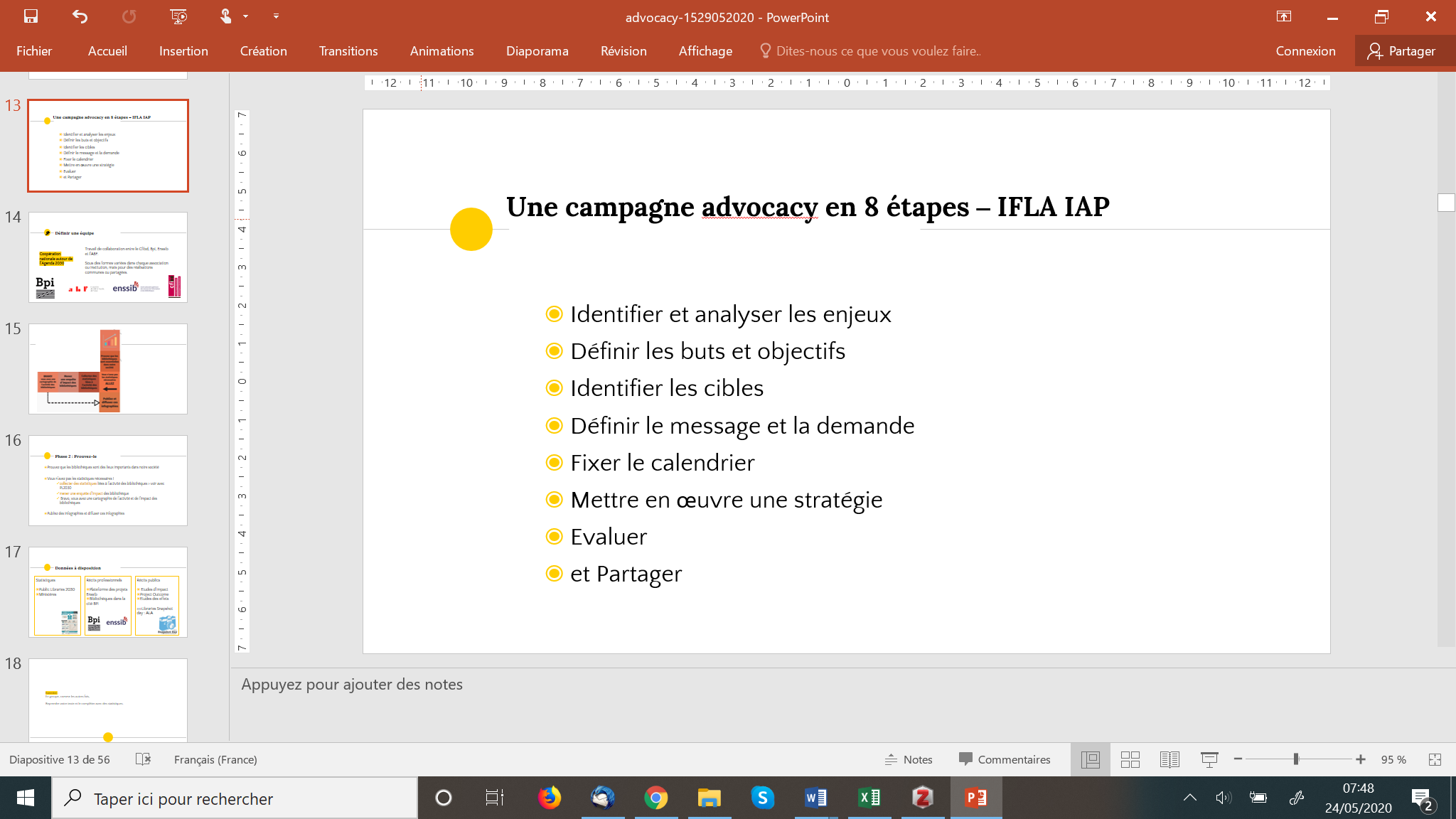 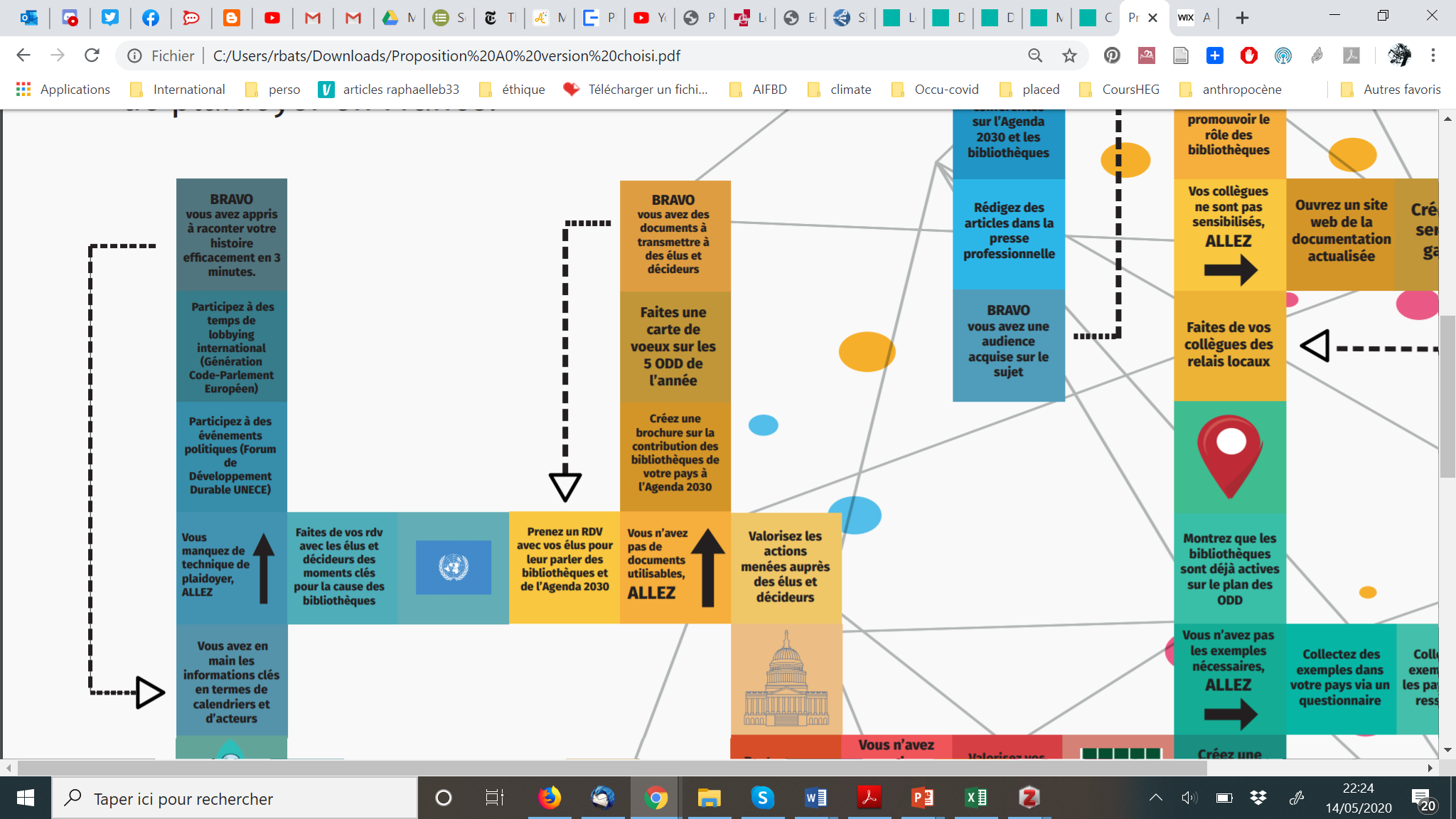 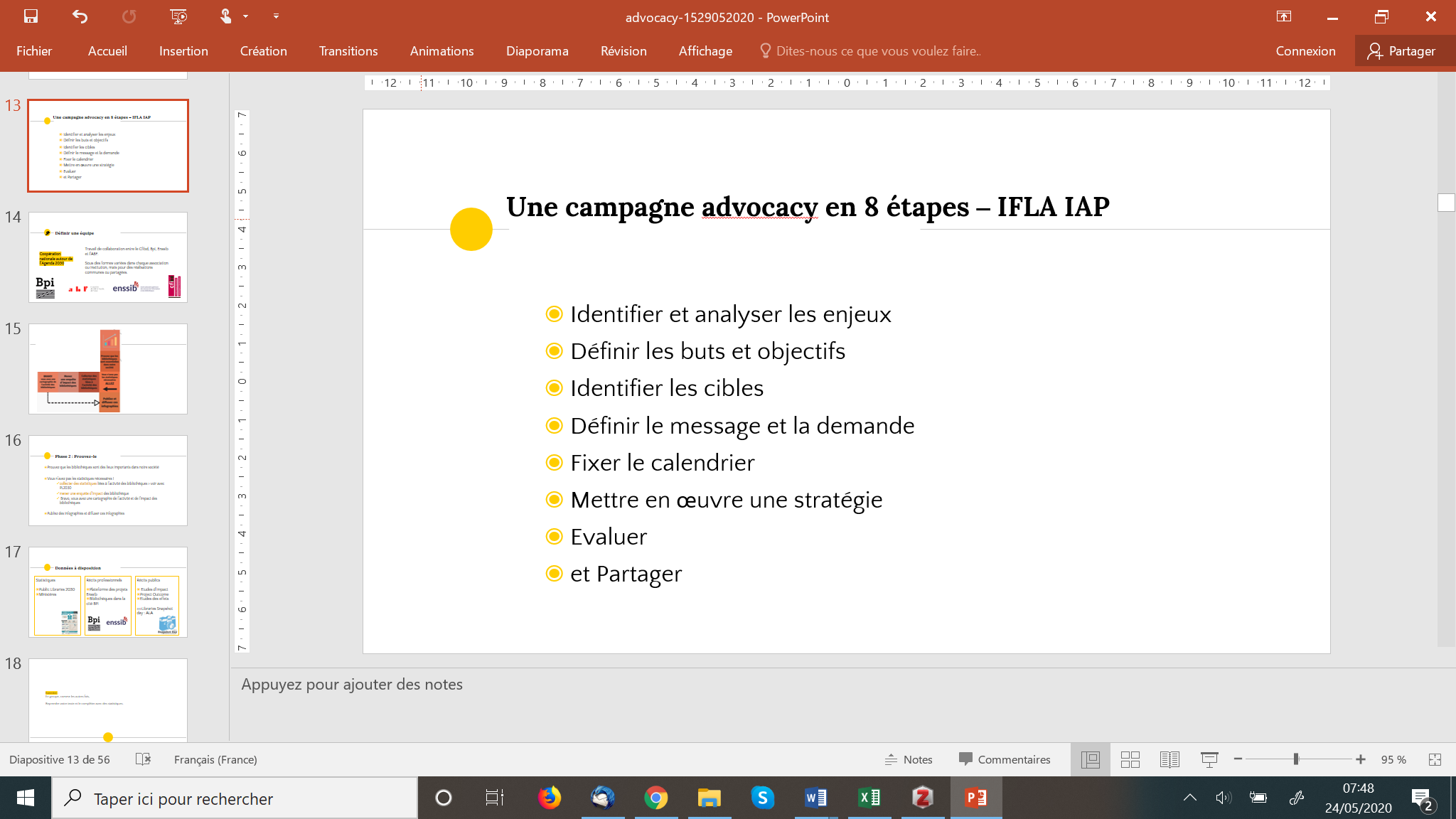 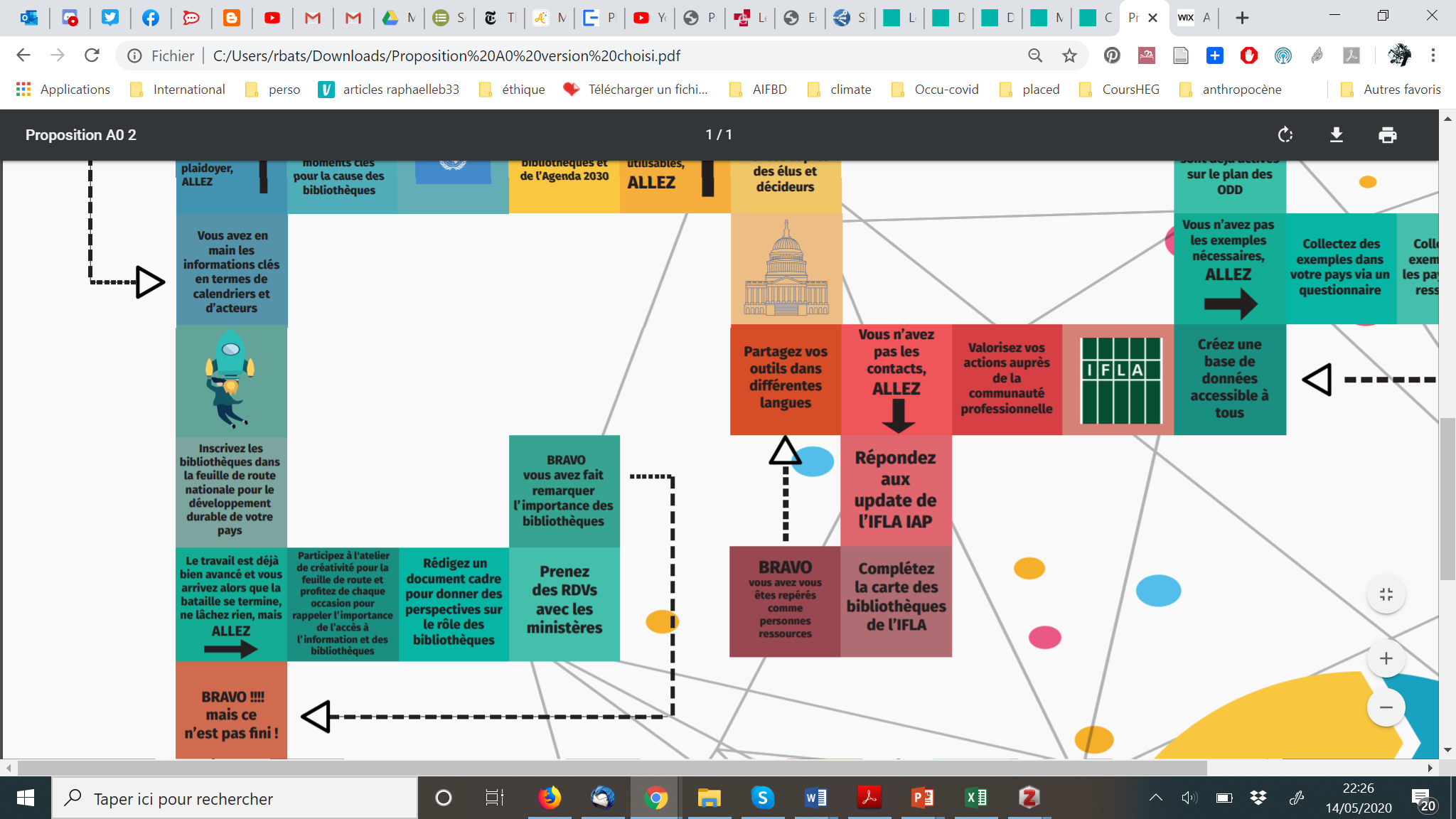 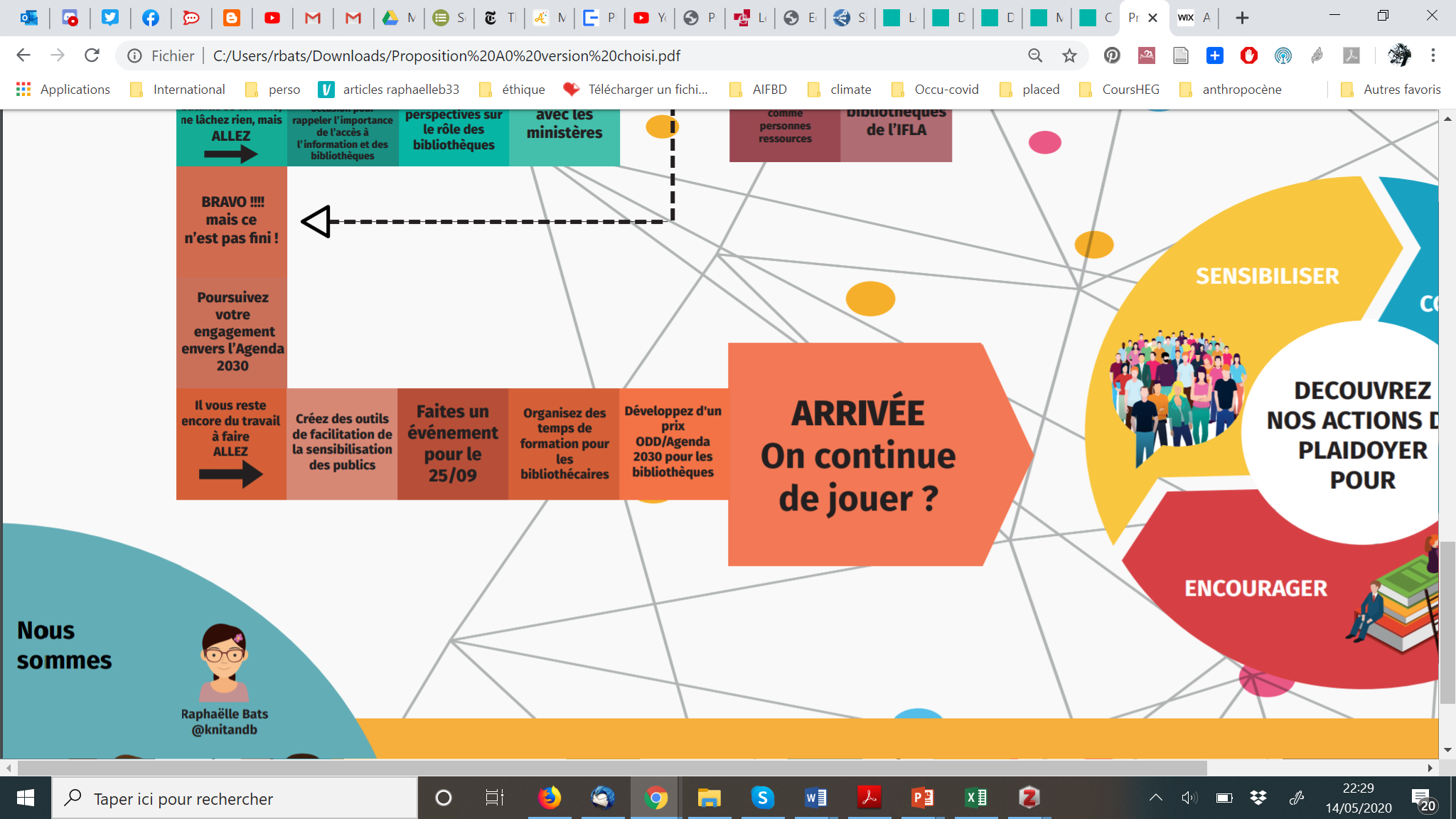 Un succès ?
Cibles
Succès
Est-ce que ça a marché ? 
Et qu’est-ce qui a marché ?

Est-ce que ça a marché à court terme ou à long terme : 
Quel est l’impact de la campagne ?
Every Library
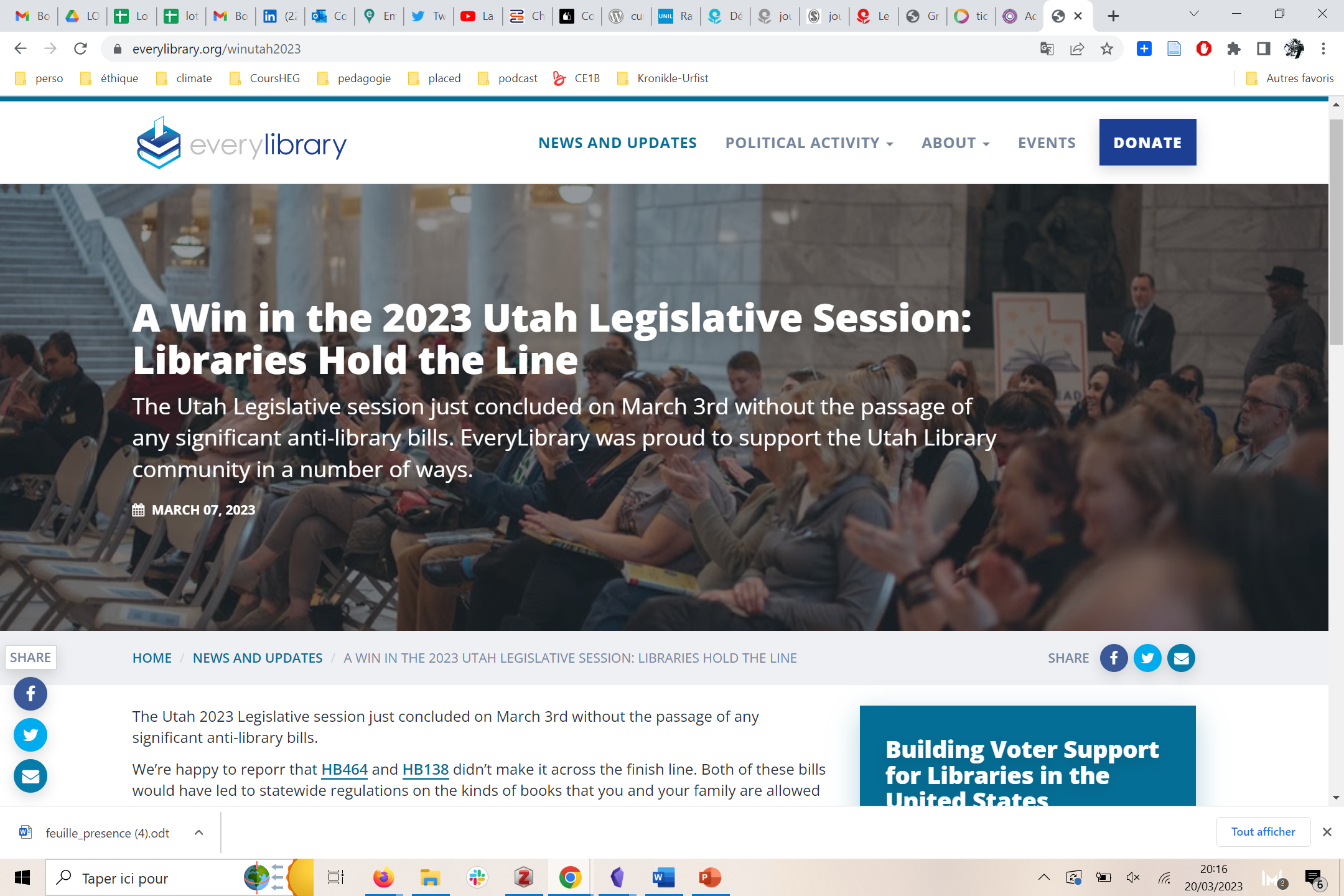 https://www.everylibrary.org/winutah2023
Cyclobiblio
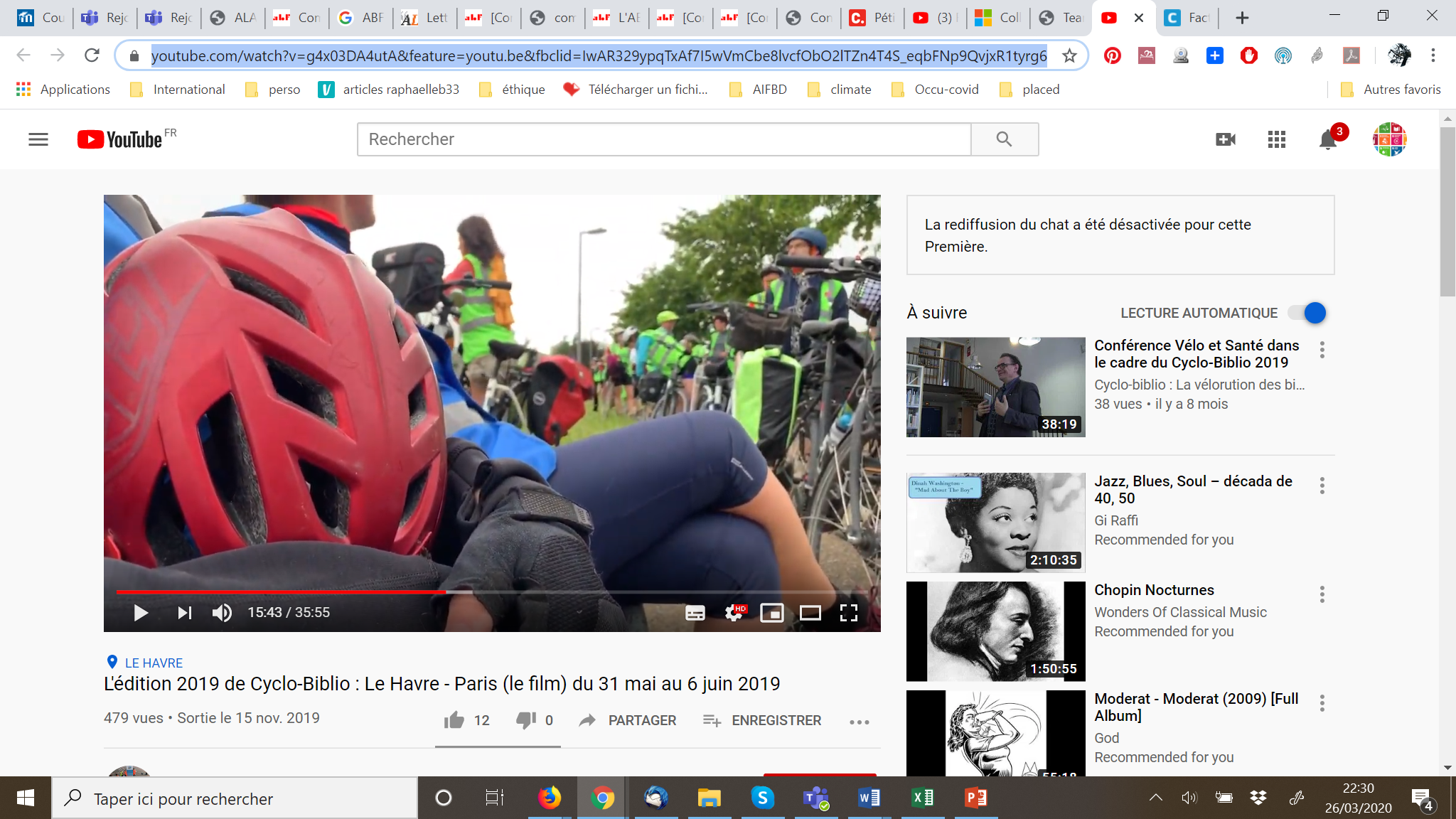 Couverture Presse locale
Visibillité
Modification des pratiques ?
[Speaker Notes: Nous avons cependant de nombreux outils à disposition (pour la plupart sur notre site) cyclobiblio.fr pour montrer nos actions :
- Film sur le tour 2019 sur notre chaîne Youtube https://youtu.be/g4x03DA4utA
- Extraits de mon intervention lors de la journée Politique(s) et bibliothèques à Bordeaux
- Articles dans la revue Bibliothèque(s)
- Vidéo de présentation de Cyclo-biblio (4mn30) tournée en février 2020 pour présenter notre association lors d'une journée d'étude de la BANQ https://youtu.be/88sHFLKv50I
- Nos réseaux sociaux]
Législatives 2017
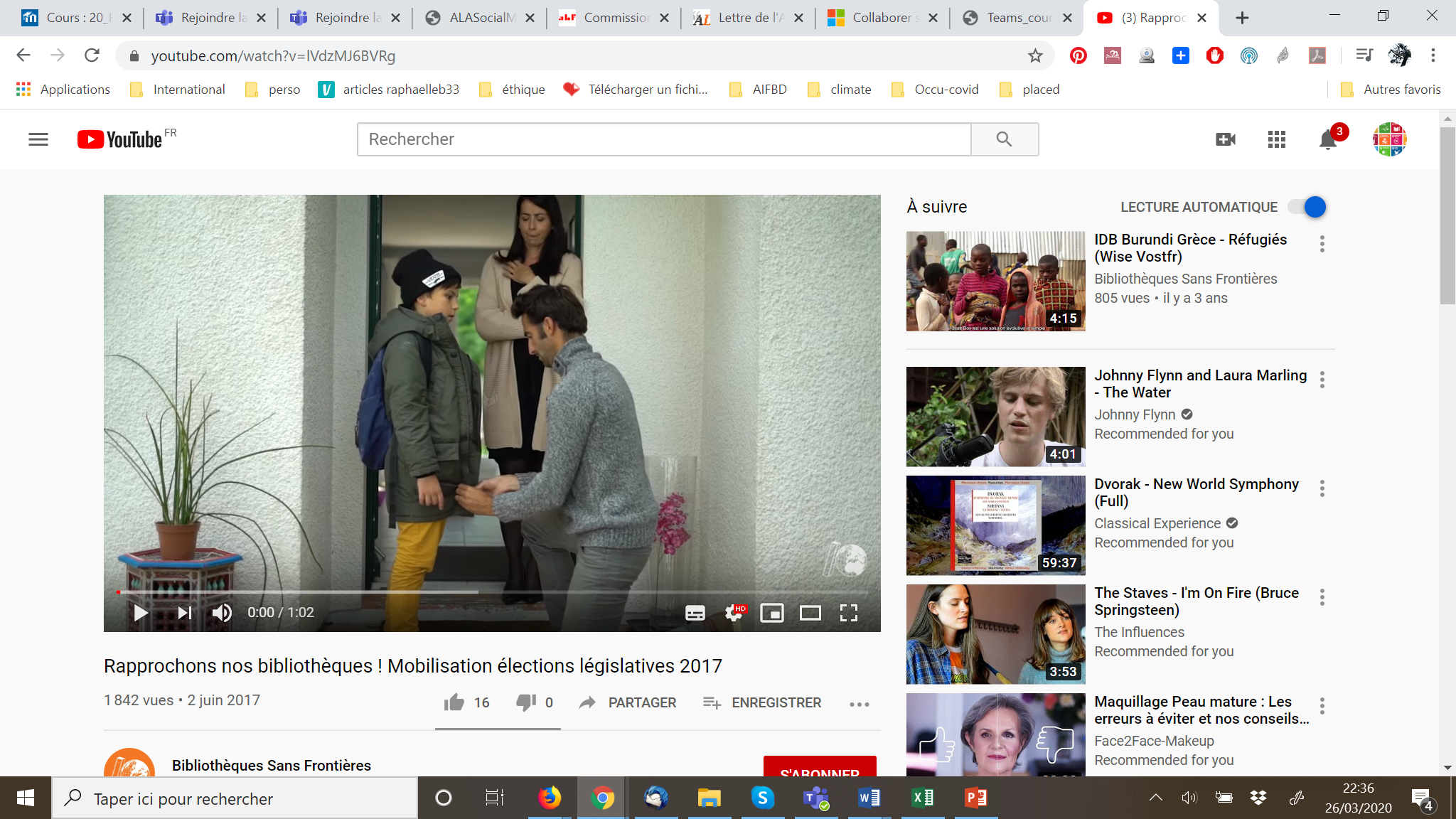 Résultat de la vidéo
Résultat des contacts avec les candidats
Retour sur investissement
Exemple Agenda 2030 et bib françaises
Un exemple d’advocacy
Légitimité des bibliothèques = relais locaux
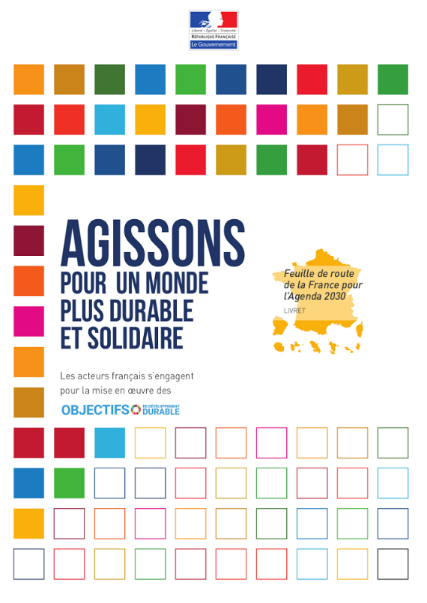 2019 : Feuille de route de la France pour l’implémentation de l’Agenda 2030 : https://www.agenda-2030.fr/a-la-une/actualites-a-la-une/article/feuille-de-route-de-la-france-pour-l-agenda-2030


Plaidoyer réussi pour la reconnaissance des bibliothèques comme actrice de l’éducation à l’environnement. 

Bibliothèque = Relais mobilisable pour la sensibilisation au développement durable
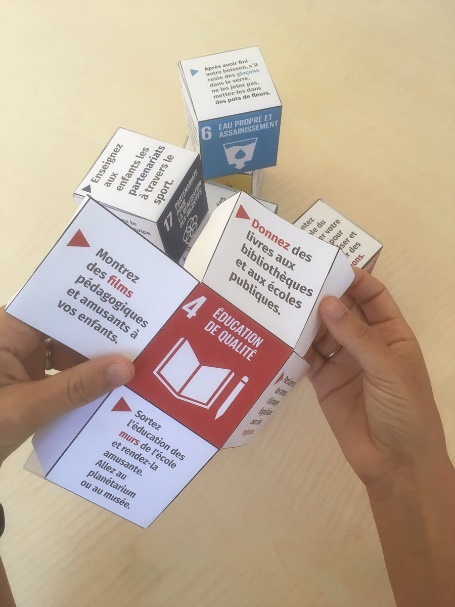 Et à long terme ?
Les documents suivants du MTES : 0 bibliothèques
>>> plus d’actions

Mais 4 ans après, pour le rapport national volontaire, le Ministère de la culture a demandé une phrase sur les bibliothèques.  
>>> 2022 : une table-ronde avec le MCC pour la présidence de l’Europe avec une présentation des bibliothèques françaises.

Conclusion : ne pas s’arrêter !!!!
On continue ?
Merci !
Raphaëlle Bats, mars 2023